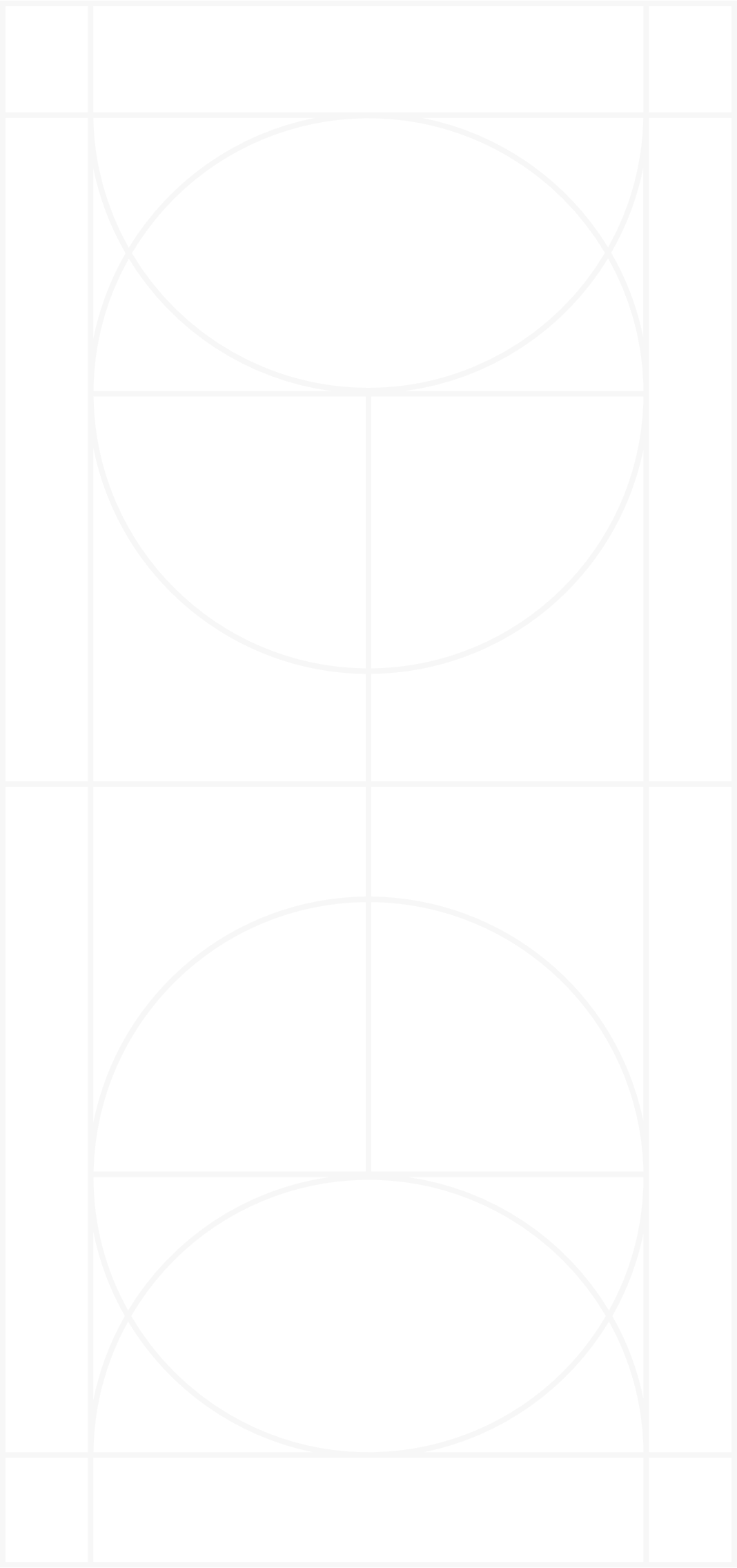 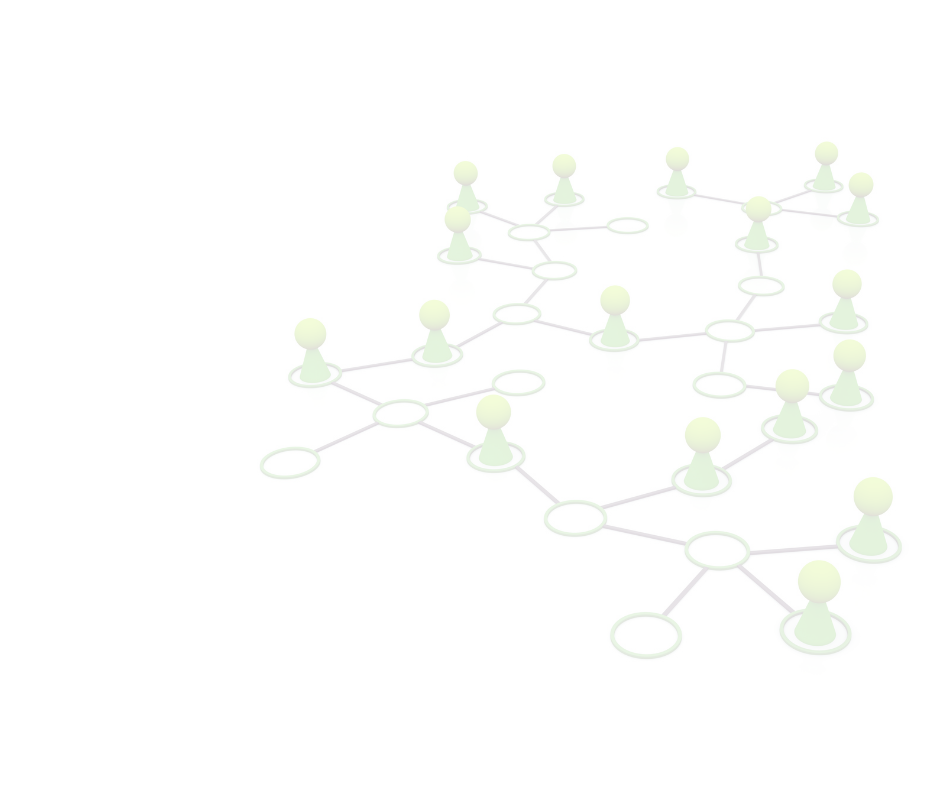 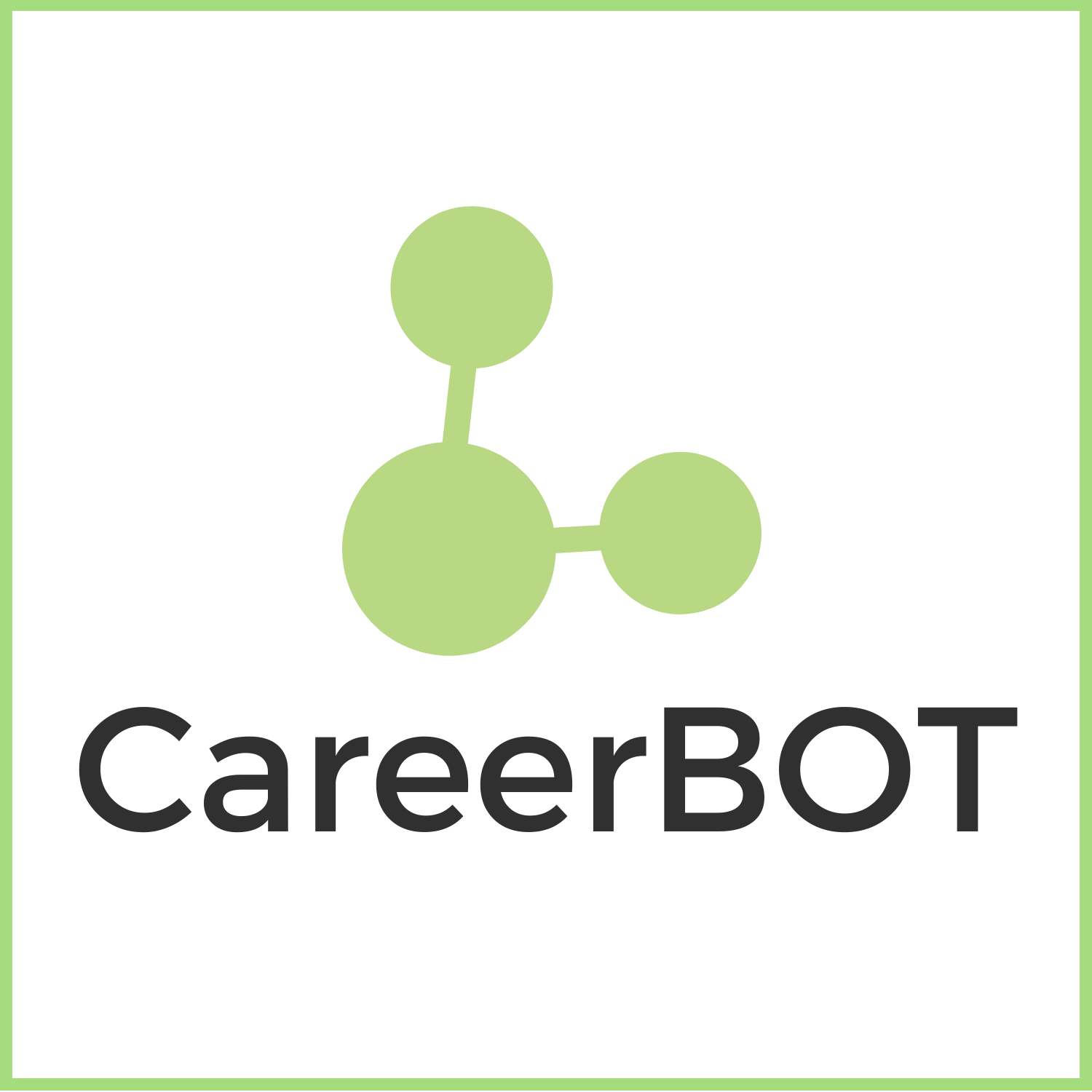 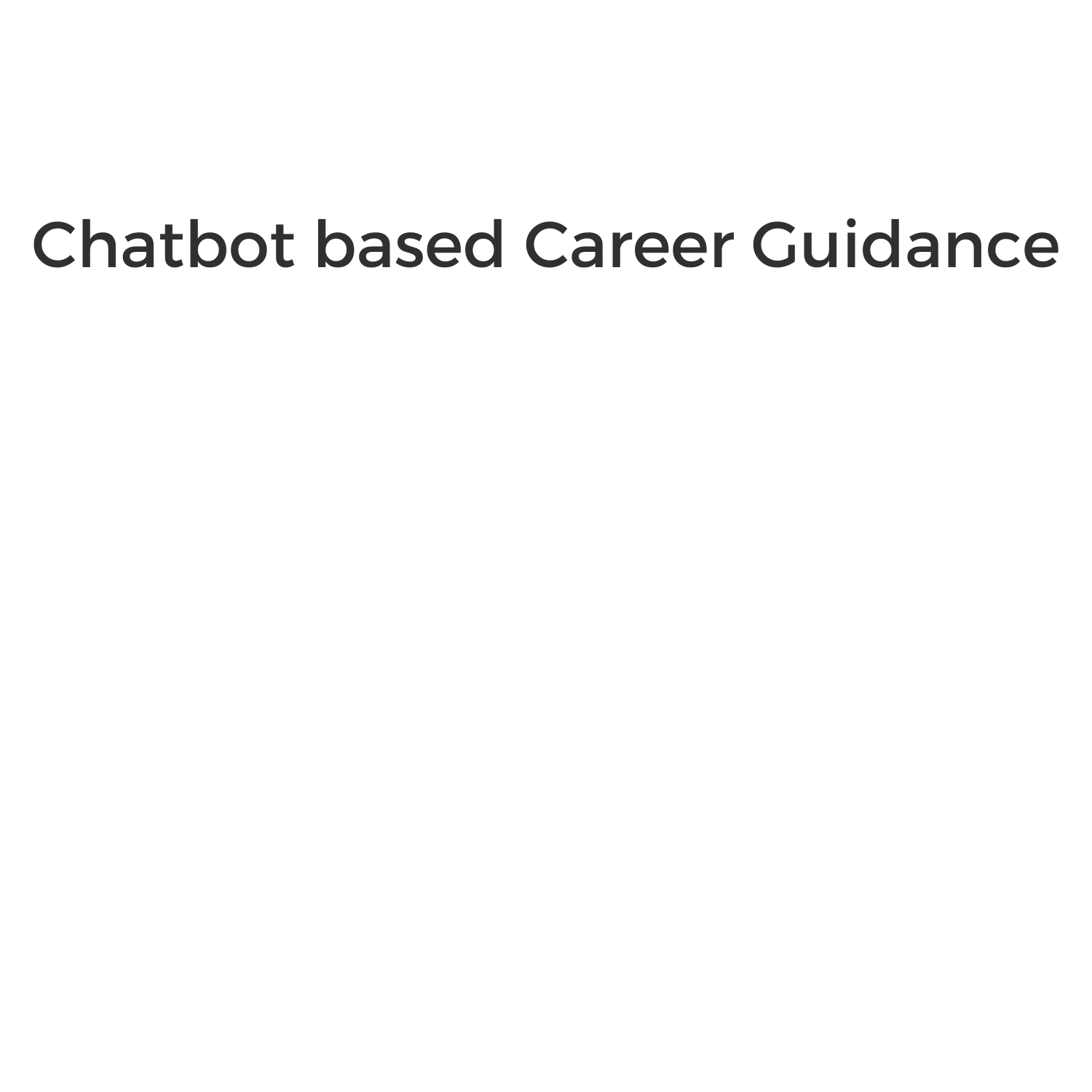 Μικτή εκπαίδευση CareerBOT
Ενότητα 1: Ψηφιακός Μετασχηματισμός & Πράσινες Θέσεις Εργασίας
Χρηματοδοτείται από την Ευρωπαϊκή Ένωση. Ωστόσο, οι απόψεις και οι γνώμες που εκφράζονται είναι αποκλειστικά του/των συγγραφέα/ων και δεν αντικατοπτρίζουν κατ' ανάγκη εκείνες του/των της Ευρωπαϊκής Ένωσης ή της OeAD-GmbH. Ούτε η Ευρωπαϊκή Ένωση ούτε η χορηγούσα αρχή μπορούν να θεωρηθούν υπεύθυνοι γι' αυτές.
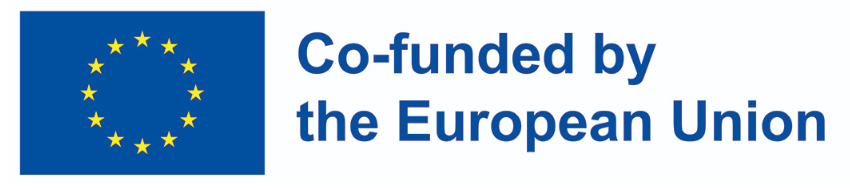 ΑΤΖΕΝΤΑ
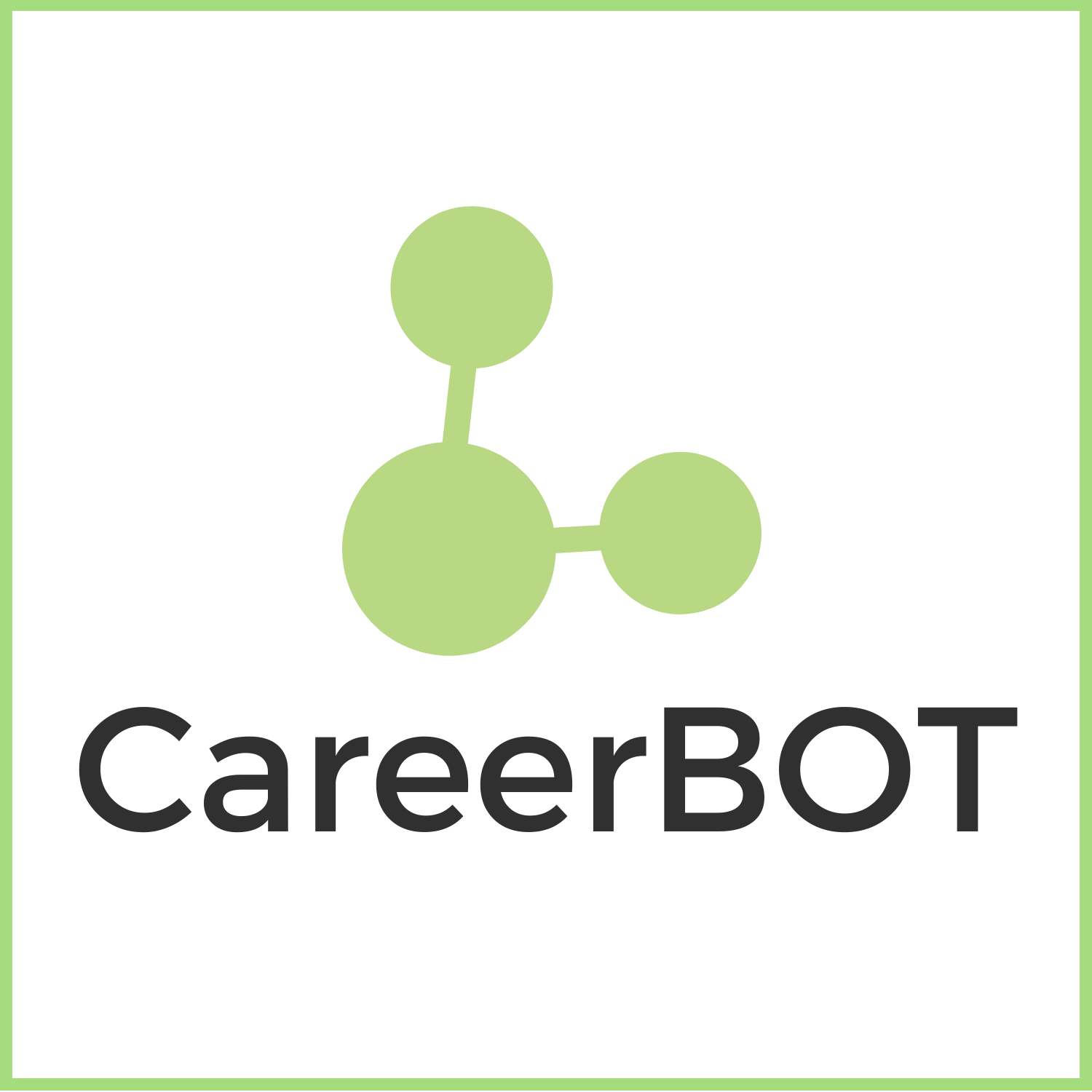 Η Ενότητα 1 αποτελείται από 2 μαθησιακές ενότητες με το εξής περιεχόμενο:
Μαθησιακή ενότητα 1: Ψηφιοποίηση στην Ευρώπη: Ευκαιρίες, προκλήσεις και επιπτώσεις
Η ψηφιακή επανάσταση της Ευρώπης; 
Ο ευρωπαϊκός τρόπος ψηφιοποίησης
Προκλήσεις για την Ευρώπη
Μαθησιακή ενότητα 2: Πράσινες θέσεις εργασίας στην Ευρώπη: Νέες απαιτήσεις και ευκαιρίες
Η πράσινη οικονομία στην Ευρώπη
Μια ευρωπαϊκή πράσινη συμφωνία
Απαιτούμενες δεξιότητες για πράσινες θέσεις εργασίας
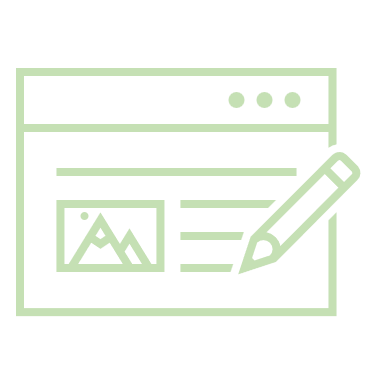 Χρηματοδοτείται από την Ευρωπαϊκή Ένωση. Ωστόσο, οι απόψεις και οι γνώμες που εκφράζονται είναι αποκλειστικά του/των συγγραφέα/ων και δεν αντικατοπτρίζουν κατ' ανάγκη εκείνες του/των της Ευρωπαϊκής Ένωσης ή της OeAD-GmbH. Ούτε η Ευρωπαϊκή Ένωση ούτε η χορηγούσα αρχή μπορούν να θεωρηθούν υπεύθυνοι γι' αυτές.
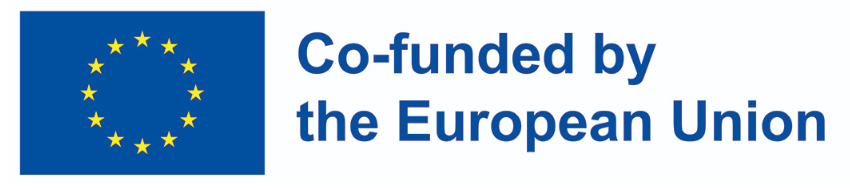 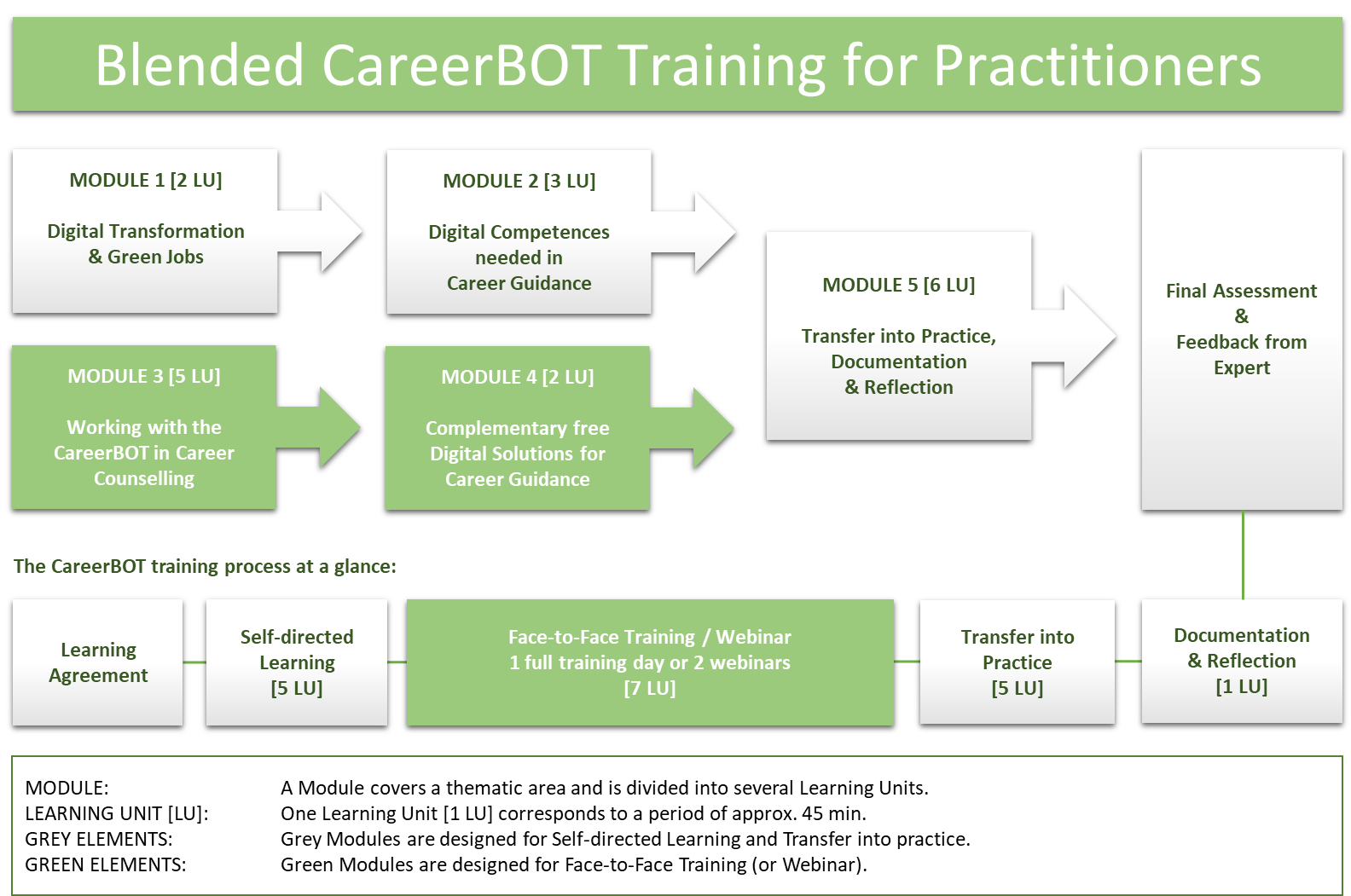 CareerBot Training for practitioners
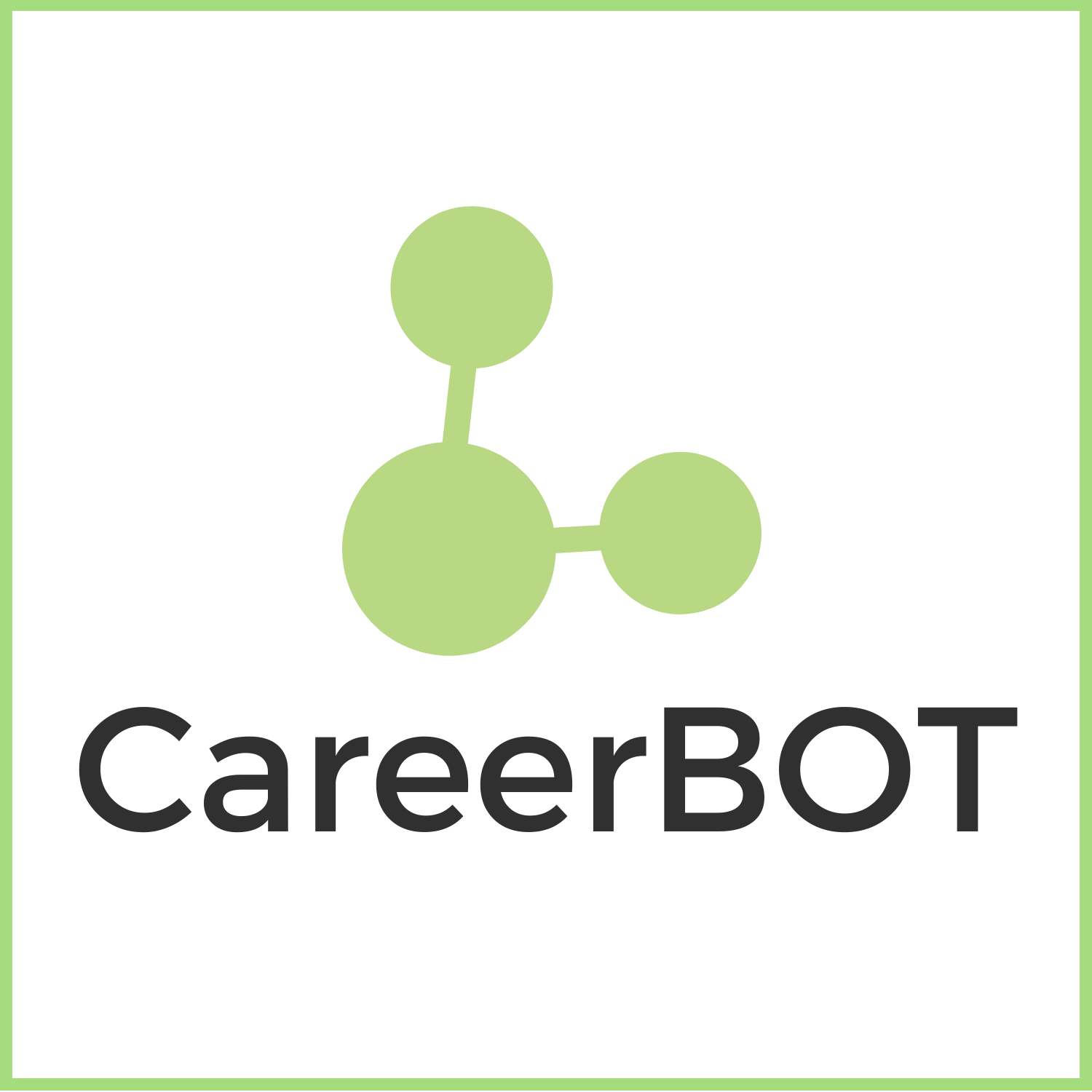 Χρηματοδοτείται από την Ευρωπαϊκή Ένωση. Ωστόσο, οι απόψεις και οι γνώμες που εκφράζονται είναι αποκλειστικά του/των συγγραφέα/ων και δεν αντικατοπτρίζουν κατ' ανάγκη εκείνες του/των της Ευρωπαϊκής Ένωσης ή της OeAD-GmbH. Ούτε η Ευρωπαϊκή Ένωση ούτε η χορηγούσα αρχή μπορούν να θεωρηθούν υπεύθυνοι γι' αυτές.
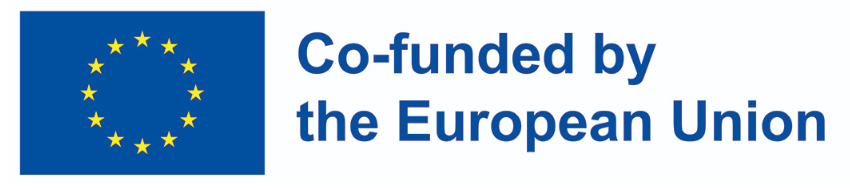 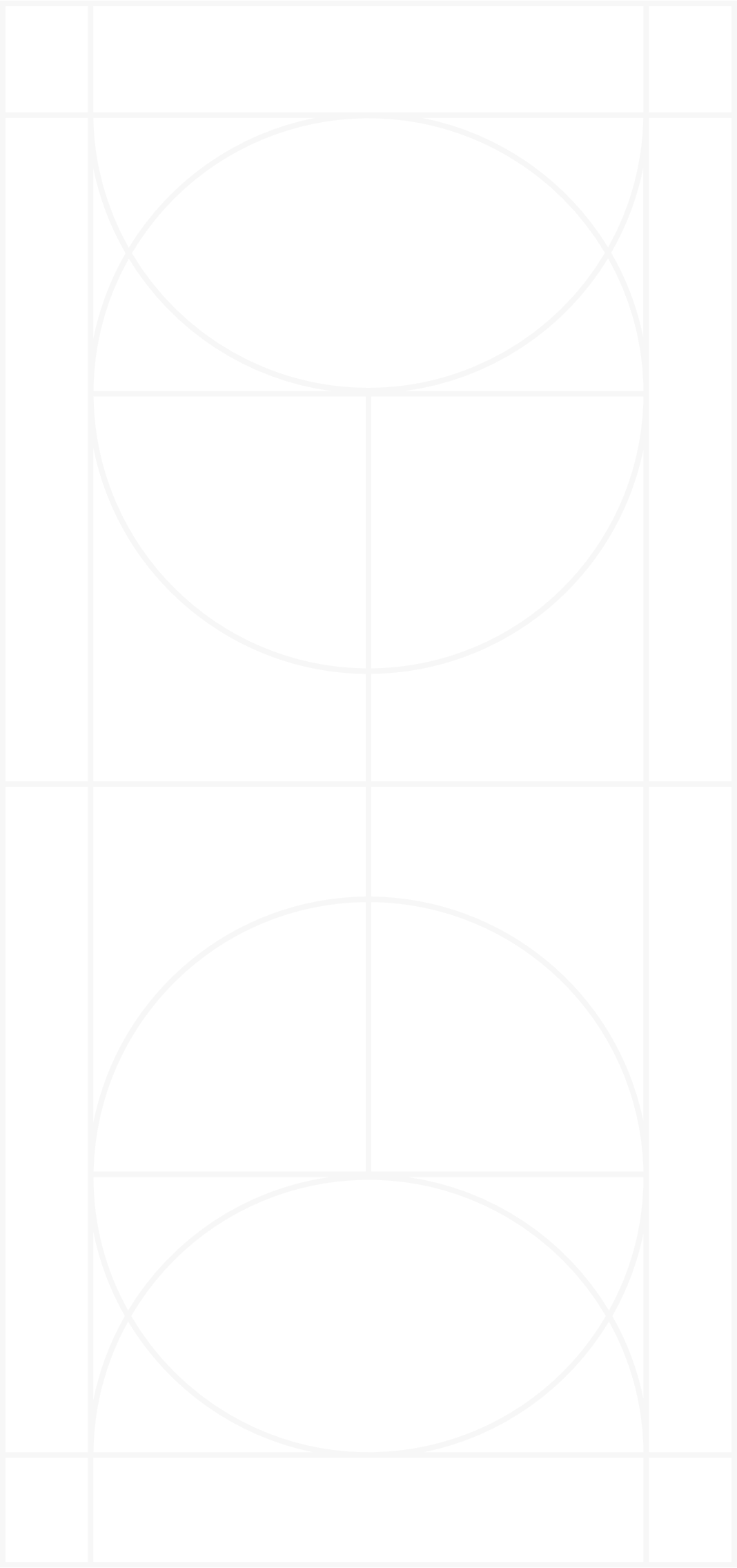 Μαθησιακή ενότητα 1
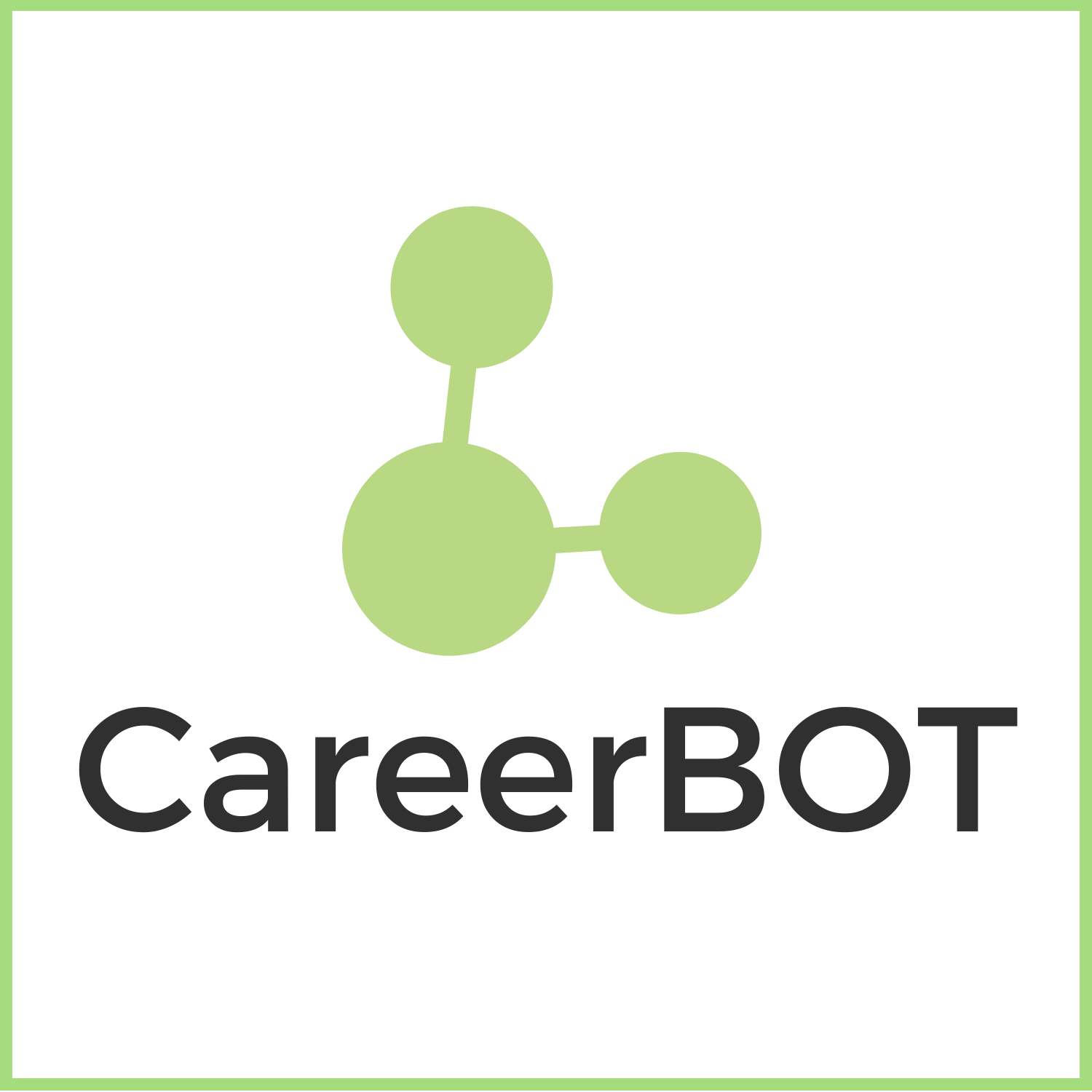 Ας εξερευνήσουμε την μαθησιακή ενότητα 1: Ψηφιοποίηση στην Ευρώπη : ευκαιρίες, προκλήσεις και επιπτώσεις
#ψηφιακή επανάσταση, #πρόγραμμα ψηφιακής Ευρώπης, #ψηφιακήερυώπη, #ψηφιοποίηση του eurofound, #προκλήσεις #πλαίσια & πολιτικές
Χρηματοδοτείται από την Ευρωπαϊκή Ένωση. Ωστόσο, οι απόψεις και οι γνώμες που εκφράζονται είναι αποκλειστικά του/των συγγραφέα/ων και δεν αντικατοπτρίζουν κατ' ανάγκη εκείνες του/των της Ευρωπαϊκής Ένωσης ή της OeAD-GmbH. Ούτε η Ευρωπαϊκή Ένωση ούτε η χορηγούσα αρχή μπορούν να θεωρηθούν υπεύθυνοι γι' αυτές.
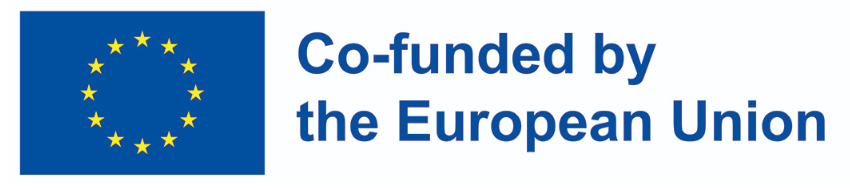 Μαθησιακή ενότητα: Μαθησιακά αποτελέσματα
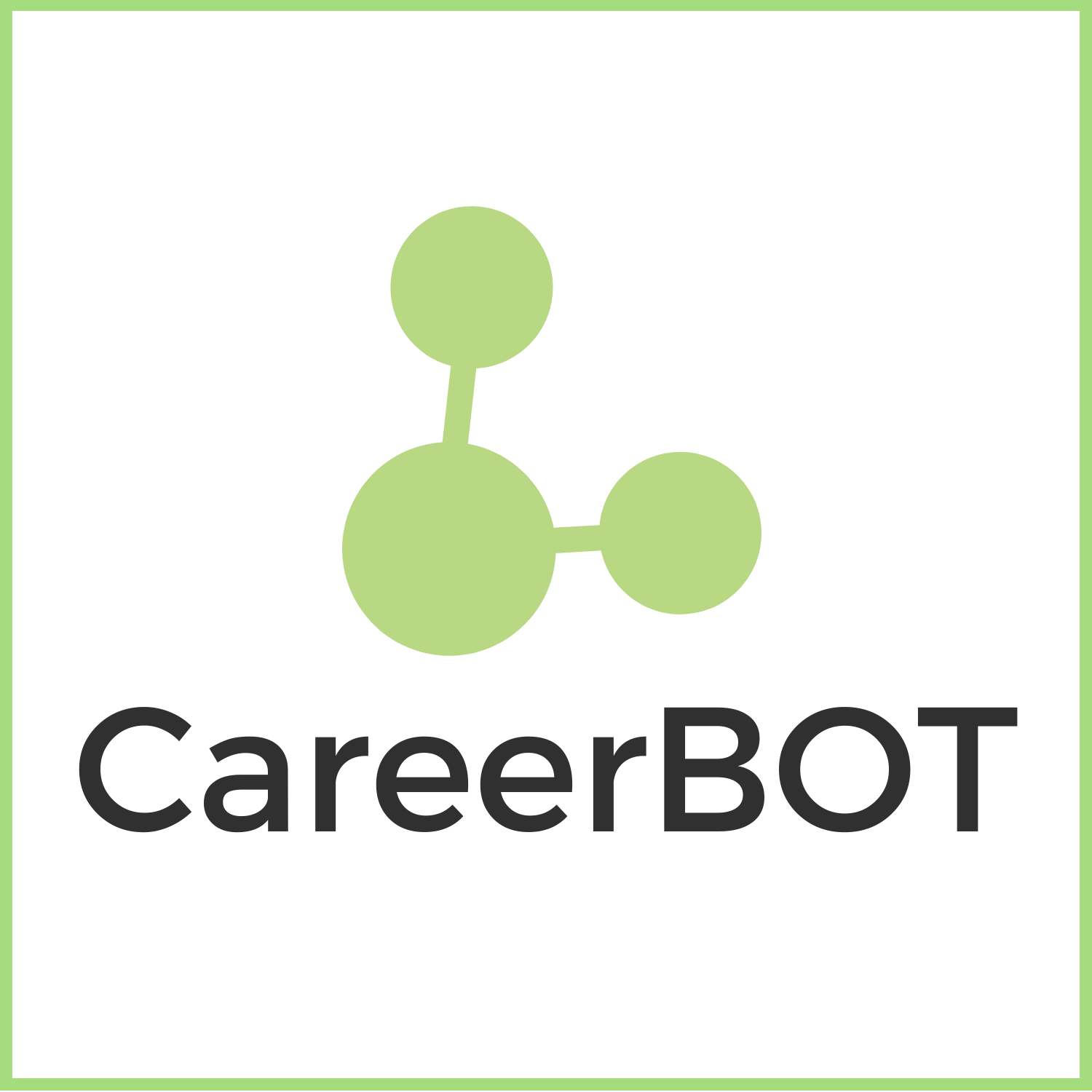 Οι εκπαιδευόμενοι αποκτούν ολοκληρωμένη κατανόηση του βαθύτατου αντίκτυπου της ψηφιοποίησης στην Ευρώπη:
Επιπτώσεις της ψηφιοποίησης - Η ψηφιακή επανάσταση της Ευρώπης;
Τοποθέτηση - Ο ευρωπαϊκός τρόπος
5 Πρωτοβουλίες για την ψηφιοποίηση σε ευρωπαϊκό επίπεδο
Προκλήσεις της ψηφιοποίησης για την Ευρώπη  
Πολιτικές και πλαίσια – η επιλογή
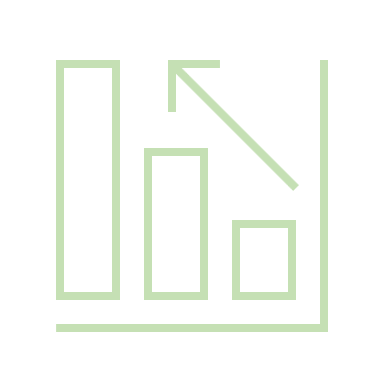 Χρηματοδοτείται από την Ευρωπαϊκή Ένωση. Ωστόσο, οι απόψεις και οι γνώμες που εκφράζονται είναι αποκλειστικά του/των συγγραφέα/ων και δεν αντικατοπτρίζουν κατ' ανάγκη εκείνες του/των της Ευρωπαϊκής Ένωσης ή της OeAD-GmbH. Ούτε η Ευρωπαϊκή Ένωση ούτε η χορηγούσα αρχή μπορούν να θεωρηθούν υπεύθυνοι γι' αυτές.
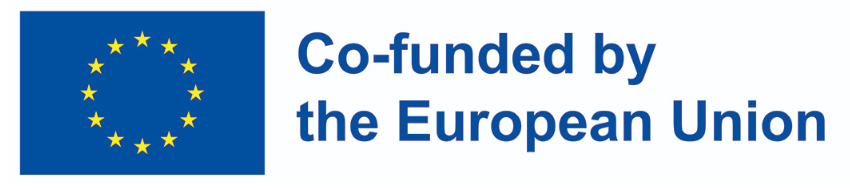 [Speaker Notes: LEARNING OUTCOMES OF THE MODULE: 

The learners got a first insight of the current developments in the field of digitalisation and green jobs on European level, are able to do further research for their own countries and can apply this knowledge in their counselling sessions. Practitioners know where to find further sources and information on the themes of Digitalisation and Green Jobs and are equipped with a kind of "reference book" that accompanies them through the CareerBot training. 

Learning Unit 1: Digitalisation in Europe: Opportunities, Challenges, and Impacts
Learners gained a comprehensive understanding of digitalisation's profound impact on Europe, from societal and economic transformations to governance and sustainability. They are equipped with insights into Europe's global positioning, the challenges and opportunities digitalisation presents, and the EU's ambitious digital strategy. 

Impact of Digitalisation: Practitioners know how Digitalisation transforms European society, economy, and governance, reshaping how people live, work, and connect. It influences information access, business models, and data-driven governance.

Global Positioning: Learners now understand that Europe's strategic role in the global digital landscape is vital for competitiveness, innovation, and digital independence.

Challenges and Opportunities: Learners have explored the challenges associated with digitalisation, such as digital disparities and skills gaps. They have also identified the numerous opportunities it presents, including economic growth, enhanced productivity, and sustainability.

EU's Digital Strategy: Learners are now familiar with the European Union's ambitious digital strategy. This strategy encompasses goals like achieving digital sovereignty, setting independent standards, attaining carbon neutrality by 2050, ensuring online safety, promoting fair digital markets, strengthening tech competitiveness, enabling individual data control, harnessing the potential of artificial intelligence (AI), and establishing secure European data spaces.

Digitalisation and Economic Growth: Learners have recognized the profound link between digitalisation and economic growth. Digital technologies drive growth by increasing productivity, reducing operational costs, and fostering innovation across various industries.

Digitalisation for Sustainability: Learners understand the role of digitalisation in advancing sustainability in Europe. It achieves this by transforming business models, reducing greenhouse gas emissions, supporting clean and sustainable energy sources, and enhancing resource management. This aligns with the objectives of the European Green Deal.]
Μαθησιακή ενότητα 1: Επιπτώσεις της ψηφιοποίησης
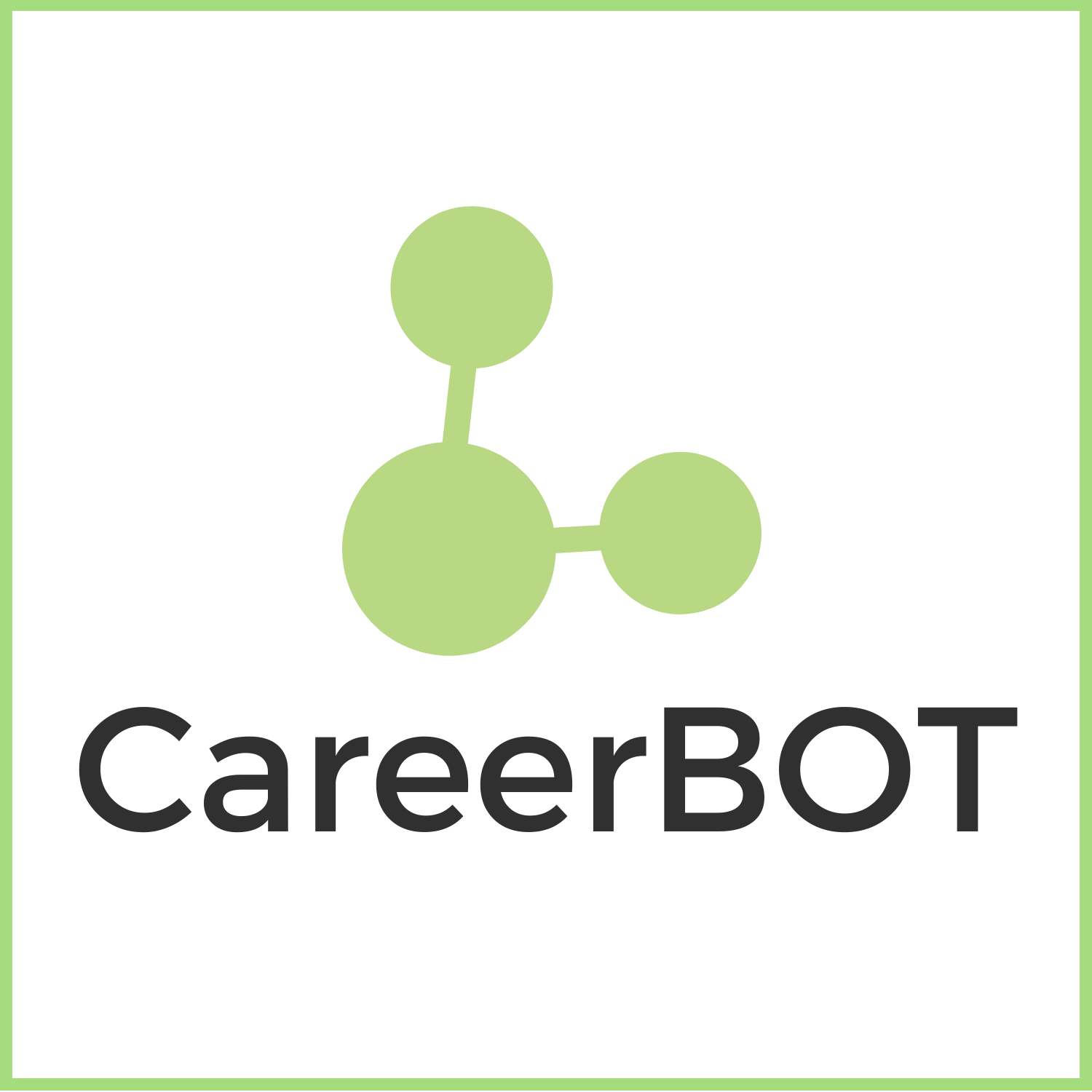 Η ψηφιοποίηση έχει καταστεί σημαντική κινητήρια δύναμη στην Ευρώπη, αναδιαμορφώνοντας διάφορες πτυχές της κοινωνίας, της οικονομίας και της διακυβέρνησης.
Ψηφιακή επανάσταση Ευρώπης; Ενώ έχει σημειωθεί πρόοδος στην υιοθέτηση των ψηφιακών τεχνολογιών από τις επιχειρήσεις στην Ευρωπαϊκή Ένωση, δεν έχει ακόμη κλείσει το χάσμα με τις Ηνωμένες Πολιτείες. (Ευρωπαϊκή Τράπεζα Επενδύσεων. 2021)
Αν και οι περισσότερες ευρωπαϊκές χώρες προχωρούν στις προσπάθειες ψηφιακού μετασχηματισμού τους, υπάρχουν σημαντικές διαφορές στην υιοθέτηση βασικών ψηφιακών τεχνολογιών από τις επιχειρήσεις μεταξύ των διαφόρων χωρών. (Smart Energy International. 2021)
Η ψηφιακή στρατηγική της ΕΕ επικεντρώνεται στην αξιοποίηση του δυναμικού του ψηφιακού μετασχηματισμού προς όφελος των ατόμων και των επιχειρήσεων. (Ευρωπαϊκή Τράπεζα Επενδύσεων. 2023)
Χρηματοδοτείται από την Ευρωπαϊκή Ένωση. Ωστόσο, οι απόψεις και οι γνώμες που εκφράζονται είναι αποκλειστικά του/των συγγραφέα/ων και δεν αντικατοπτρίζουν κατ' ανάγκη εκείνες του/των της Ευρωπαϊκής Ένωσης ή της OeAD-GmbH. Ούτε η Ευρωπαϊκή Ένωση ούτε η χορηγούσα αρχή μπορούν να θεωρηθούν υπεύθυνοι γι' αυτές.
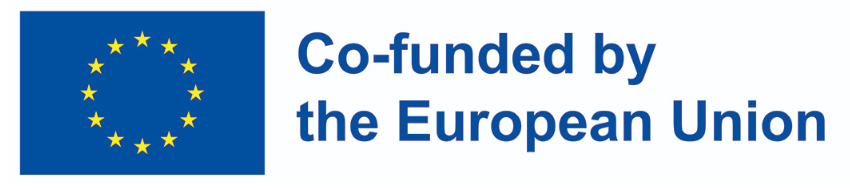 ΜΕ1: Τοποθέτηση - Ο ευρωπαϊκός τρόπος
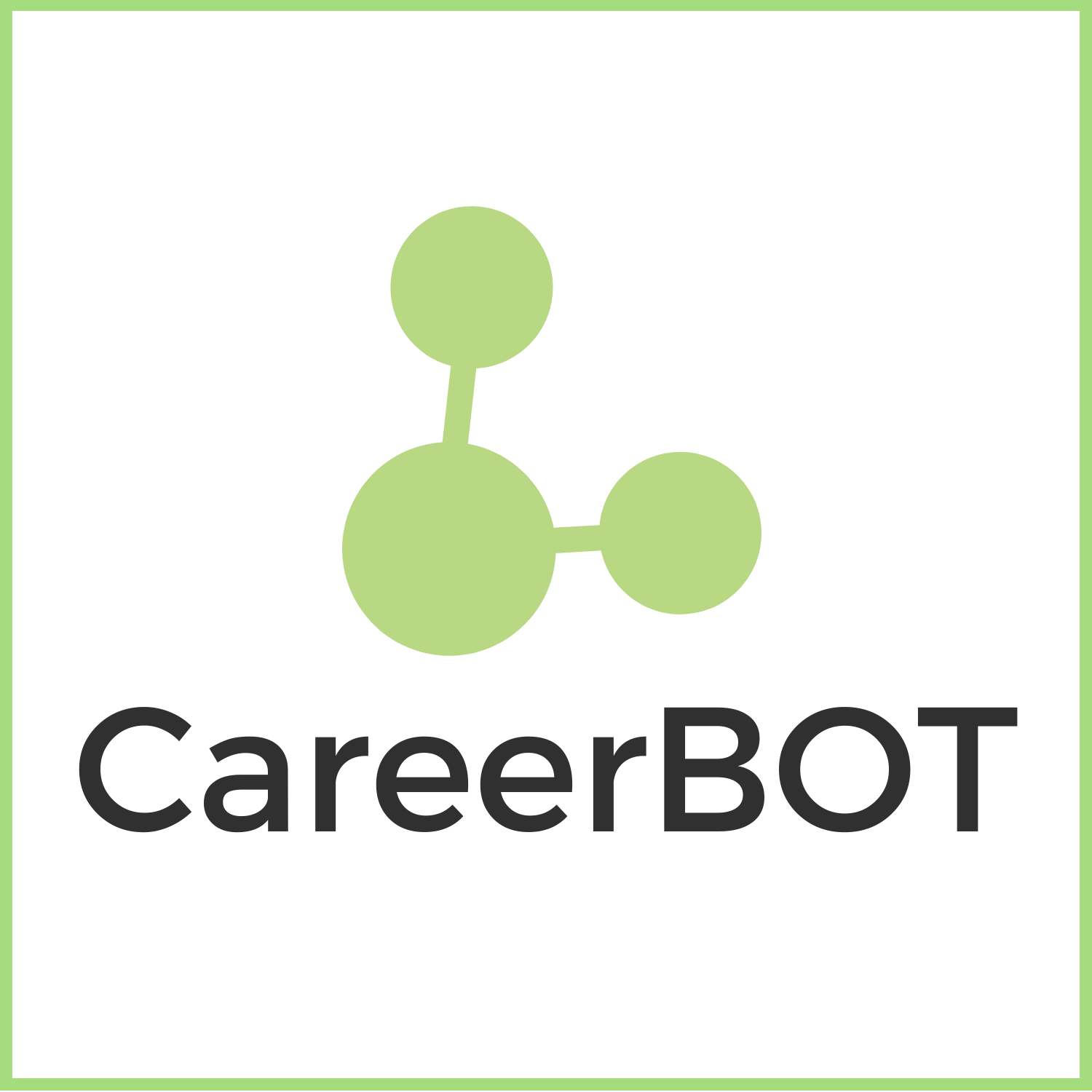 Σύμφωνα με την Ευρωπαϊκή Επιτροπή και τους συναφείς ευρωπαϊκούς οργανισμούς, ο ευρωπαϊκός δρόμος προς μια ψηφιοποιημένη οικονομία και κοινωνία αφορά την αλληλεγγύη, την ευημερία και τη βιωσιμότητα, που εδράζεται στην ενδυνάμωση των πολιτών και των επιχειρήσεων, εξασφαλίζοντας την ασφάλεια και την ανθεκτικότητα του ψηφιακού οικοσυστήματος και των αλυσίδων εφοδιασμού. Οι προτεραιότητες της Ευρωπαϊκής Επιτροπής είναι οι εξής:
Ευρωπαϊκή ψηφιακή στρατηγική 2020-2025: Η στρατηγική αυτή, που δρομολογήθηκε τον Φεβρουάριο του 2020, αποσκοπεί στην ενδυνάμωση των ανθρώπων με μια νέα γενιά τεχνολογιών, συμβάλλοντας στην υποστήριξη της "δίκαιης μετάβασης" προς μια κλιματικά ουδέτερη Ευρώπη μέσω της Ευρωπαϊκής Πράσινης Συμφωνίας.
Στο πλαίσιο της δέσμης νομοθετικών μέτρων για τις ψηφιακές υπηρεσίες, η οποία δημοσιεύθηκε στις 15 Δεκεμβρίου 2020, η Επιτροπή πρότεινε δύο νομοθετικές πρωτοβουλίες για την αναβάθμιση των κανόνων που διέπουν τις ψηφιακές υπηρεσίες στην ΕΕ: το νόμο για τις ψηφιακές υπηρεσίες (DSA) και το νόμο για τις ψηφιακές αγορές (DMA). Οι πρωτοβουλίες αυτές θα αλλάξουν τον τρόπο με τον οποίο οι εταιρείες προσφέρουν και χρησιμοποιούν ψηφιακές υπηρεσίες.
Η ψηφιοποίηση στην Ευρώπη παρουσιάζει ευκαιρίες και προκλήσεις. Ακολουθούν οι πηγές που θέλουμε να παρουσιάσουμε στους συμβούλους, οι οποίοι συνεργάζονται με το CareerBot για να κατανοήσουν τις τρέχουσες και προγραμματισμένες δραστηριότητες σε ευρωπαϊκό επίπεδο που εστιάζουν στις ευκαιρίες:
Χρηματοδοτείται από την Ευρωπαϊκή Ένωση. Ωστόσο, οι απόψεις και οι γνώμες που εκφράζονται είναι αποκλειστικά του/των συγγραφέα/ων και δεν αντικατοπτρίζουν κατ' ανάγκη εκείνες του/των της Ευρωπαϊκής Ένωσης ή της OeAD-GmbH. Ούτε η Ευρωπαϊκή Ένωση ούτε η χορηγούσα αρχή μπορούν να θεωρηθούν υπεύθυνοι γι' αυτές.
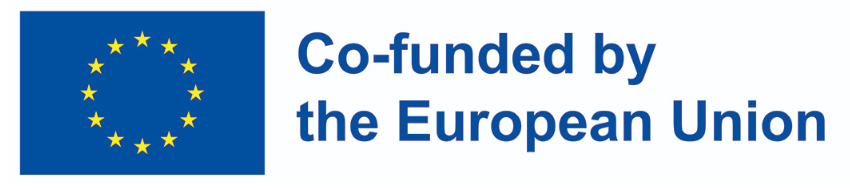 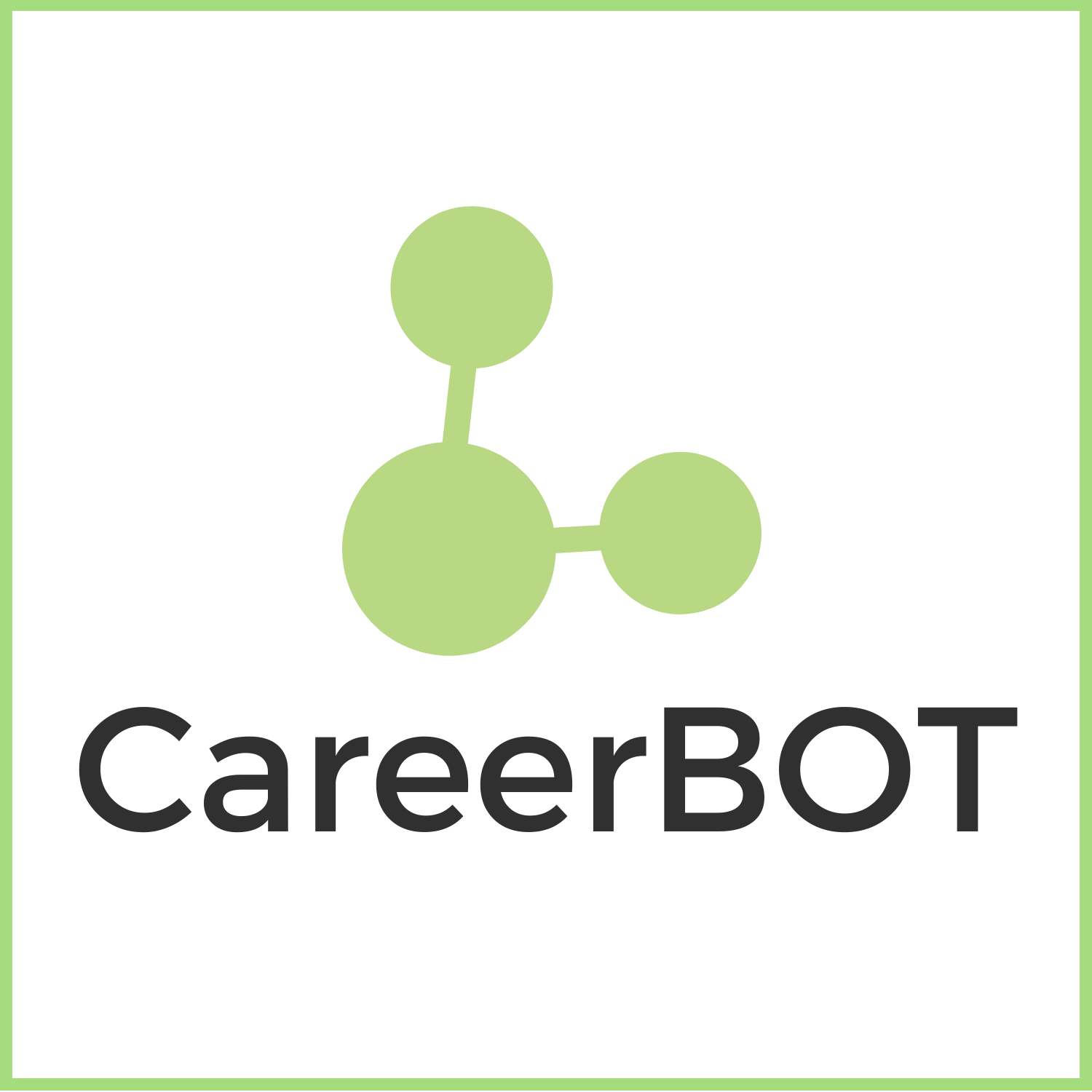 ΜΕ1: 5 πρωτοβουλίες για την ψηφιοποίηση σε ευρωπαϊκό επίπεδο
1. Μια Ευρώπη προσαρμοσμένη στην ψηφιακή εποχή
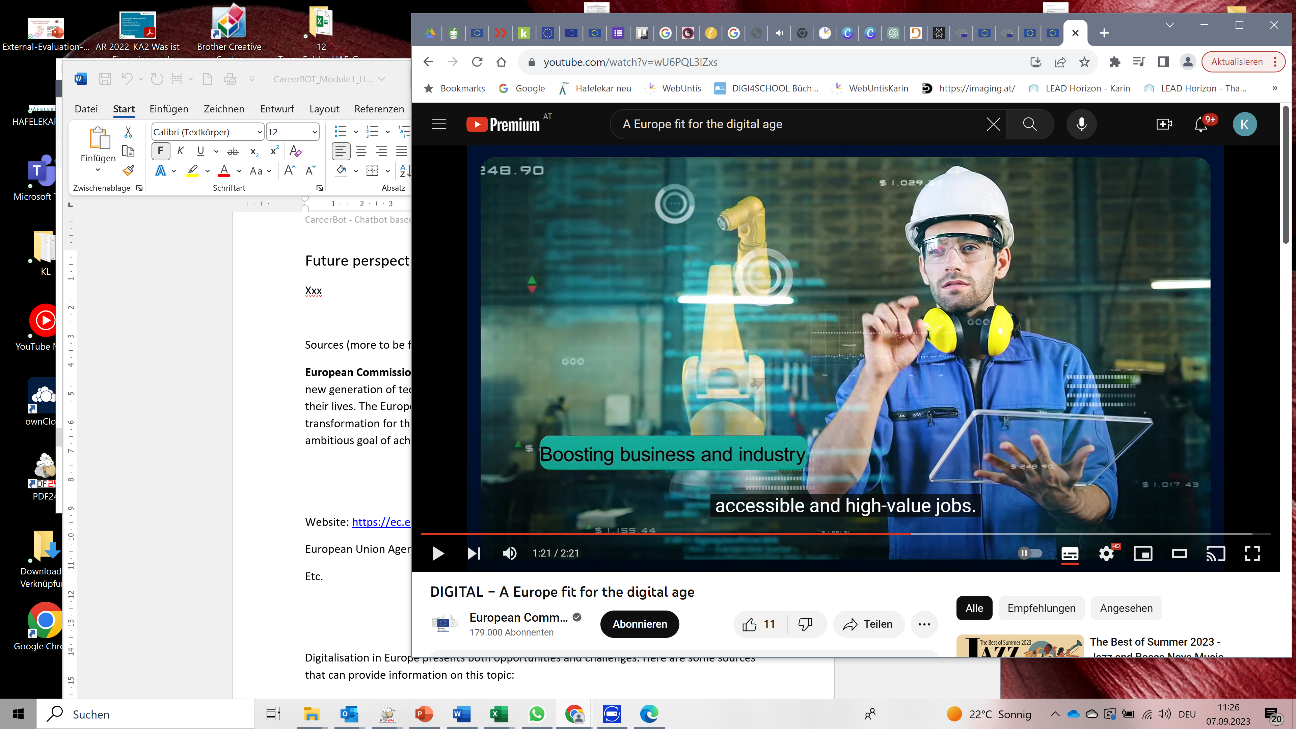 Ενδυνάμωση των ανθρώπων με μια νέα γενιά τεχνολογιών: Η ψηφιακή τεχνολογία φέρνει επανάσταση στον τρόπο με τον οποίο οι άνθρωποι ζουν τη ζωή τους. Η ψηφιακή στρατηγική της Ευρωπαϊκής Ένωσης έχει δεσμευτεί να αξιοποιήσει αυτόν τον μετασχηματισμό προς όφελος των ατόμων και των επιχειρήσεων, συμβάλλοντας παράλληλα στον φιλόδοξο στόχο της επίτευξης μιας Ευρώπης χωρίς εκπομπές διοξειδίου του άνθρακα έως το 2050.
Ιστοσελίδα: https://ec.europa.eu/info/strategy/priorities-2019-2024/europe-fit-digital-age_en 
Σύνδεσμος YouTube: https://www.youtube.com/watch?v=wU6PQL3lZxs
Χρηματοδοτείται από την Ευρωπαϊκή Ένωση. Ωστόσο, οι απόψεις και οι γνώμες που εκφράζονται είναι αποκλειστικά του/των συγγραφέα/ων και δεν αντικατοπτρίζουν κατ' ανάγκη εκείνες του/των της Ευρωπαϊκής Ένωσης ή της OeAD-GmbH. Ούτε η Ευρωπαϊκή Ένωση ούτε η χορηγούσα αρχή μπορούν να θεωρηθούν υπεύθυνοι γι' αυτές.
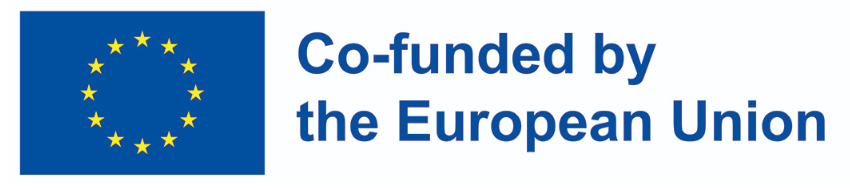 [Speaker Notes: LEARNING OUTCOMES OF THE MODULE: 

The learners got a first insight of the current developments in the field of digitalisation and green jobs on European level, are able to do further research for their own countries and can apply this knowledge in their counselling sessions. Practitioners know where to find further sources and information on the themes of Digitalisation and Green Jobs and are equipped with a kind of "reference book" that accompanies them through the CareerBot training. 

Learning Unit 1: Digitalisation in Europe: Opportunities, Challenges, and Impacts
Learners gained a comprehensive understanding of digitalisation's profound impact on Europe, from societal and economic transformations to governance and sustainability. They are equipped with insights into Europe's global positioning, the challenges and opportunities digitalisation presents, and the EU's ambitious digital strategy. 

Impact of Digitalisation: Practitioners know how Digitalisation transforms European society, economy, and governance, reshaping how people live, work, and connect. It influences information access, business models, and data-driven governance.

Global Positioning: Learners now understand that Europe's strategic role in the global digital landscape is vital for competitiveness, innovation, and digital independence.

Challenges and Opportunities: Learners have explored the challenges associated with digitalisation, such as digital disparities and skills gaps. They have also identified the numerous opportunities it presents, including economic growth, enhanced productivity, and sustainability.

EU's Digital Strategy: Learners are now familiar with the European Union's ambitious digital strategy. This strategy encompasses goals like achieving digital sovereignty, setting independent standards, attaining carbon neutrality by 2050, ensuring online safety, promoting fair digital markets, strengthening tech competitiveness, enabling individual data control, harnessing the potential of artificial intelligence (AI), and establishing secure European data spaces.

Digitalisation and Economic Growth: Learners have recognized the profound link between digitalisation and economic growth. Digital technologies drive growth by increasing productivity, reducing operational costs, and fostering innovation across various industries.

Digitalisation for Sustainability: Learners understand the role of digitalisation in advancing sustainability in Europe. It achieves this by transforming business models, reducing greenhouse gas emissions, supporting clean and sustainable energy sources, and enhancing resource management. This aligns with the objectives of the European Green Deal.]
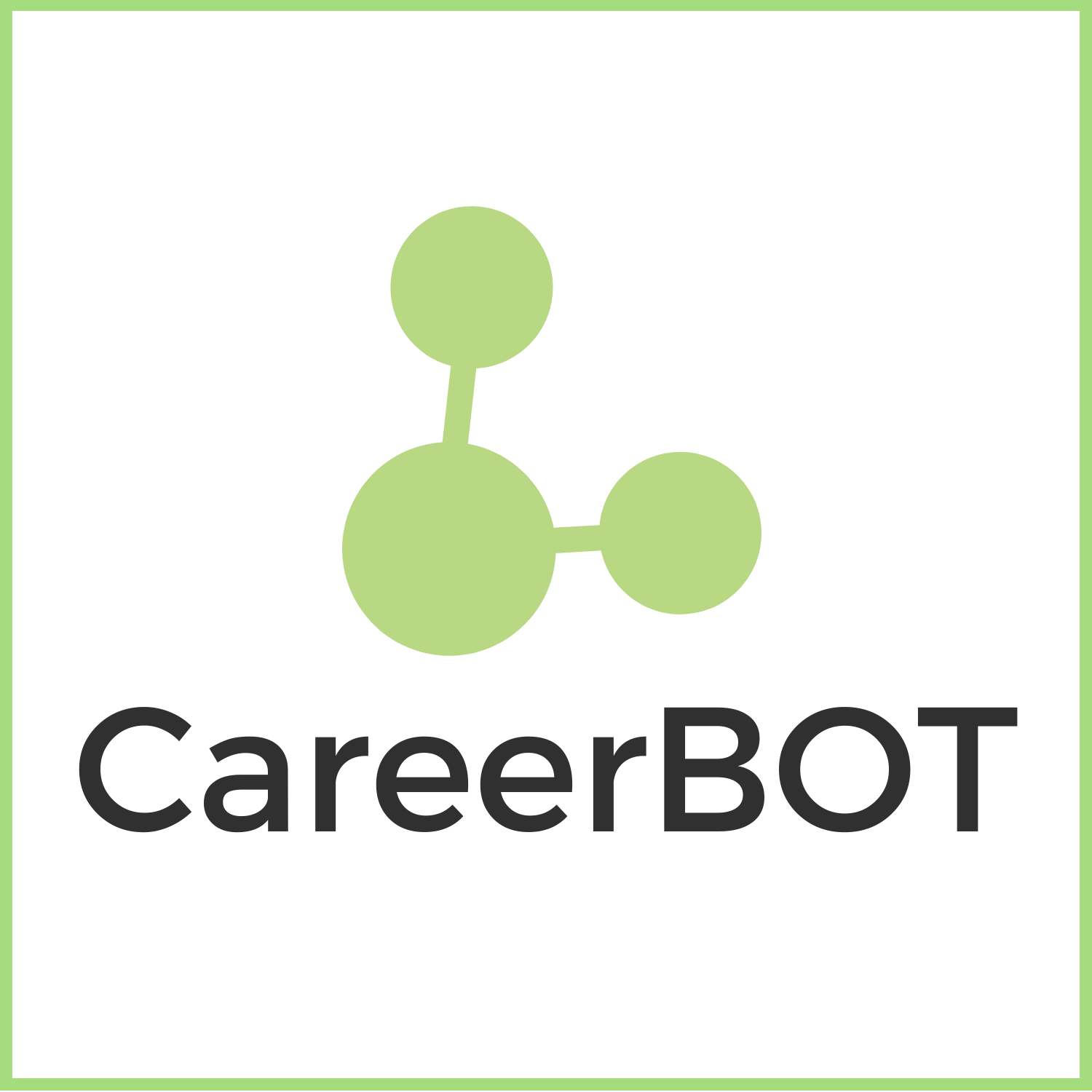 ΜΕ1: 5 Πρωτοβουλίες για την ψηφιοποίηση σε ευρωπαϊκό επίπεδο
2. Το ψηφιακό ευρωπαϊκό πρόγραμμα (DIGITAL)
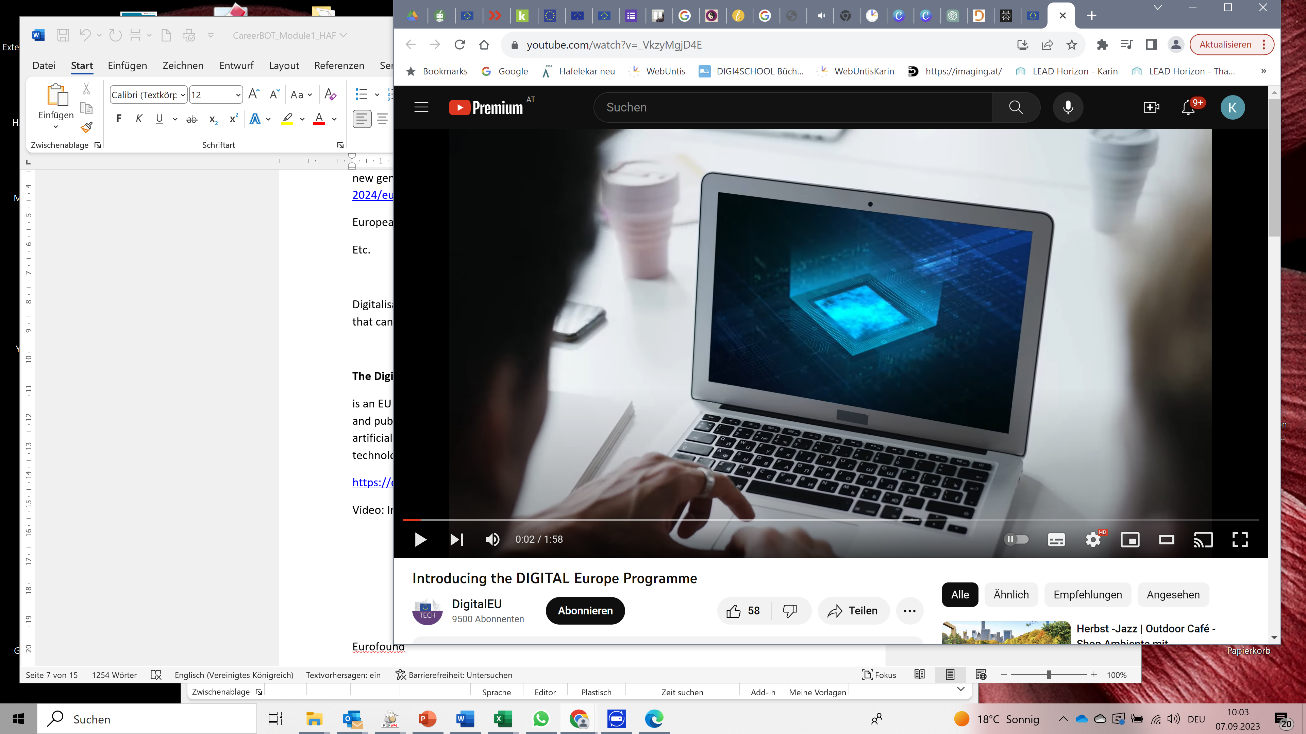 Ιστοσελίδα: https://digital-strategy.ec.europa.eu/en/activities/digital-programme 
Σύνδεσμος YouTube: https://www.youtube.com/watch?v=_VkzyMgjD4E
Είναι ένα χρηματοδοτικό πρόγραμμα της ΕΕ που έχει ως στόχο να φέρει την ψηφιακή τεχνολογία στις επιχειρήσεις, τους πολίτες και τις δημόσιες διοικήσεις. Υποστηρίζει έργα σε πέντε βασικούς τομείς ικανοτήτων: υπέρυπολογιστική, τεχνητή νοημοσύνη, κυβερνοασφάλεια, προηγμένες ψηφιακές δεξιότητες και εξασφάλιση ευρείας χρήσης των ψηφιακών τεχνολογιών σε όλη την οικονομία και την κοινωνία.
Χρηματοδοτείται από την Ευρωπαϊκή Ένωση. Ωστόσο, οι απόψεις και οι γνώμες που εκφράζονται είναι αποκλειστικά του/των συγγραφέα/ων και δεν αντικατοπτρίζουν κατ' ανάγκη εκείνες του/των της Ευρωπαϊκής Ένωσης ή της OeAD-GmbH. Ούτε η Ευρωπαϊκή Ένωση ούτε η χορηγούσα αρχή μπορούν να θεωρηθούν υπεύθυνοι γι' αυτές.
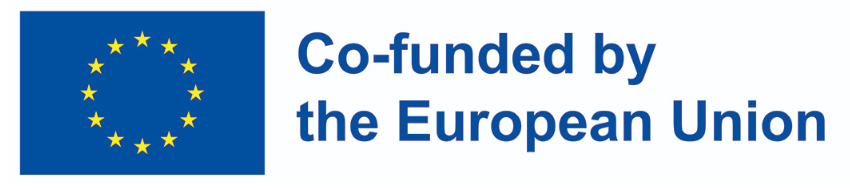 [Speaker Notes: LEARNING OUTCOMES OF THE MODULE: 

The learners got a first insight of the current developments in the field of digitalisation and green jobs on European level, are able to do further research for their own countries and can apply this knowledge in their counselling sessions. Practitioners know where to find further sources and information on the themes of Digitalisation and Green Jobs and are equipped with a kind of "reference book" that accompanies them through the CareerBot training. 

Learning Unit 1: Digitalisation in Europe: Opportunities, Challenges, and Impacts
Learners gained a comprehensive understanding of digitalisation's profound impact on Europe, from societal and economic transformations to governance and sustainability. They are equipped with insights into Europe's global positioning, the challenges and opportunities digitalisation presents, and the EU's ambitious digital strategy. 

Impact of Digitalisation: Practitioners know how Digitalisation transforms European society, economy, and governance, reshaping how people live, work, and connect. It influences information access, business models, and data-driven governance.

Global Positioning: Learners now understand that Europe's strategic role in the global digital landscape is vital for competitiveness, innovation, and digital independence.

Challenges and Opportunities: Learners have explored the challenges associated with digitalisation, such as digital disparities and skills gaps. They have also identified the numerous opportunities it presents, including economic growth, enhanced productivity, and sustainability.

EU's Digital Strategy: Learners are now familiar with the European Union's ambitious digital strategy. This strategy encompasses goals like achieving digital sovereignty, setting independent standards, attaining carbon neutrality by 2050, ensuring online safety, promoting fair digital markets, strengthening tech competitiveness, enabling individual data control, harnessing the potential of artificial intelligence (AI), and establishing secure European data spaces.

Digitalisation and Economic Growth: Learners have recognized the profound link between digitalisation and economic growth. Digital technologies drive growth by increasing productivity, reducing operational costs, and fostering innovation across various industries.

Digitalisation for Sustainability: Learners understand the role of digitalisation in advancing sustainability in Europe. It achieves this by transforming business models, reducing greenhouse gas emissions, supporting clean and sustainable energy sources, and enhancing resource management. This aligns with the objectives of the European Green Deal.]
ΜΕ1: 5 Πρωτοβουλίες για την ψηφιοποίηση σε ευρωπαϊκό επίπεδο
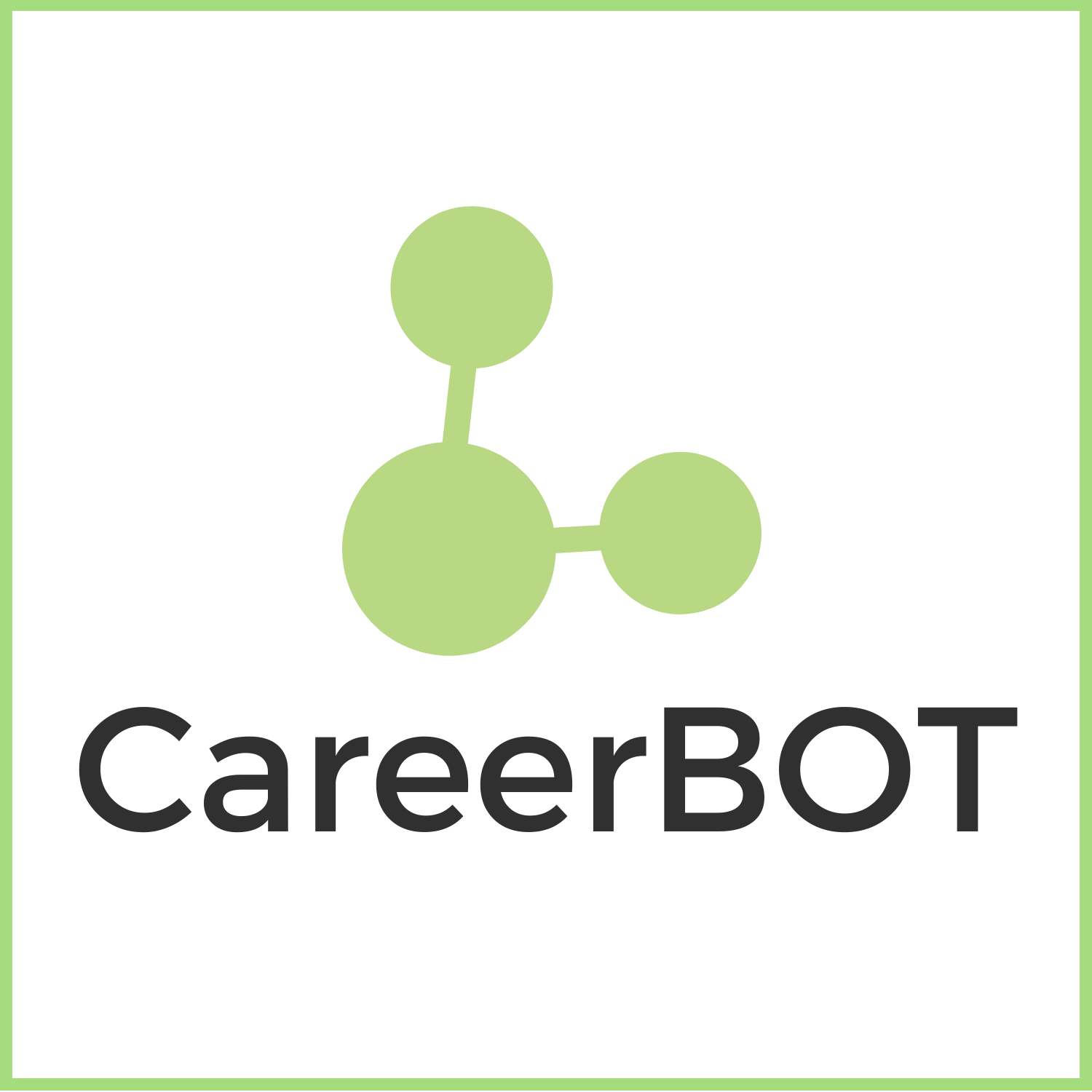 3. DIGITALEUROPE – Μια πιο δυνατή ψηφιοποιημένη Ευρώπη
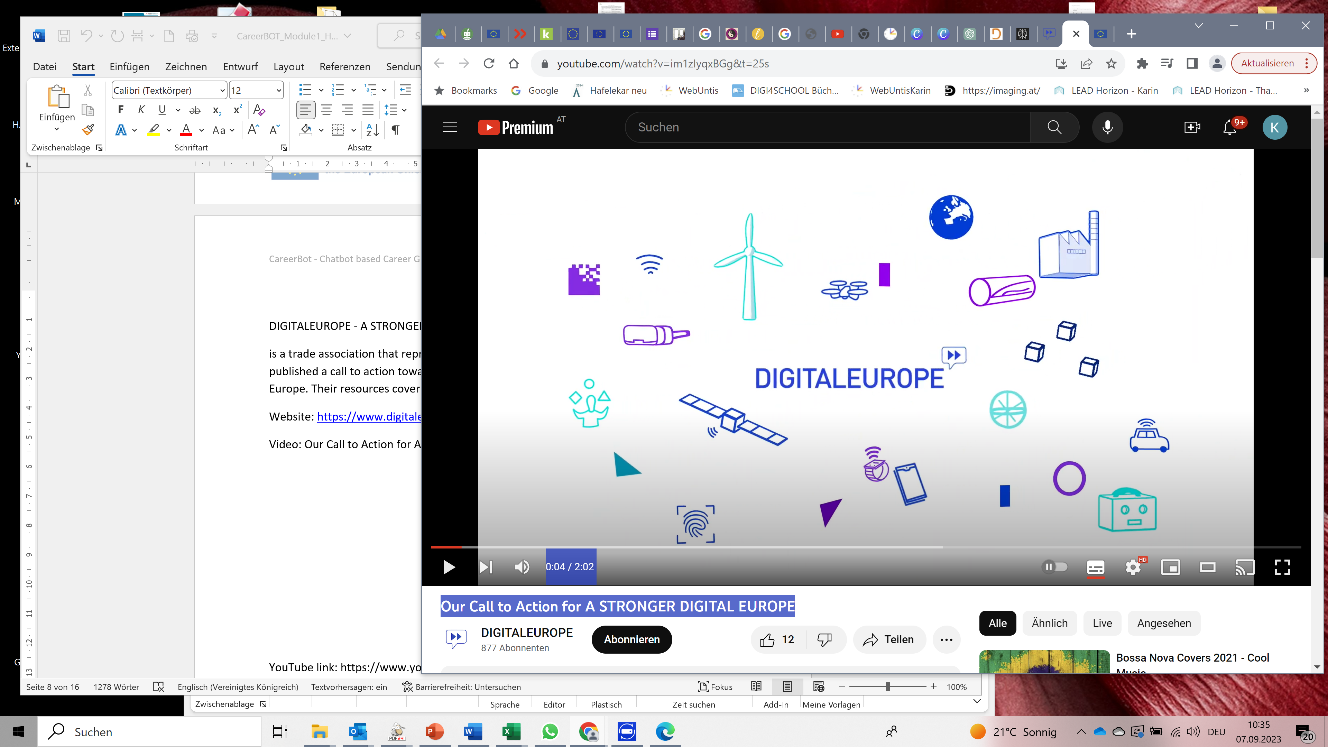 Ιστοσελίδα: https://www.digitaleurope.org/policies/strongerdigitaleurope/ 
Σύνδεσμος YouTube : https://www.youtube.com/watch?v=im1zIyqxBGg&t=25s
Η DIGITALEUROPE είναι μια εμπορική ένωση που εκπροσωπεί τη βιομηχανία ψηφιακής τεχνολογίας στην Ευρώπη. Δημοσίευσε μια πρόσκληση για δράση μέχρι το 2025 που περιγράφει το όραμά της για μια ισχυρότερη ψηφιακή Ευρώπη. Οι πόροι τους καλύπτουν θέματα όπως οι ψηφιακές δεξιότητες, η καινοτομία και η βιωσιμότητα.
Χρηματοδοτείται από την Ευρωπαϊκή Ένωση. Ωστόσο, οι απόψεις και οι γνώμες που εκφράζονται είναι αποκλειστικά του/των συγγραφέα/ων και δεν αντικατοπτρίζουν κατ' ανάγκη εκείνες του/των της Ευρωπαϊκής Ένωσης ή της OeAD-GmbH. Ούτε η Ευρωπαϊκή Ένωση ούτε η χορηγούσα αρχή μπορούν να θεωρηθούν υπεύθυνοι γι' αυτές.
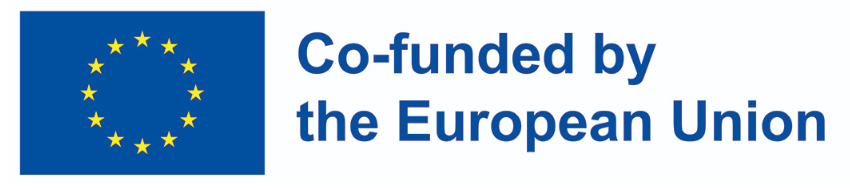 ΜΕ1: 5 Πρωτοβουλίες για την ψηφιοποίηση σε ευρωπαϊκό επίπεδο
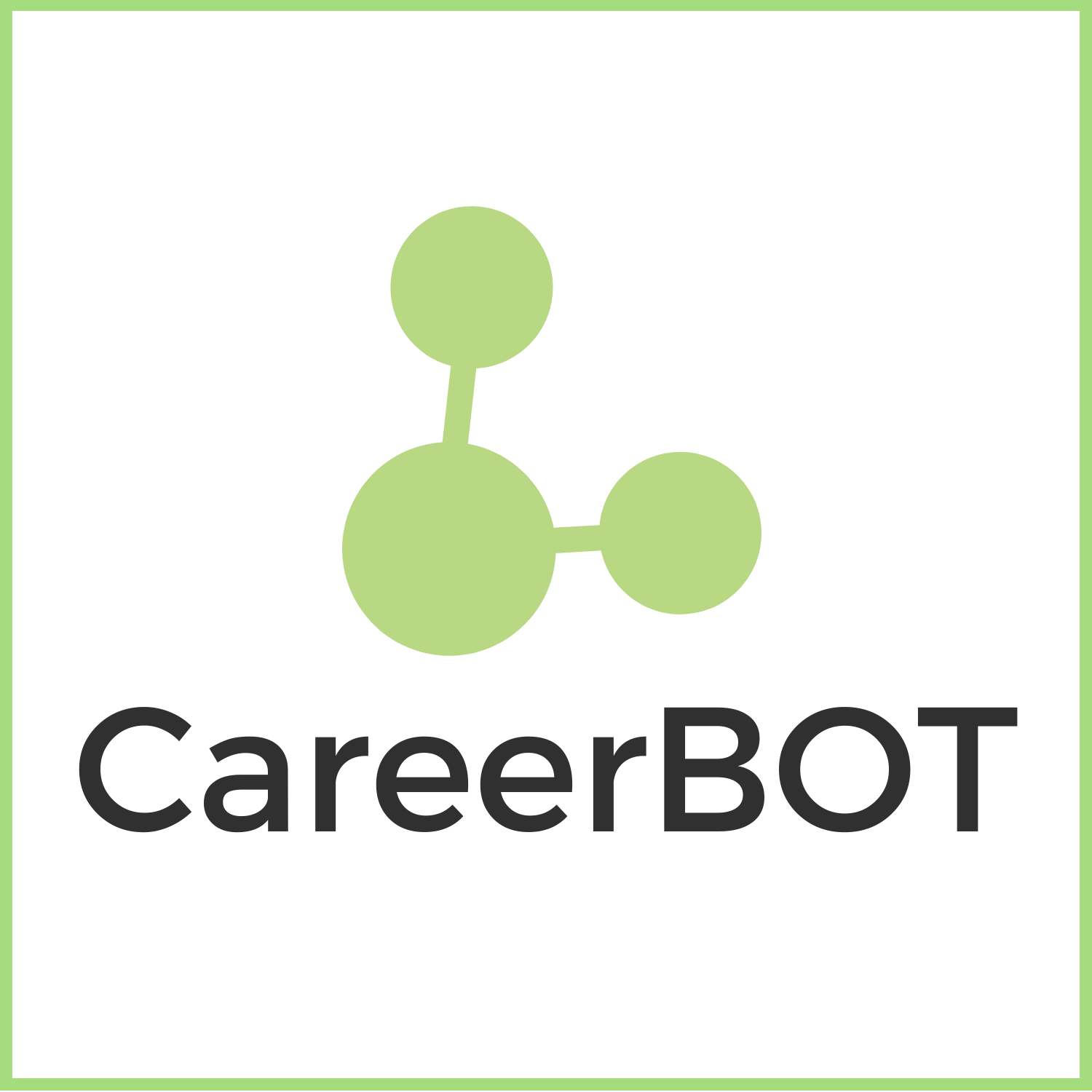 4. Eurofound: Ψηφιοποίηση
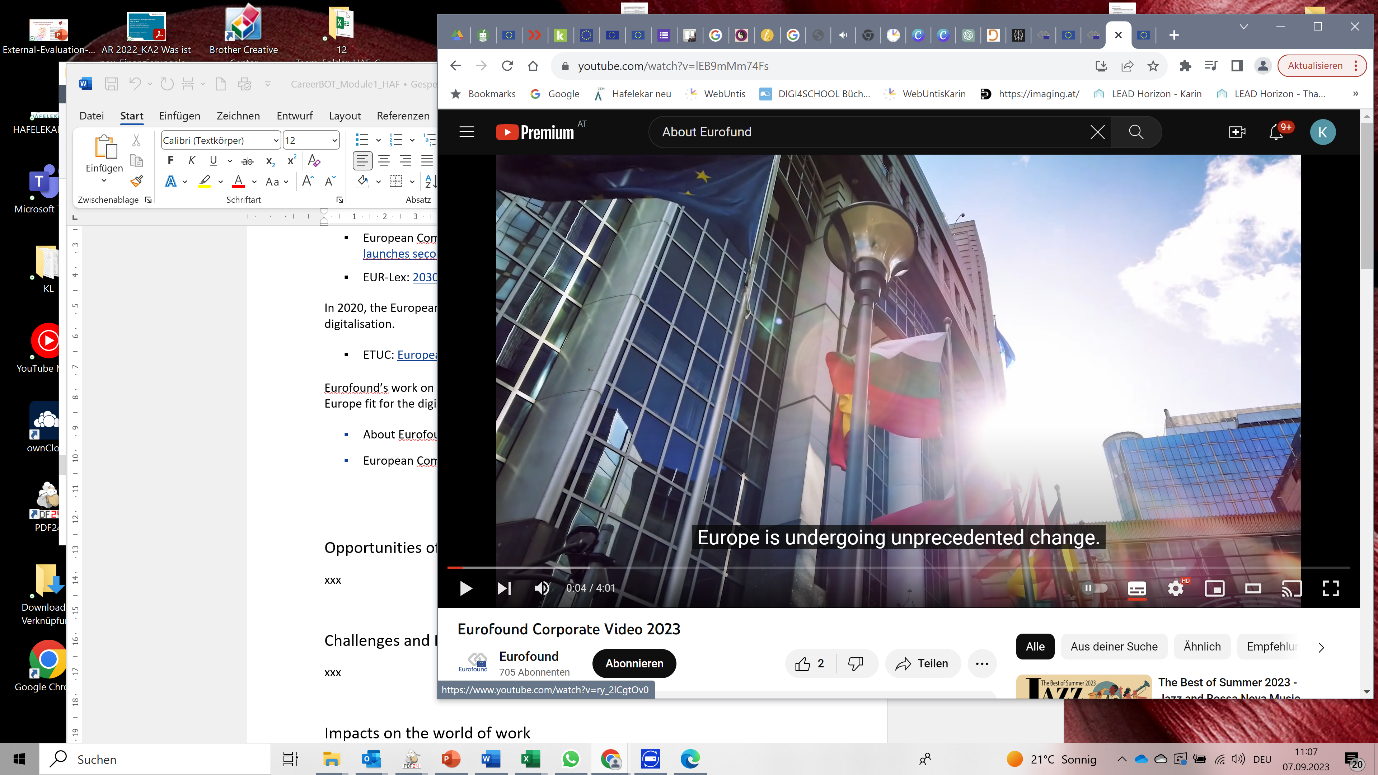 Ιστοσελίδα: https://www.eurofound.europa.eu/topic/digitalisation
Σύνδεσμος YouTube: https://www.youtube.com/watch?v=lEB9mMm74Fs
Το eurofound είναι ένας οργανισμός της Ευρωπαϊκής Ένωσης που παρέχει έρευνα και ανάλυση σε κοινωνικά και εργασιακά θέματα. Ο ιστότοπος τους διαθέτει μια ενότητα για την ψηφιοποίηση που καλύπτει θέματα όπως ο αντίκτυπος της ψηφιοποίησης στην απασχόληση, τις δεξιότητες και τις συνθήκες εργασίας.
Χρηματοδοτείται από την Ευρωπαϊκή Ένωση. Ωστόσο, οι απόψεις και οι γνώμες που εκφράζονται είναι αποκλειστικά του/των συγγραφέα/ων και δεν αντικατοπτρίζουν κατ' ανάγκη εκείνες του/των της Ευρωπαϊκής Ένωσης ή της OeAD-GmbH. Ούτε η Ευρωπαϊκή Ένωση ούτε η χορηγούσα αρχή μπορούν να θεωρηθούν υπεύθυνοι γι' αυτές.
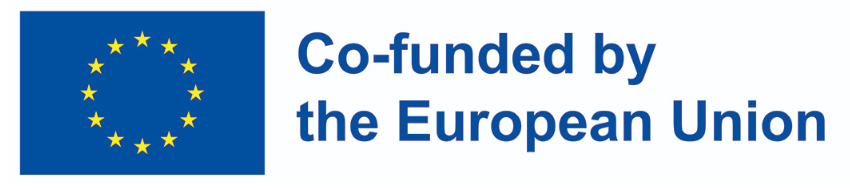 ΜΕ1: 5 Πρωτοβουλίες για την ψηφιοποίηση σε ευρωπαϊκό επίπεδο
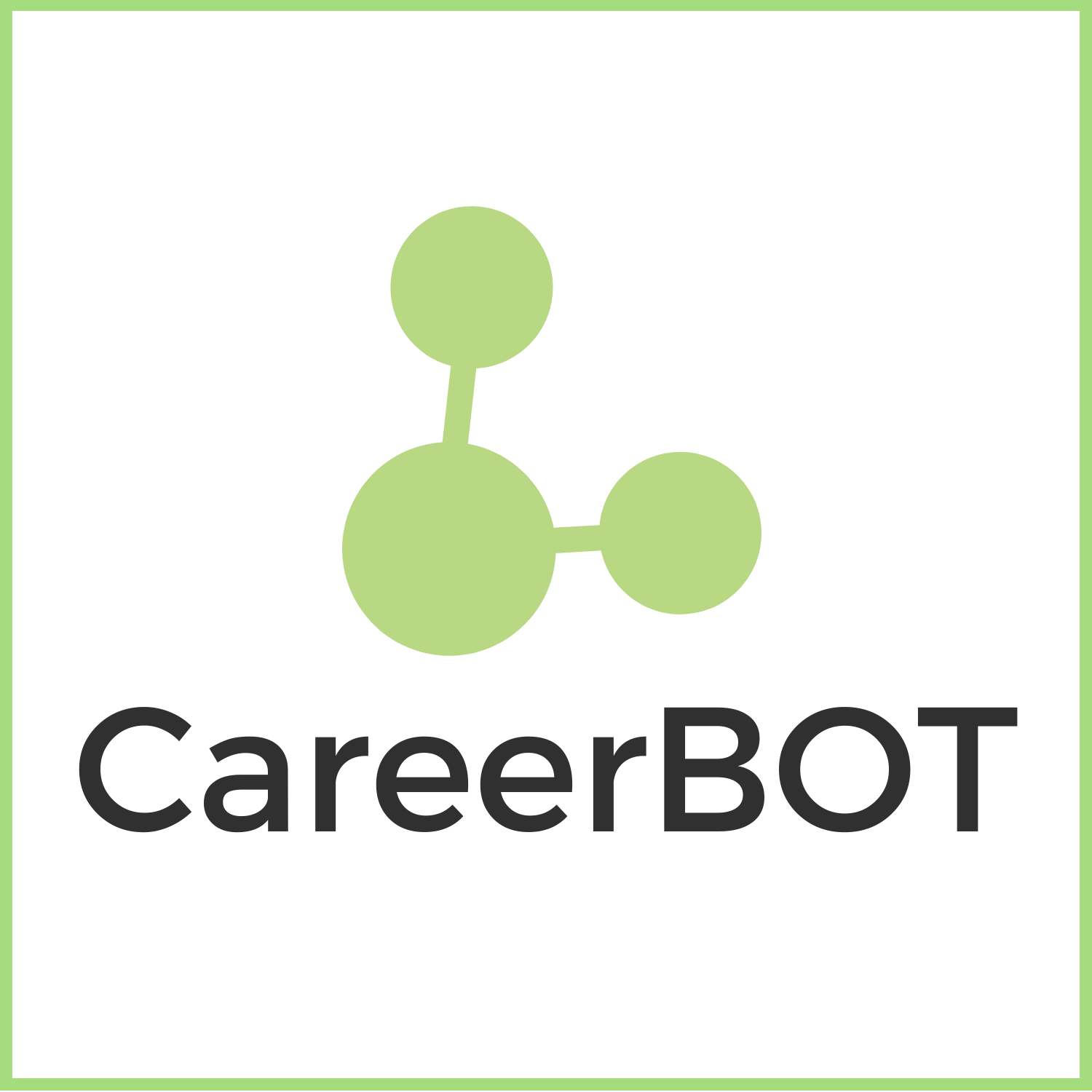 5. Ο Οργανισμός Οικονομικής Συνεργασίας και Ανάπτυξης (ΟΟΣΑ)
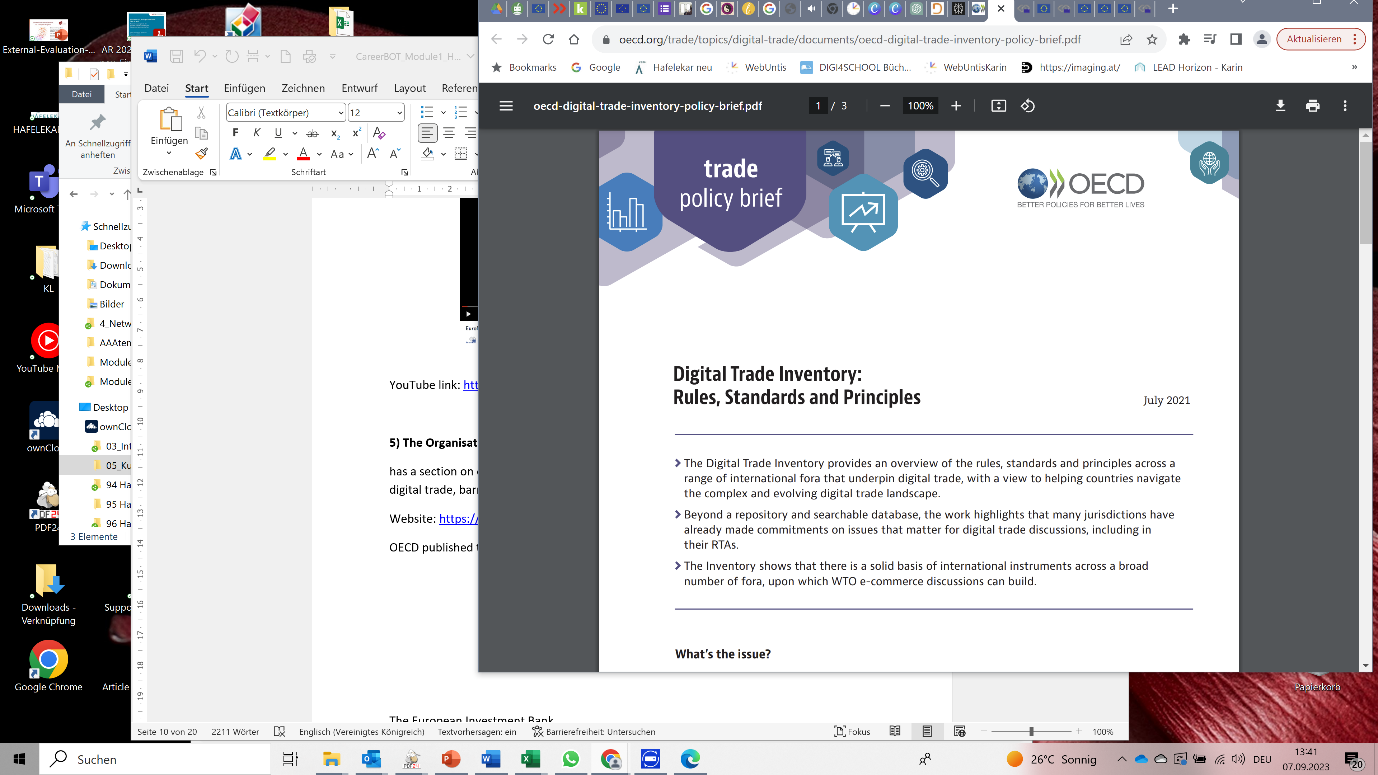 Ιστοσελίδα: https://www.oecd.org/trade/topics/digital-trade/
Ο ΟΟΣΑ διαθέτει ένα τμήμα για το ψηφιακό εμπόριο που καλύπτει θέματα όπως οι ευκαιρίες και οι προκλήσεις του ψηφιακού εμπορίου, τα εμπόδια στο ψηφιακό εμπόριο και ζητήματα πολιτικής.
Ο ΟΟΣΑ δημοσίευσε το Digital Trade Inventory, στο οποίο μπορείτε να έχετε πρόσβαση εδώ:
https://www.oecd.org/trade/topics/digital-trade/documents/oecd-digital-trade-inventory-policy-brief.pdf
Χρηματοδοτείται από την Ευρωπαϊκή Ένωση. Ωστόσο, οι απόψεις και οι γνώμες που εκφράζονται είναι αποκλειστικά του/των συγγραφέα/ων και δεν αντικατοπτρίζουν κατ' ανάγκη εκείνες του/των της Ευρωπαϊκής Ένωσης ή της OeAD-GmbH. Ούτε η Ευρωπαϊκή Ένωση ούτε η χορηγούσα αρχή μπορούν να θεωρηθούν υπεύθυνοι γι' αυτές.
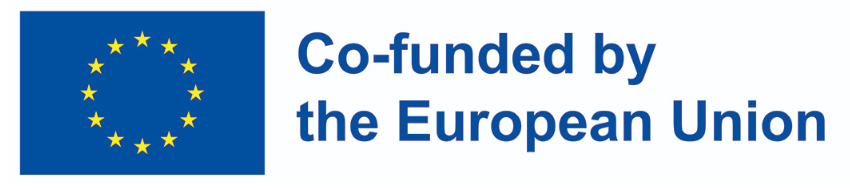 ΜΕ1: Προκλήσεις για την ψηφιοποίηση
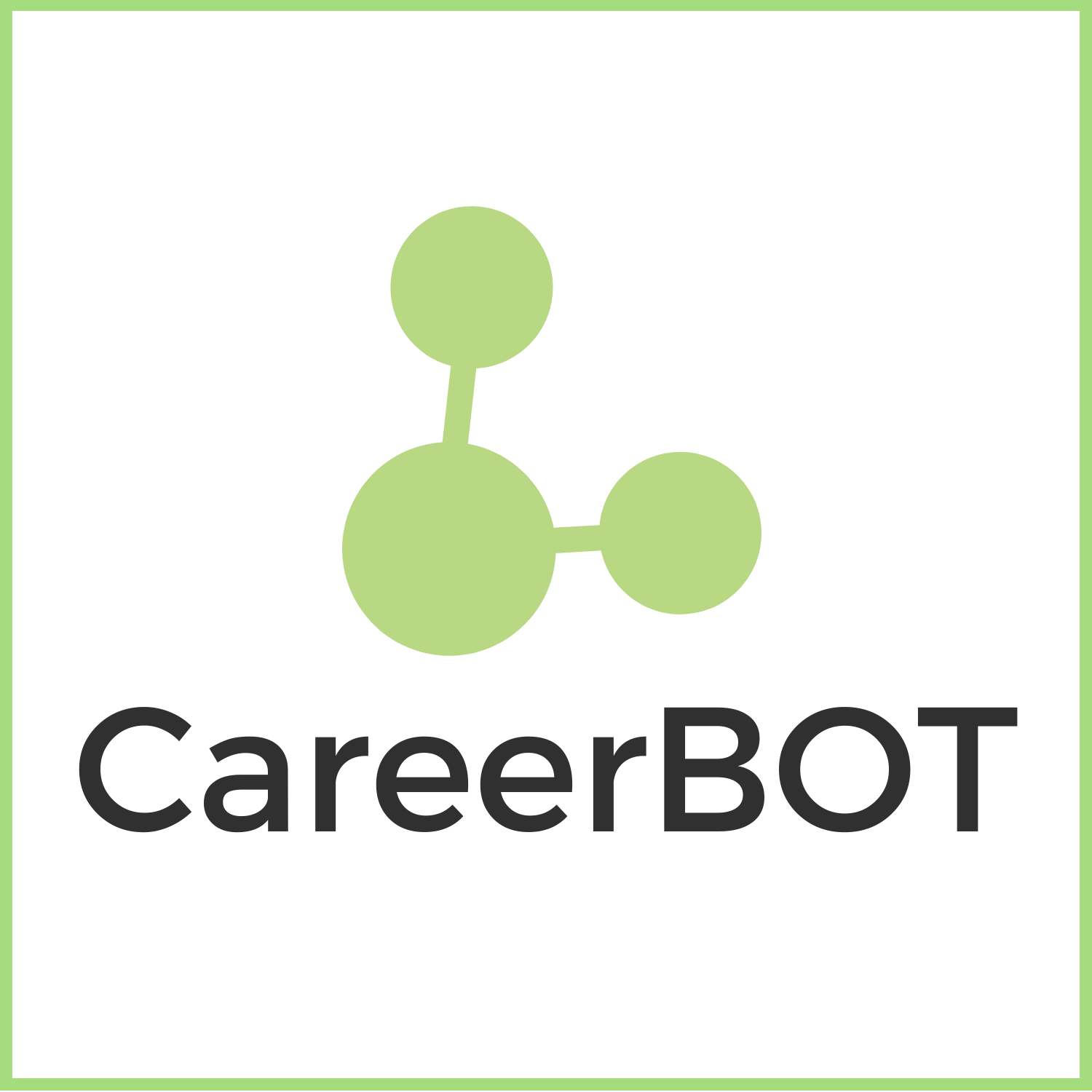 Η ψηφιοποίηση έχει επιφέρει σημαντικές προόδους, αλλά θέτει επίσης αξιοσημείωτες προκλήσεις για τις ευρωπαϊκές χώρες. Οι σημαντικότερες από αυτές είναι οι εξής:
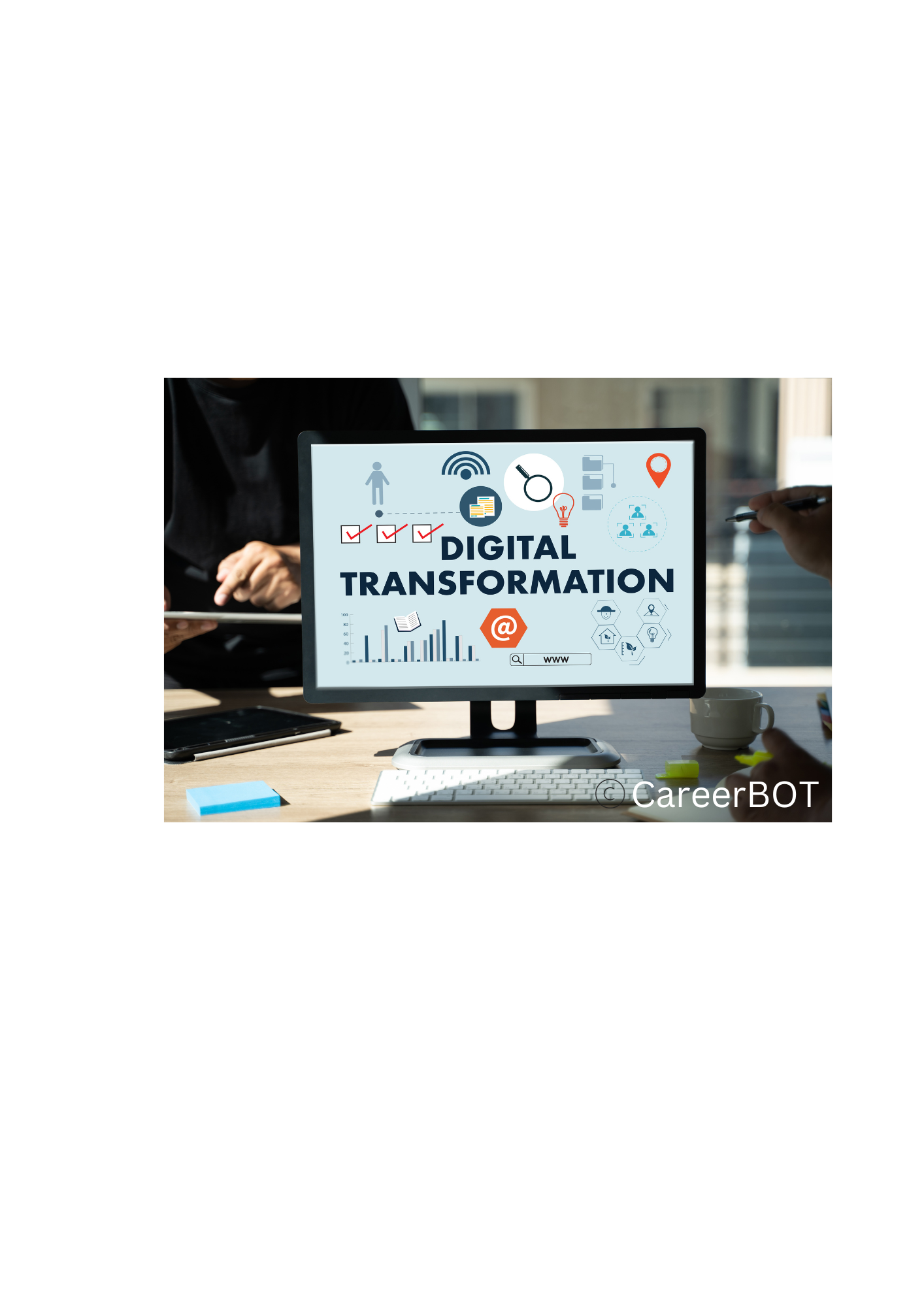 Ανισότητες στις ψηφιακές υποδομές: μεγάλες διαφορές στις χώρες της ΕΕ
Ανισομερής ψηφιοποίηση: διαφορετικοί βαθμοί ψηφιοποίησης (ψηφιακοί ηγέτες και ουραγοί)
Έλλειψη ειδικών: κρίσιμη πρόκληση για την αγορά εργασίας της ΕΕ
Συντηρητική στάση των επιχειρήσεων: απροθυμία υιοθέτησης των νέων τεχνολογιών
Φόβος για τις νέες τεχνολογίες: υπέρβαση των κοινωνικών επιφυλάξεων για την ψηφιοποίηση
Διαφορετικές αντιλήψεις: σημαντικές διαφορές στον τρόπο με τον οποίο οι πολίτες της ΕΕ αντιλαμβάνονται την ψηφιοποίηση στις διάφορες περιοχές
Χρηματοδοτείται από την Ευρωπαϊκή Ένωση. Ωστόσο, οι απόψεις και οι γνώμες που εκφράζονται είναι αποκλειστικά του/των συγγραφέα/ων και δεν αντικατοπτρίζουν κατ' ανάγκη εκείνες του/των της Ευρωπαϊκής Ένωσης ή της OeAD-GmbH. Ούτε η Ευρωπαϊκή Ένωση ούτε η χορηγούσα αρχή μπορούν να θεωρηθούν υπεύθυνοι γι' αυτές.
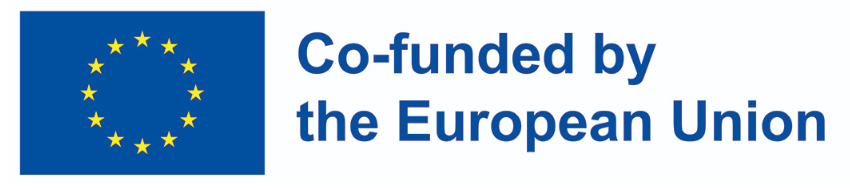 [Speaker Notes: Challenges in Digitalisation for Europe

Digitalisation, the process of integrating digital technologies into various aspects of society and economy, has brought about significant advancements but also poses notable challenges for European countries. In this chapter, we will explore the key challenges that European nations face in digitalisation:

Disparities in Digital Infrastructure: Despite considerable progress, Europe continues to grapple with substantial disparities in digital infrastructure across its regions. A significant 14% of businesses still encounter limited access to essential digital infrastructure.
Uneven Digitisation: Europe exhibits varying degrees of digitisation, with stark gaps between digital leaders and laggards. This uneven digitisation extends to different sectors and firms, resulting in a fragmented digital landscape.
Shortage of Specialists: A critical challenge in digitalisation is the scarcity of skilled specialists in the labour market. The demand for digital expertise far exceeds the available workforce, hindering the smooth transition towards a digital economy.
Conservative Business Attitudes: Many companies, particularly smaller ones, adopt a conservative approach towards digitalisation. This reluctance to embrace new technologies and digital strategies impedes progress in this transformative journey.
Fear of New Technologies: A notable apprehension towards adopting new technologies is prevalent among the German public, exemplifying the challenges of overcoming societal reservations about digitalisation.
Diverse Perceptions: There exists considerable variation in how EU citizens perceive digitalisation. These divergent perceptions can significantly impact the adoption of digital technologies and the pace of digitisation in different regions.
 
Digitalisation is rapidly transforming Europe's economic and social landscape. While significant progress has been made, the region still faces formidable challenges, including digital infrastructure disparities, uneven digitisation, and workforce shortages. Nevertheless, the potential benefits of digitalisation, such as economic growth and sustainability, are substantial. 
Economic Growth: Digitalisation can serve as a catalyst for economic growth by enhancing productivity, reducing operational costs, and introducing innovative business models. These developments can foster economic expansion and bolster competitiveness.
 
Sustainability: Digital technologies have the potential to make Europe more sustainable by transforming existing business models and generating new sources of revenue and value. This includes reducing greenhouse gas emissions, increasing energy efficiency, and promoting circular economy practices.

Addressing these challenges is crucial for Europe to fully harness the potential of digitalisation and achieve its digital transformation goals. By embracing digitalisation strategically and proactively, European countries can chart a path towards a prosperous and sustainable digital future.
European Investment Bank. (2023). Digitalisation in the European Union: Progress, challenges and future opportunities. Retrieved from https://www.eib.org/en/press/all/2023-203-digitalisation-in-the-european-union-progress-challenges-and-future-opportunities.
(ibid.)
Kostakis, V., & Giotitsas, C. (2020). Digital divide, skills and perceptions on digitalisation in the European Union—Towards a smart labour market. PloS one, 15(4), e0231062. Retrieved from https://www.ncbi.nlm.nih.gov/pmc/articles/PMC7179921/
(ibid.)
(ibid.)
(ibid.)
European Economic and Social Committee. (2019). Digitalisation – Challenges for Europe. Retrieved from https://www.eesc.europa.eu/sites/default/files/files/qe-01-19-295-en-n.pdf.
(ibid.)]
ΜΕ1: Επιλογή των πολιτικών και των πλαισίων
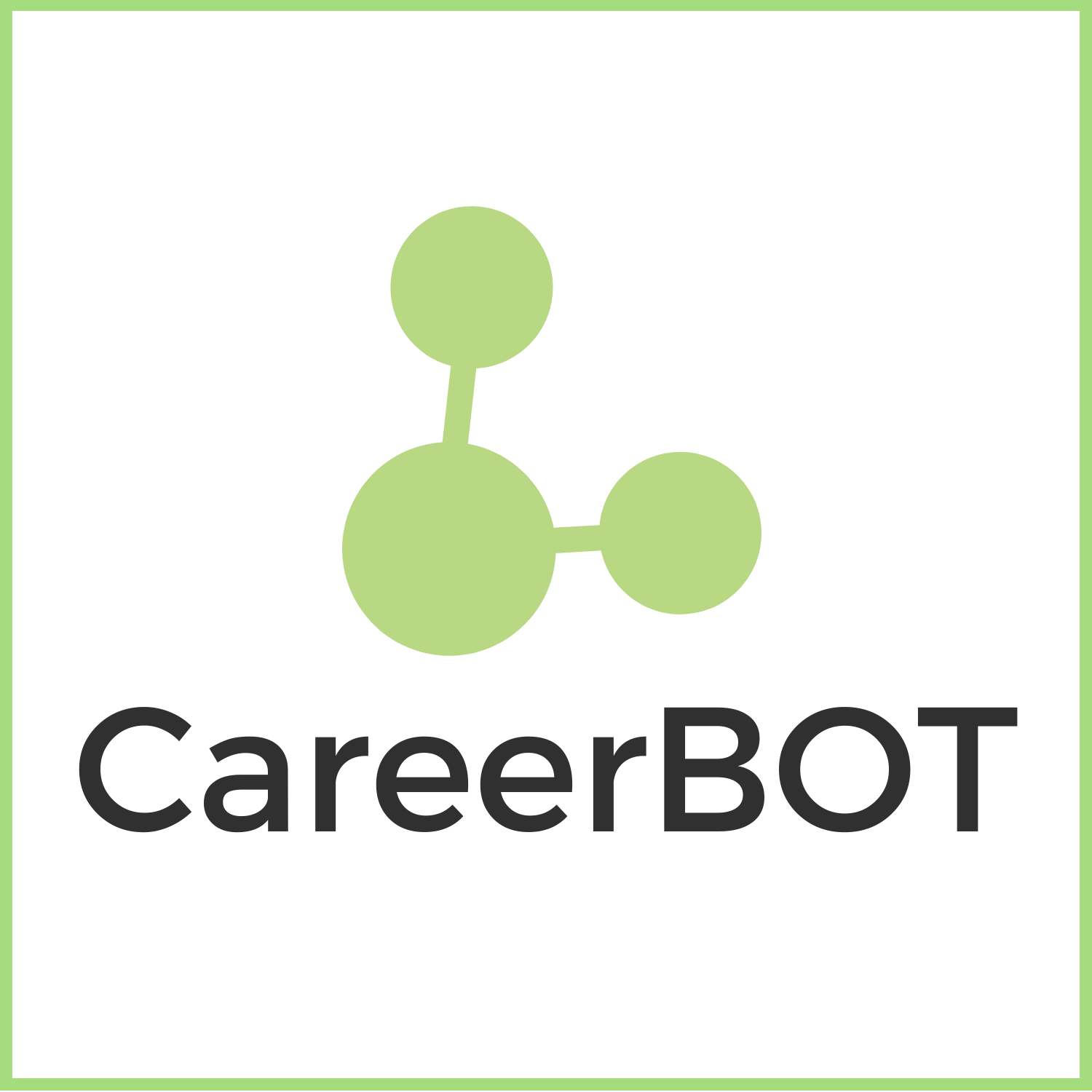 Ο νόμος για τις ψηφιακές υπηρεσίες: διασφάλιση ενός ασφαλούς και υπεύθυνου επιγραμμικού περιβάλλοντος:https://commission.europa.eu/strategy-and-policy/priorities-2019-2024/europe-fit-digital-age/digital-services-act-ensuring-safe-and-accountable-online-environment_en 
Ο νόμος για τις ψηφιακές αγορές: διασφάλιση δίκαιων και ανοικτών ψηφιακών αγορών: https://commission.europa.eu/strategy-and-policy/priorities-2019-2024/europe-fit-digital-age/digital-markets-act-ensuring-fair-and-open-digital-markets_en  
Ευρωπαϊκή ψηφιακή ταυτότητα: εξασφάλιση ενός προσωπικού ψηφιακού πορτοφολιού για τους κατοίκους της ΕΕ:https://commission.europa.eu/strategy-and-policy/priorities-2019-2024/europe-fit-digital-age/european-digital-identity_en
Ευρωπαϊκή στρατηγική για τα δεδομένα: καθιστώντας την ΕΕ πρότυπο για μια κοινωνία που θα ενδυναμώνεται από τα δεδομένα:https://commission.europa.eu/strategy-and-policy/priorities-2019-2024/europe-fit-digital-age/european-data-strategy_en 
Αριστεία και εμπιστοσύνη στην τεχνητή νοημοσύνη: Η αξιόπιστη τεχνητή νοημοσύνη μπορεί να αποφέρει πολλά οφέλη, όπως καλύτερη υγειονομική περίθαλψη, ασφαλέστερες και καθαρότερες μεταφορές, αποτελεσματικότερη μεταποίηση και φθηνότερη και πιο βιώσιμη ενέργεια:https://commission.europa.eu/strategy-and-policy/priorities-2019-2024/europe-fit-digital-age/excellence-and-trust-artificial-intelligence_en
Χρηματοδοτείται από την Ευρωπαϊκή Ένωση. Ωστόσο, οι απόψεις και οι γνώμες που εκφράζονται είναι αποκλειστικά του/των συγγραφέα/ων και δεν αντικατοπτρίζουν κατ' ανάγκη εκείνες του/των της Ευρωπαϊκής Ένωσης ή της OeAD-GmbH. Ούτε η Ευρωπαϊκή Ένωση ούτε η χορηγούσα αρχή μπορούν να θεωρηθούν υπεύθυνοι γι' αυτές.
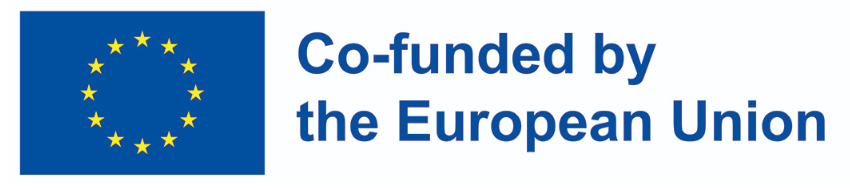 [Speaker Notes: LEARNING OUTCOMES OF THE MODULE: 

The learners got a first insight of the current developments in the field of digitalisation and green jobs on European level, are able to do further research for their own countries and can apply this knowledge in their counselling sessions. Practitioners know where to find further sources and information on the themes of Digitalisation and Green Jobs and are equipped with a kind of "reference book" that accompanies them through the CareerBot training. 

Learning Unit 1: Digitalisation in Europe: Opportunities, Challenges, and Impacts
Learners gained a comprehensive understanding of digitalisation's profound impact on Europe, from societal and economic transformations to governance and sustainability. They are equipped with insights into Europe's global positioning, the challenges and opportunities digitalisation presents, and the EU's ambitious digital strategy. 

Impact of Digitalisation: Practitioners know how Digitalisation transforms European society, economy, and governance, reshaping how people live, work, and connect. It influences information access, business models, and data-driven governance.

Global Positioning: Learners now understand that Europe's strategic role in the global digital landscape is vital for competitiveness, innovation, and digital independence.

Challenges and Opportunities: Learners have explored the challenges associated with digitalisation, such as digital disparities and skills gaps. They have also identified the numerous opportunities it presents, including economic growth, enhanced productivity, and sustainability.

EU's Digital Strategy: Learners are now familiar with the European Union's ambitious digital strategy. This strategy encompasses goals like achieving digital sovereignty, setting independent standards, attaining carbon neutrality by 2050, ensuring online safety, promoting fair digital markets, strengthening tech competitiveness, enabling individual data control, harnessing the potential of artificial intelligence (AI), and establishing secure European data spaces.

Digitalisation and Economic Growth: Learners have recognized the profound link between digitalisation and economic growth. Digital technologies drive growth by increasing productivity, reducing operational costs, and fostering innovation across various industries.

Digitalisation for Sustainability: Learners understand the role of digitalisation in advancing sustainability in Europe. It achieves this by transforming business models, reducing greenhouse gas emissions, supporting clean and sustainable energy sources, and enhancing resource management. This aligns with the objectives of the European Green Deal.]
ΜΕ1: Άσκηση - Συλλέγουμε τους προβληματισμούς μας
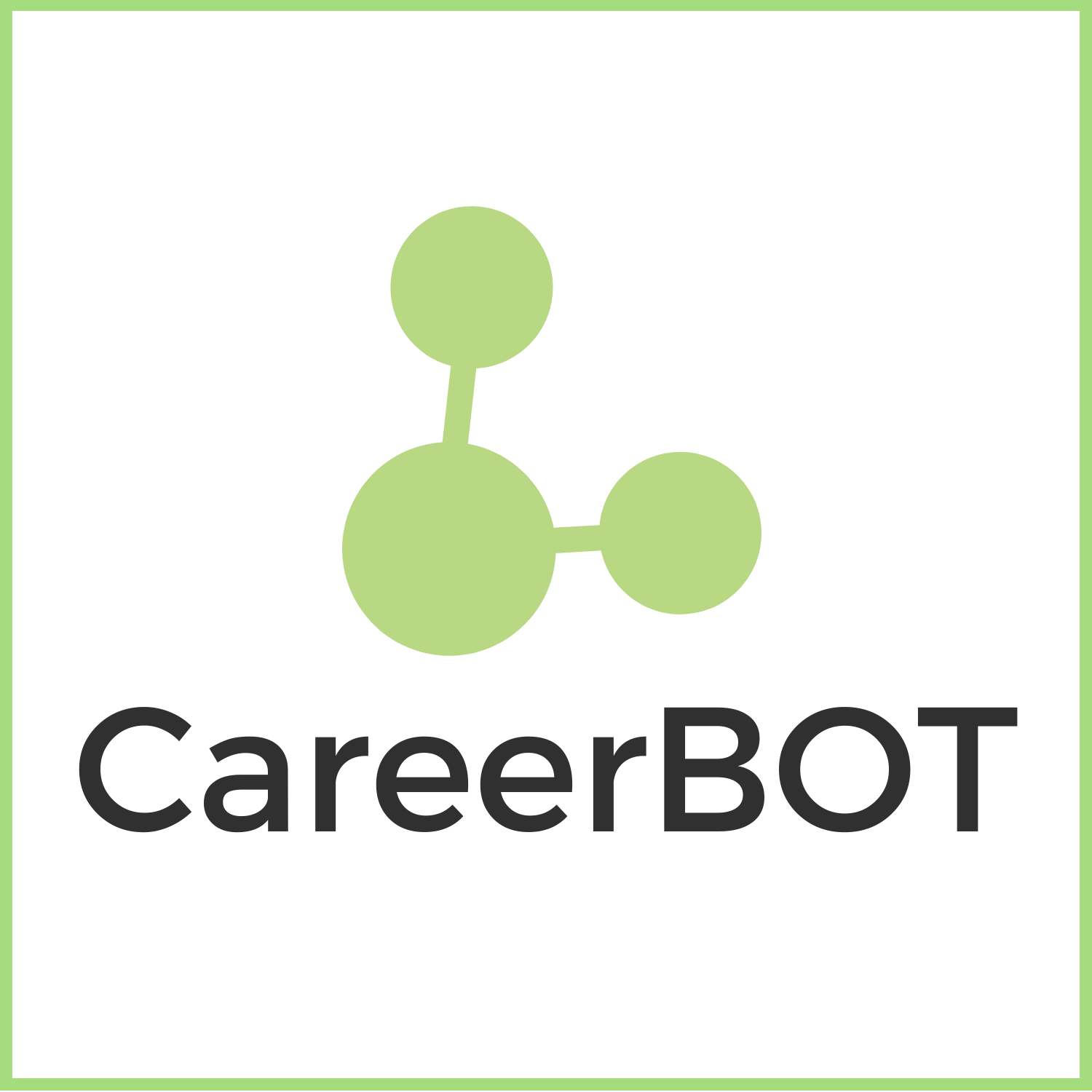 Στόχος: Θα πρέπει να συγκεντρώσετε τις σκέψεις σας στον Αναστοχασμό Μάθησης (Παράρτημα της Ενότητας 5) για να ενθαρρύνετε την κριτική σκέψη σχετικά με τις ευκαιρίες και τις προκλήσεις της ψηφιοποίησης στην Ευρώπη.
Ερωτήσεις που μπορεί να σας φανούν χρήσιμες: 
"Ποιες είναι οι κύριες ευκαιρίες που παρουσιάζει η ψηφιοποίηση στην Ευρώπη και πώς θα μπορούσαν να εφαρμοστούν στον ρόλο σας;“
"Ποιες προκλήσεις αντιμετωπίζουν οι ευρωπαϊκές χώρες στην ψηφιοποίηση και πώς θα μπορούσαν να ξεπεραστούν αυτές οι προκλήσεις;“
"Πώς μπορεί η ψηφιοποίηση να συμβάλει στην οικονομική ανάπτυξη και τη βιωσιμότητα και ποιος είναι ο ρόλος που μπορεί να διαδραματίσει η ΕΕ σε αυτό;“
"Ποιες πολιτικές και πλαίσια που συζητούνται στο περιεχόμενο συντονίζονται με την κατανόησή σας για την ψηφιοποίηση στην Ευρώπη;“
Αυτά τα υποδείγματα μπορούν να χρησιμεύσουν ως σημεία εκκίνησης για τους προβληματισμούς σας.
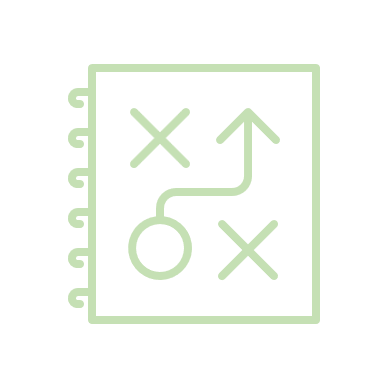 Χρηματοδοτείται από την Ευρωπαϊκή Ένωση. Ωστόσο, οι απόψεις και οι γνώμες που εκφράζονται είναι αποκλειστικά του/των συγγραφέα/ων και δεν αντικατοπτρίζουν κατ' ανάγκη εκείνες του/των της Ευρωπαϊκής Ένωσης ή της OeAD-GmbH. Ούτε η Ευρωπαϊκή Ένωση ούτε η χορηγούσα αρχή μπορούν να θεωρηθούν υπεύθυνοι γι' αυτές.
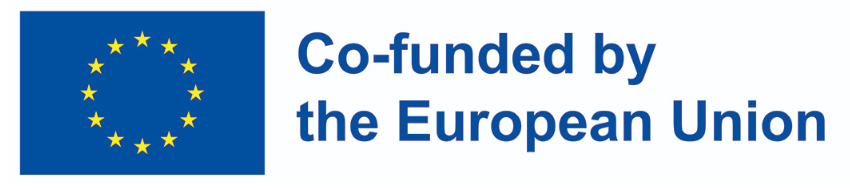 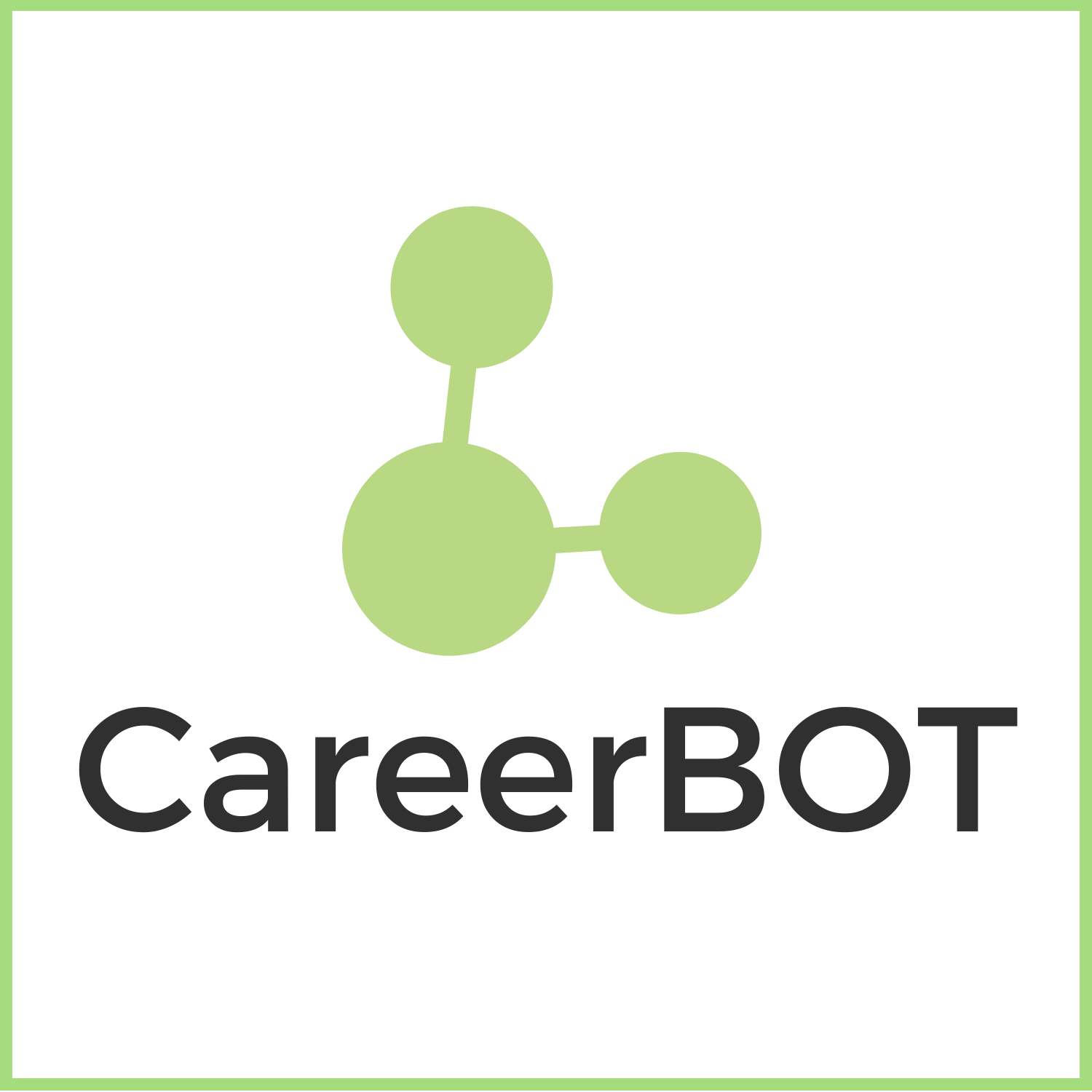 Λίστα ελέγχου: Τι γνωρίζω σχετικά με την ψηφιοποίηση;
Ανατρέξτε στο αρχείο word για την ενότητα 1 – ME1
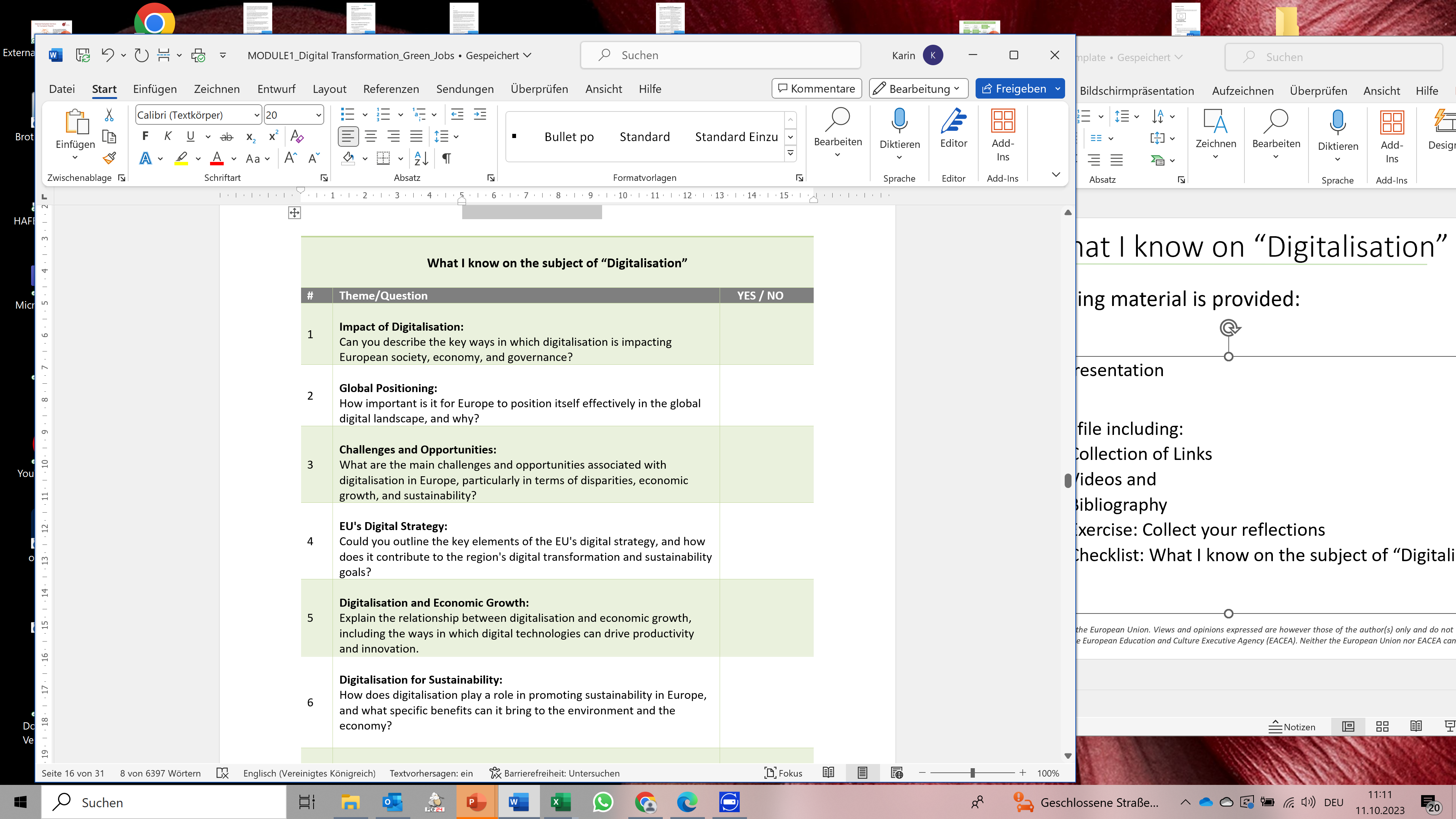 Ανακαλύψτε τι μάθατε σε αυτή την Ενότητα και ενημερώστε μας για το τι πρέπει να βελτιώσουμε.
Χρηματοδοτείται από την Ευρωπαϊκή Ένωση. Ωστόσο, οι απόψεις και οι γνώμες που εκφράζονται είναι αποκλειστικά του/των συγγραφέα/ων και δεν αντικατοπτρίζουν κατ' ανάγκη εκείνες του/των της Ευρωπαϊκής Ένωσης ή της OeAD-GmbH. Ούτε η Ευρωπαϊκή Ένωση ούτε η χορηγούσα αρχή μπορούν να θεωρηθούν υπεύθυνοι γι' αυτές.
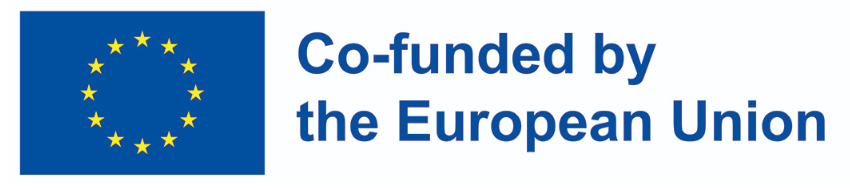 Πηγές για Ενότητα 1-ΜΕ1:
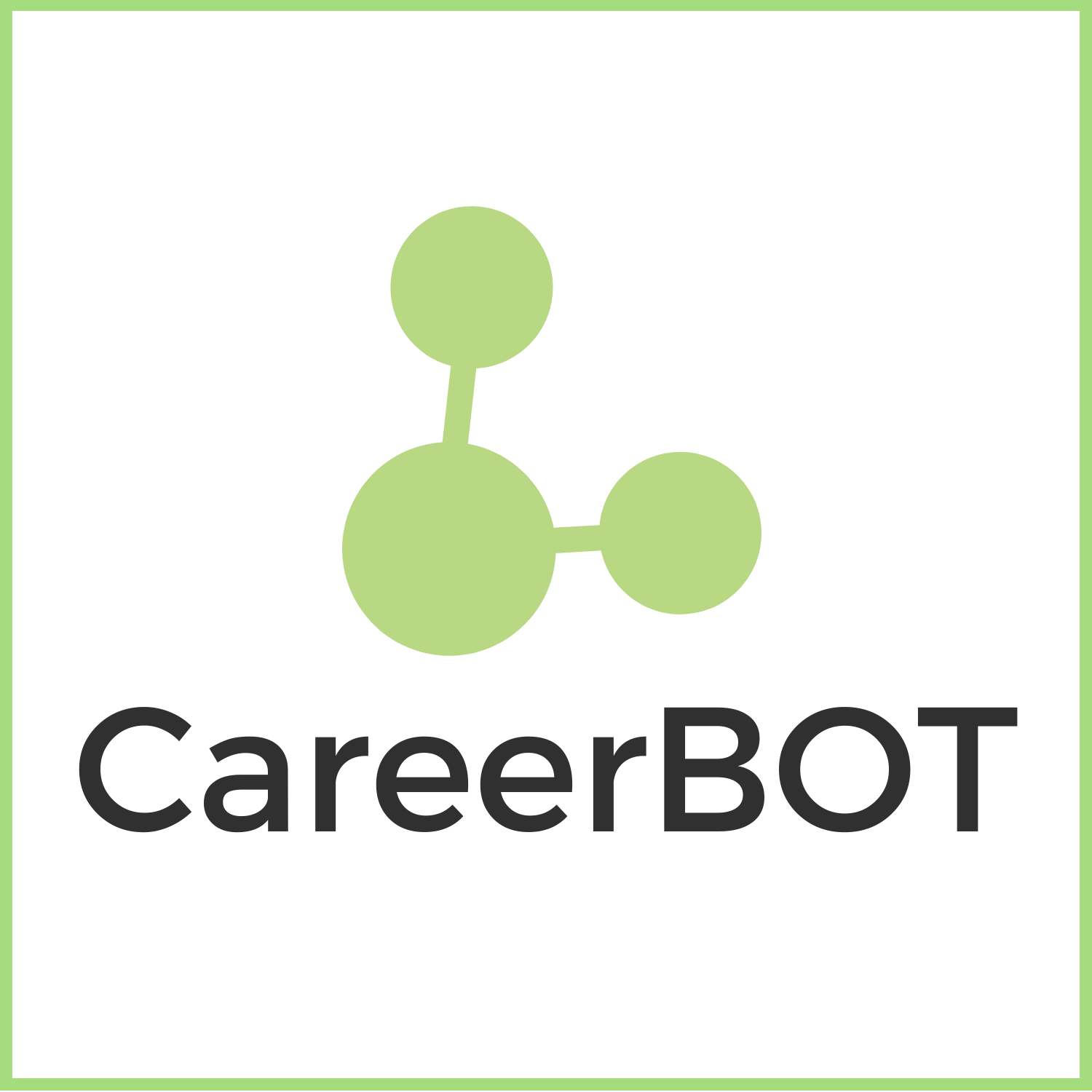 Τα παρακάτω εκπαιδευτικό υλικό παρέχεται:
Ενότητα 1 – Μαθησιακή ενότητα 1-01 – Power point παρουσίαση

Ενότητα 1 – Μαθησιακή ενότητα 1 -02 – το αρχείο Word περιέχει:
Συλλογή συνδέσμων
Βίντεο
Βιβλιογραφία
Άσκηση: Σύλλεξε τους προβληματισμούς σου
Λίστα αναφοράς: Τι γνωρίζω σχετικά με το ζήτημα της ψηφιοποίησης
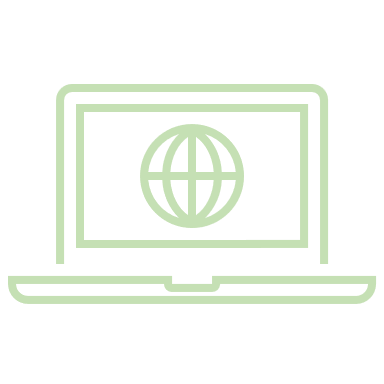 Χρηματοδοτείται από την Ευρωπαϊκή Ένωση. Ωστόσο, οι απόψεις και οι γνώμες που εκφράζονται είναι αποκλειστικά του/των συγγραφέα/ων και δεν αντικατοπτρίζουν κατ' ανάγκη εκείνες του/των της Ευρωπαϊκής Ένωσης ή της OeAD-GmbH. Ούτε η Ευρωπαϊκή Ένωση ούτε η χορηγούσα αρχή μπορούν να θεωρηθούν υπεύθυνοι γι' αυτές.
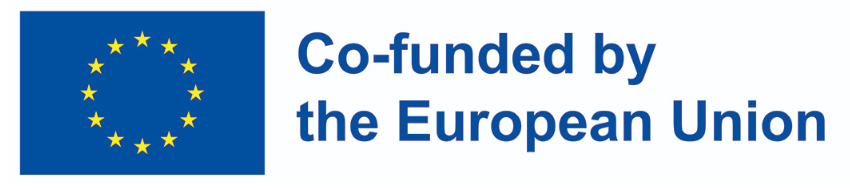 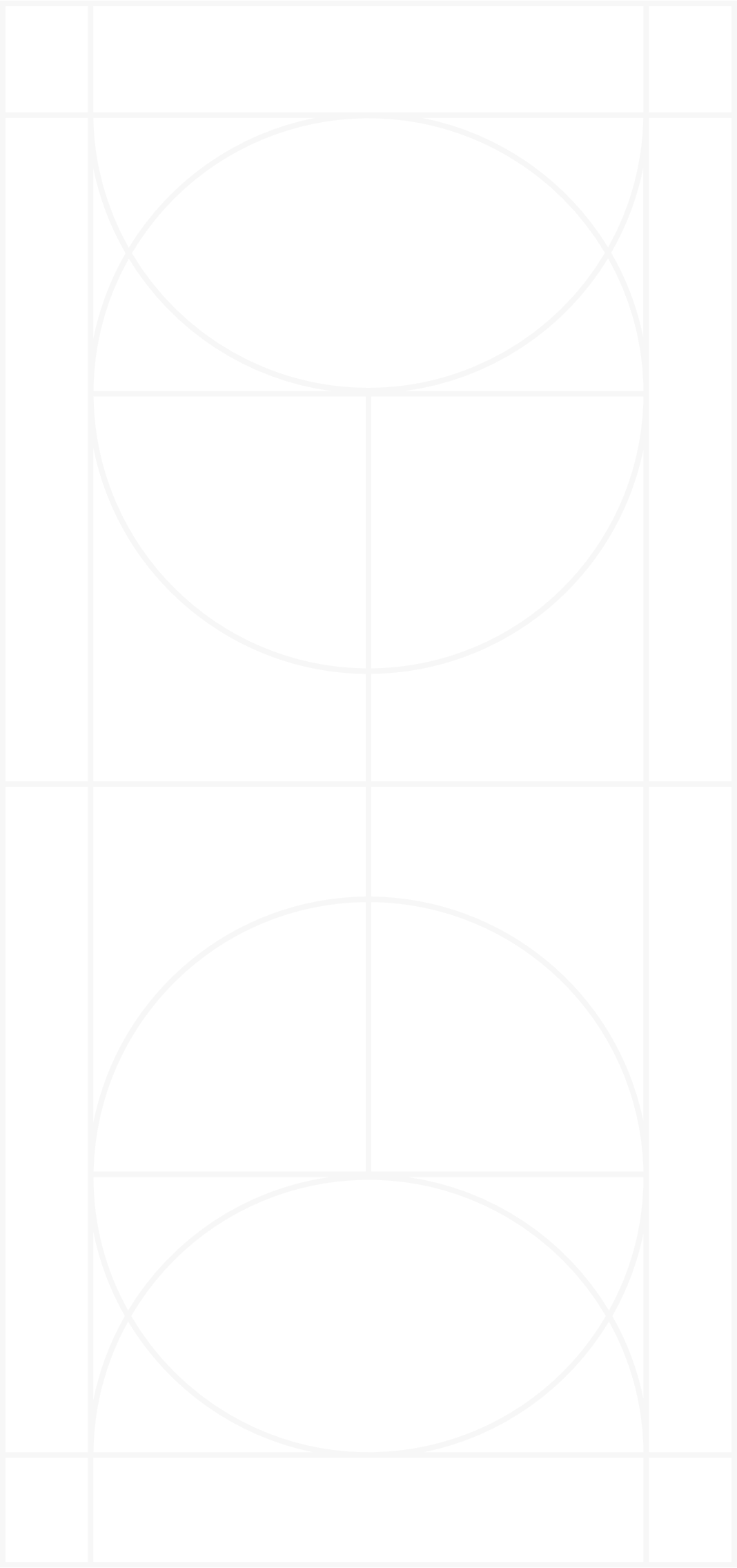 Μαθησιακή ενότητα 2
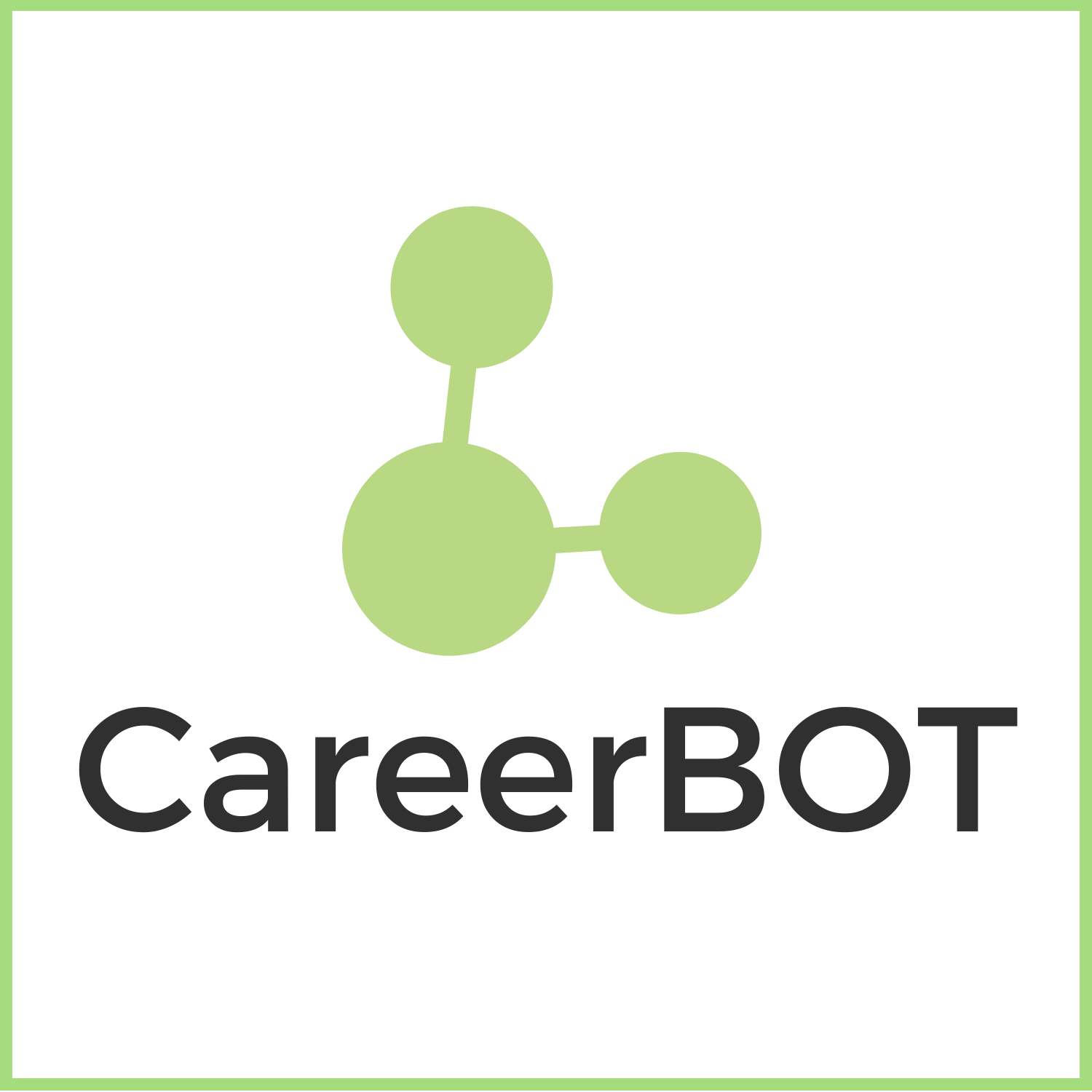 Ας εξερευνήσουμε την μαθησιακή ενότητα 2:
Πράσινες θέσεις εργασίας στην Ευρώπη: Νέες ανάγκες και ευκαιρίες
#πράσινη οικονομία, #πράσινη συμφωνία, #προνόμια,                                          #πράσινες θέσεις εργασίας, #μελλοντικές ανάγκες σε δεξιότητες
Χρηματοδοτείται από την Ευρωπαϊκή Ένωση. Ωστόσο, οι απόψεις και οι γνώμες που εκφράζονται είναι αποκλειστικά του/των συγγραφέα/ων και δεν αντικατοπτρίζουν κατ' ανάγκη εκείνες του/των της Ευρωπαϊκής Ένωσης ή της OeAD-GmbH. Ούτε η Ευρωπαϊκή Ένωση ούτε η χορηγούσα αρχή μπορούν να θεωρηθούν υπεύθυνοι γι' αυτές.
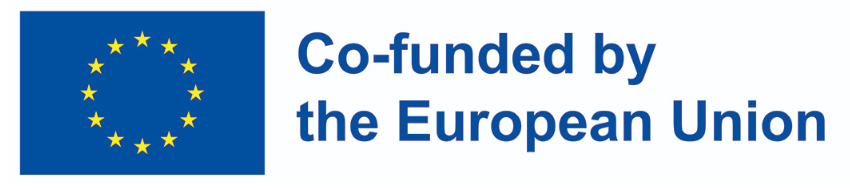 ΜΕ2: Μαθησιακά αποτελέσματα
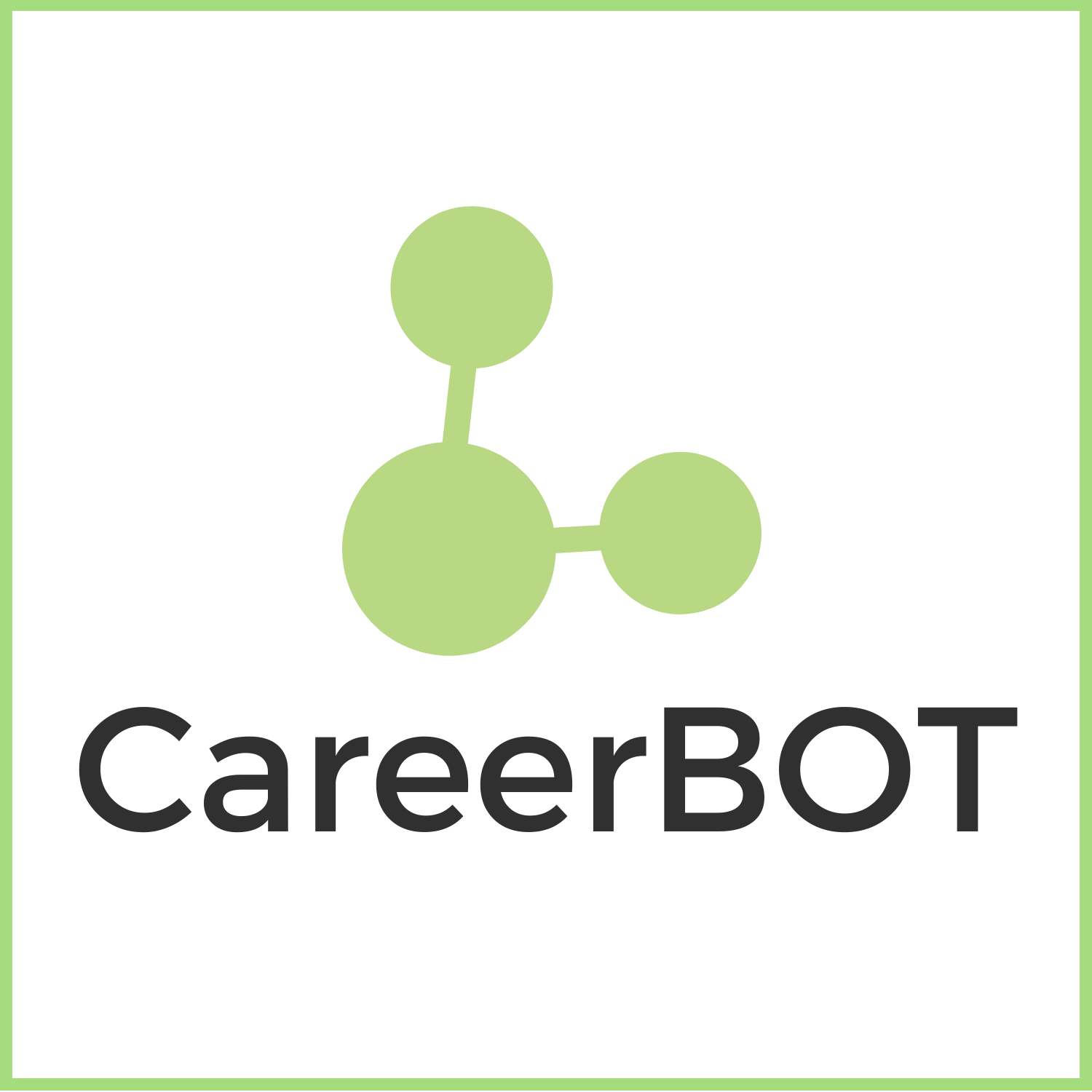 Οι συμμετέχοντες θα αποκτήσουν μια πρώτη εικόνα της πράσινης οικονομίας, των πράσινων πρωτοβουλιών της ΕΕ και του ρόλου των πράσινων θέσεων εργασίας στον μελλοντικό κόσμο εργασίας της Ευρώπης.
Η πράσινη οικονομία στην Ευρώπη 
Η ευρωπαϊκή πράσινη συμφωνία  
Τα προνόμια της ευρωπαϊκής πράσινης συμφωνίας
Νέες Δουλειές στην πράσινη οικονομία
Μελλοντικές ανάγκες σε δεξιότητες για την πράσινες θέσεις εργασίας 
Αντιμετώπιση του χάσματος δεξιοτήτων
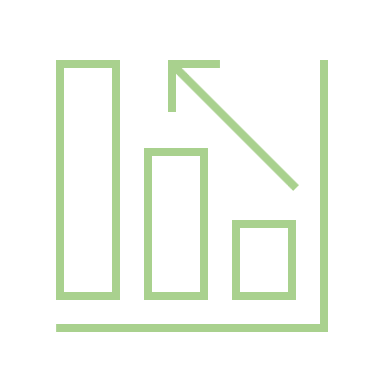 Χρηματοδοτείται από την Ευρωπαϊκή Ένωση. Ωστόσο, οι απόψεις και οι γνώμες που εκφράζονται είναι αποκλειστικά του/των συγγραφέα/ων και δεν αντικατοπτρίζουν κατ' ανάγκη εκείνες του/των της Ευρωπαϊκής Ένωσης ή της OeAD-GmbH. Ούτε η Ευρωπαϊκή Ένωση ούτε η χορηγούσα αρχή μπορούν να θεωρηθούν υπεύθυνοι γι' αυτές.
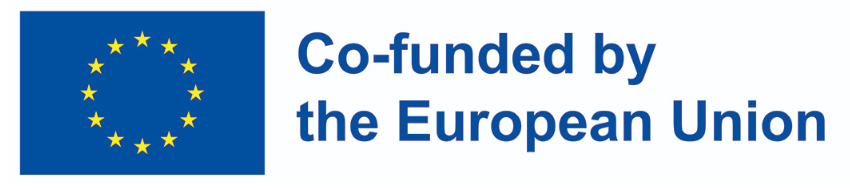 [Speaker Notes: Learning Unit 2: Green Jobs in Europe: New Demands and Opportunities

By achieving these learning outcomes, participants will acquire a first insight in the green economy, EU green initiatives, and the role of green jobs in Europe's sustainable future. They will also better understand the skill requirements and initiatives aimed at bridging the skills gap in the context of green employment.

Understanding the Green Economy: Gain an in-depth understanding of Europe's role in the green economy and key initiatives like the European Green Deal, Circular Economy Action Plan, and Sustainable Finance Action Plan.

EU's Green Initiatives: Explore EU initiatives driving the green economy, such as the European Green Deal's climate goals, circular economy targets, and investments in sustainable tech.

Benefits of the European Green Deal: Discover the advantages of the European Green Deal, including improved environment, energy-efficient buildings, sustainable transport, and job creation.

Green Jobs in the Green Economy: Explore the significance of green jobs in energy, resource efficiency, and environmental protection, and their role in sustainable growth.

Future Skill Needs for Green Jobs: Examine skill requirements for green jobs, including technical, soft, and digital skills needed in renewable energy, circular economy, and more.

Addressing the Skills Gap: Learn how Europe tackles green job skill gaps, with a focus on initiatives like the Green Jobs for Youth Pact and educational efforts for young people.]
ΜΕ2: Η πράσινη οικονομία στην Ευρώπη
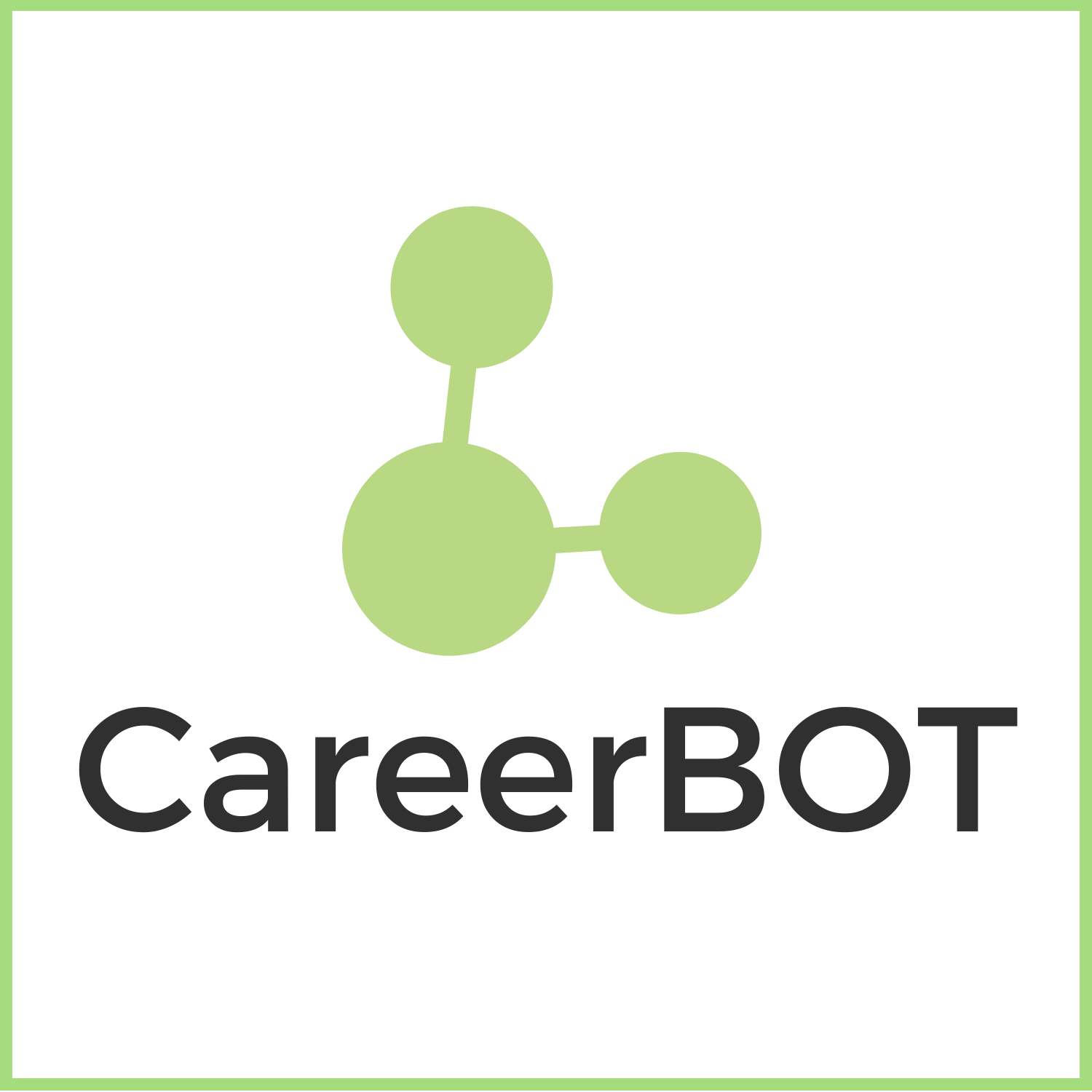 "Η πράσινη και η ψηφιακή μετάβαση επιταχύνουν τον ρυθμό των αλλαγών που επηρεάζουν όλες τις πτυχές της ζωής μας και θα έχουν πολλές συνέπειες για το μέλλον της εργασίας. Οι καινοτομίες και οι εξελίξεις στις προηγμένες τεχνολογίες έχουν σημαντικές επιδράσεις σε όλους σχεδόν τους τομείς της οικονομίας".               
Eurofound:  https://www.eurofound.europa.eu/topic/digitalisation
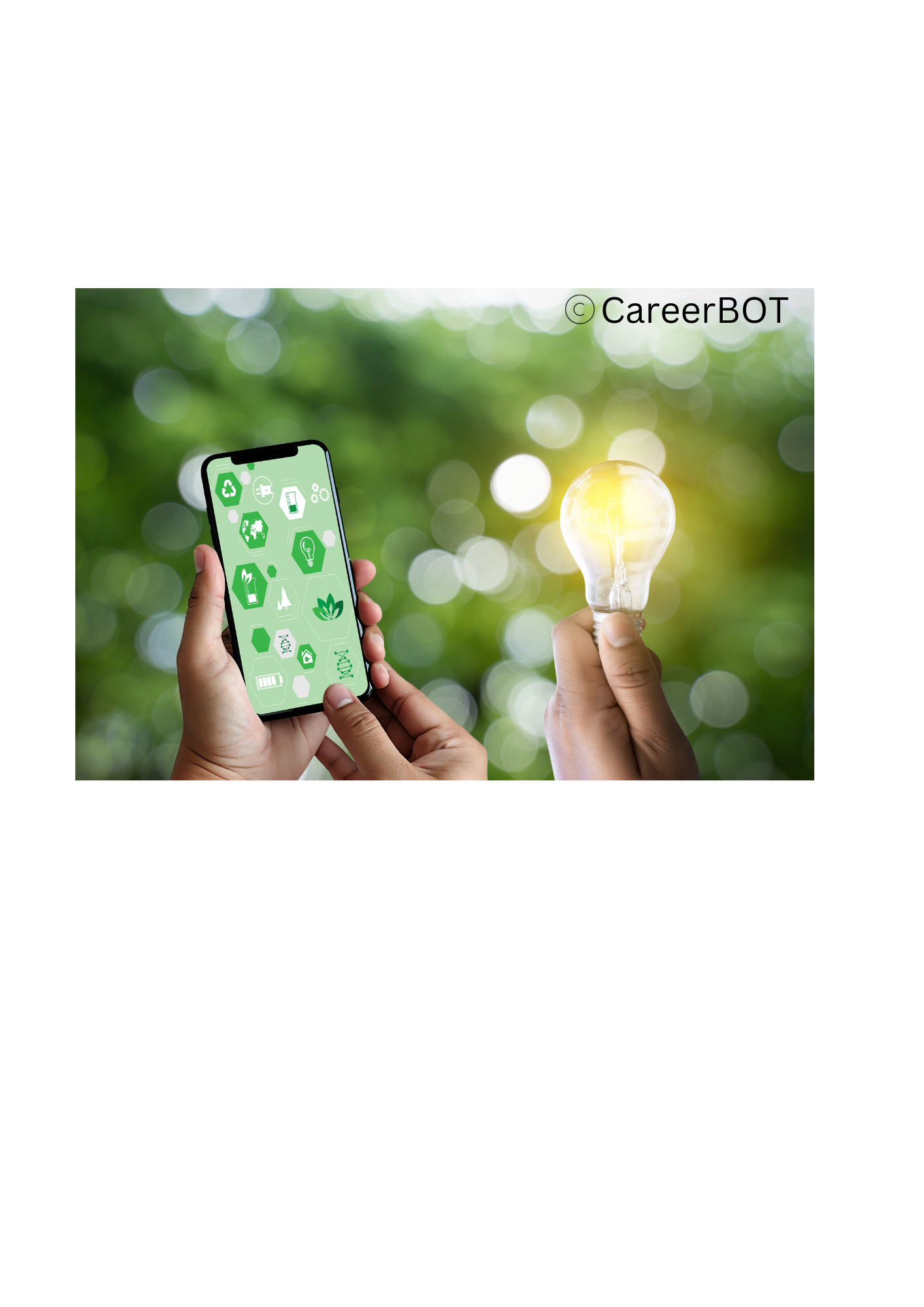 Χρηματοδοτείται από την Ευρωπαϊκή Ένωση. Ωστόσο, οι απόψεις και οι γνώμες που εκφράζονται είναι αποκλειστικά του/των συγγραφέα/ων και δεν αντικατοπτρίζουν κατ' ανάγκη εκείνες του/των της Ευρωπαϊκής Ένωσης ή της OeAD-GmbH. Ούτε η Ευρωπαϊκή Ένωση ούτε η χορηγούσα αρχή μπορούν να θεωρηθούν υπεύθυνοι γι' αυτές.
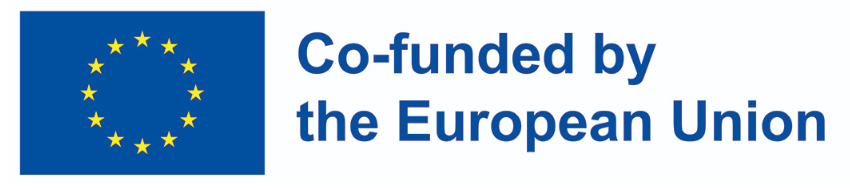 [Speaker Notes: Learning Unit 2: Green Jobs in Europe: New Demands and Opportunities

By achieving these learning outcomes, participants will acquire a first insight in the green economy, EU green initiatives, and the role of green jobs in Europe's sustainable future. They will also better understand the skill requirements and initiatives aimed at bridging the skills gap in the context of green employment.

Understanding the Green Economy: Gain an in-depth understanding of Europe's role in the green economy and key initiatives like the European Green Deal, Circular Economy Action Plan, and Sustainable Finance Action Plan.

EU's Green Initiatives: Explore EU initiatives driving the green economy, such as the European Green Deal's climate goals, circular economy targets, and investments in sustainable tech.

Benefits of the European Green Deal: Discover the advantages of the European Green Deal, including improved environment, energy-efficient buildings, sustainable transport, and job creation.

Green Jobs in the Green Economy: Explore the significance of green jobs in energy, resource efficiency, and environmental protection, and their role in sustainable growth.

Future Skill Needs for Green Jobs: Examine skill requirements for green jobs, including technical, soft, and digital skills needed in renewable energy, circular economy, and more.

Addressing the Skills Gap: Learn how Europe tackles green job skill gaps, with a focus on initiatives like the Green Jobs for Youth Pact and educational efforts for young people.]
ΜΕ2: Η Πράσινη Οικονομία στην Ευρώπη
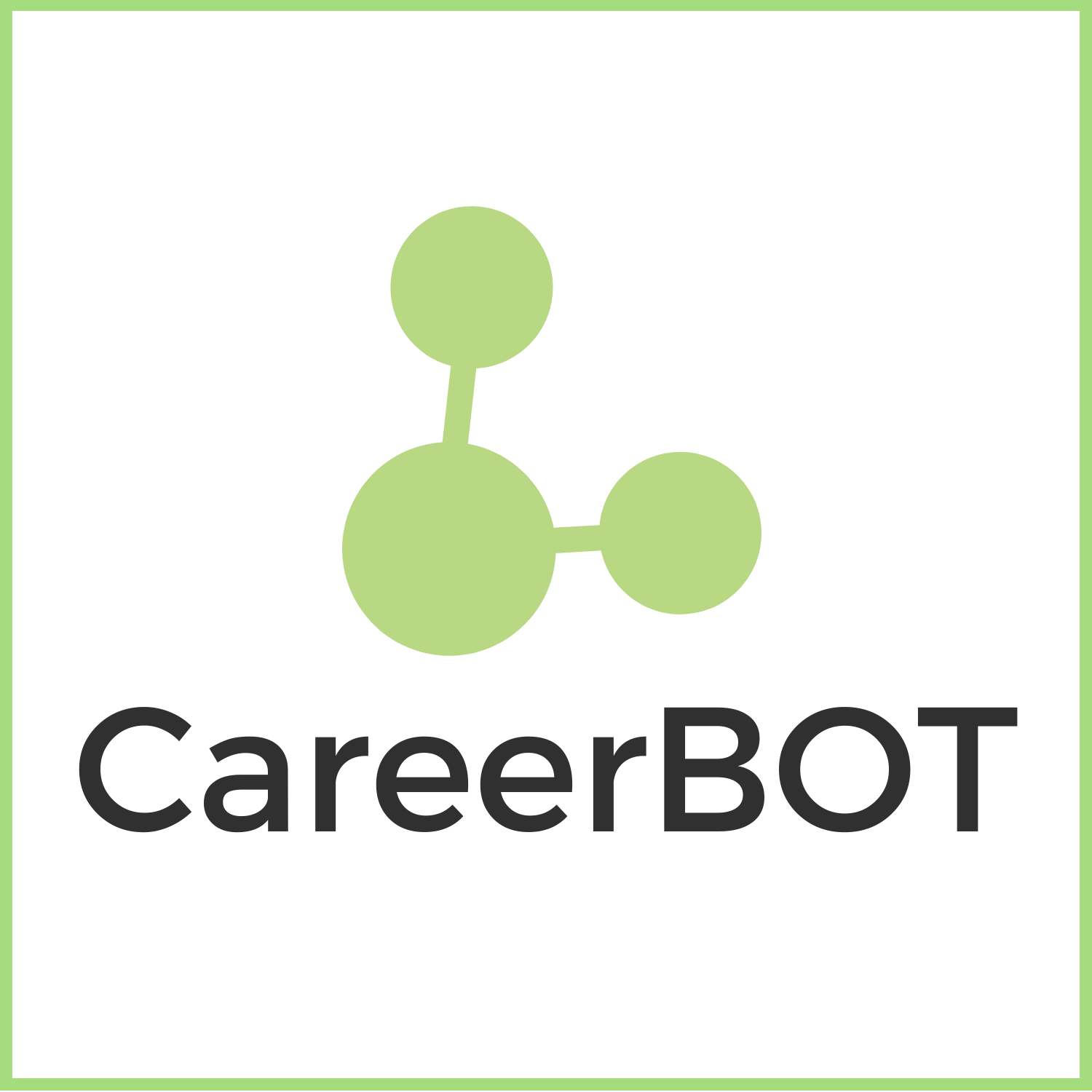 Η ΕΕ έχει δρομολογήσει διάφορες πρωτοβουλίες για την προώθηση της πράσινης οικονομίας, όπως η Ευρωπαϊκή Πράσινη Συμφωνία, το σχέδιο δράσης για την κυκλική οικονομία και το σχέδιο δράσης για τη βιώσιμη χρηματοδότηση.
Η επέκταση της πράσινης οικονομίας στην Ευρώπη απαιτεί νέες δεξιότητες και ικανότητες, και η ΕΕ έχει δρομολογήσει διάφορες πρωτοβουλίες για την αντιμετώπιση αυτής της ανάγκης, συμπεριλαμβανομένης της ευρωπαϊκής ατζέντας δεξιοτήτων για τη βιώσιμη ανταγωνιστικότητα, την κοινωνική δικαιοσύνη και την ανθεκτικότητα, καθώς και της ευρωπαϊκής πρωτοβουλίας για τις δεξιότητες της πράσινης συμφωνίας. 
Η προώθηση της πράσινης οικονομίας στην Ευρώπη περιλαμβάνει ποικίλα μέτρα που κυμαίνονται από οικονομικά μέσα, όπως φόροι, κίνητρα και επιδοτήσεις, έως ρυθμιστικά μέτρα, όπως πρότυπα και κανονισμοί (Interreg Europe.2020). 
Σε αυτή την ενότητα, παρουσιάζουμε την πιο κεντρική πρωτοβουλία: Η Ευρωπαϊκή Πράσινη Συμφωνία, η οποία επιδιώκει φιλόδοξους στόχους, αλλά επίσης συζητείται και επικρίνεται πολύ.
Χρηματοδοτείται από την Ευρωπαϊκή Ένωση. Ωστόσο, οι απόψεις και οι γνώμες που εκφράζονται είναι αποκλειστικά του/των συγγραφέα/ων και δεν αντικατοπτρίζουν κατ' ανάγκη εκείνες του/των της Ευρωπαϊκής Ένωσης ή της OeAD-GmbH. Ούτε η Ευρωπαϊκή Ένωση ούτε η χορηγούσα αρχή μπορούν να θεωρηθούν υπεύθυνοι γι' αυτές.
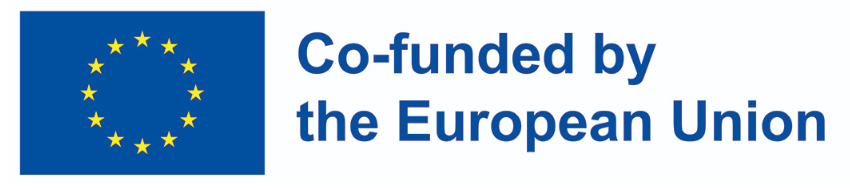 [Speaker Notes: Learning Unit 2: Green Jobs in Europe: New Demands and Opportunities

By achieving these learning outcomes, participants will acquire a first insight in the green economy, EU green initiatives, and the role of green jobs in Europe's sustainable future. They will also better understand the skill requirements and initiatives aimed at bridging the skills gap in the context of green employment.

Understanding the Green Economy: Gain an in-depth understanding of Europe's role in the green economy and key initiatives like the European Green Deal, Circular Economy Action Plan, and Sustainable Finance Action Plan.

EU's Green Initiatives: Explore EU initiatives driving the green economy, such as the European Green Deal's climate goals, circular economy targets, and investments in sustainable tech.

Benefits of the European Green Deal: Discover the advantages of the European Green Deal, including improved environment, energy-efficient buildings, sustainable transport, and job creation.

Green Jobs in the Green Economy: Explore the significance of green jobs in energy, resource efficiency, and environmental protection, and their role in sustainable growth.

Future Skill Needs for Green Jobs: Examine skill requirements for green jobs, including technical, soft, and digital skills needed in renewable energy, circular economy, and more.

Addressing the Skills Gap: Learn how Europe tackles green job skill gaps, with a focus on initiatives like the Green Jobs for Youth Pact and educational efforts for young people.]
ΜΕ2: Η Ευρωπαϊκή πράσινη συμφωνία
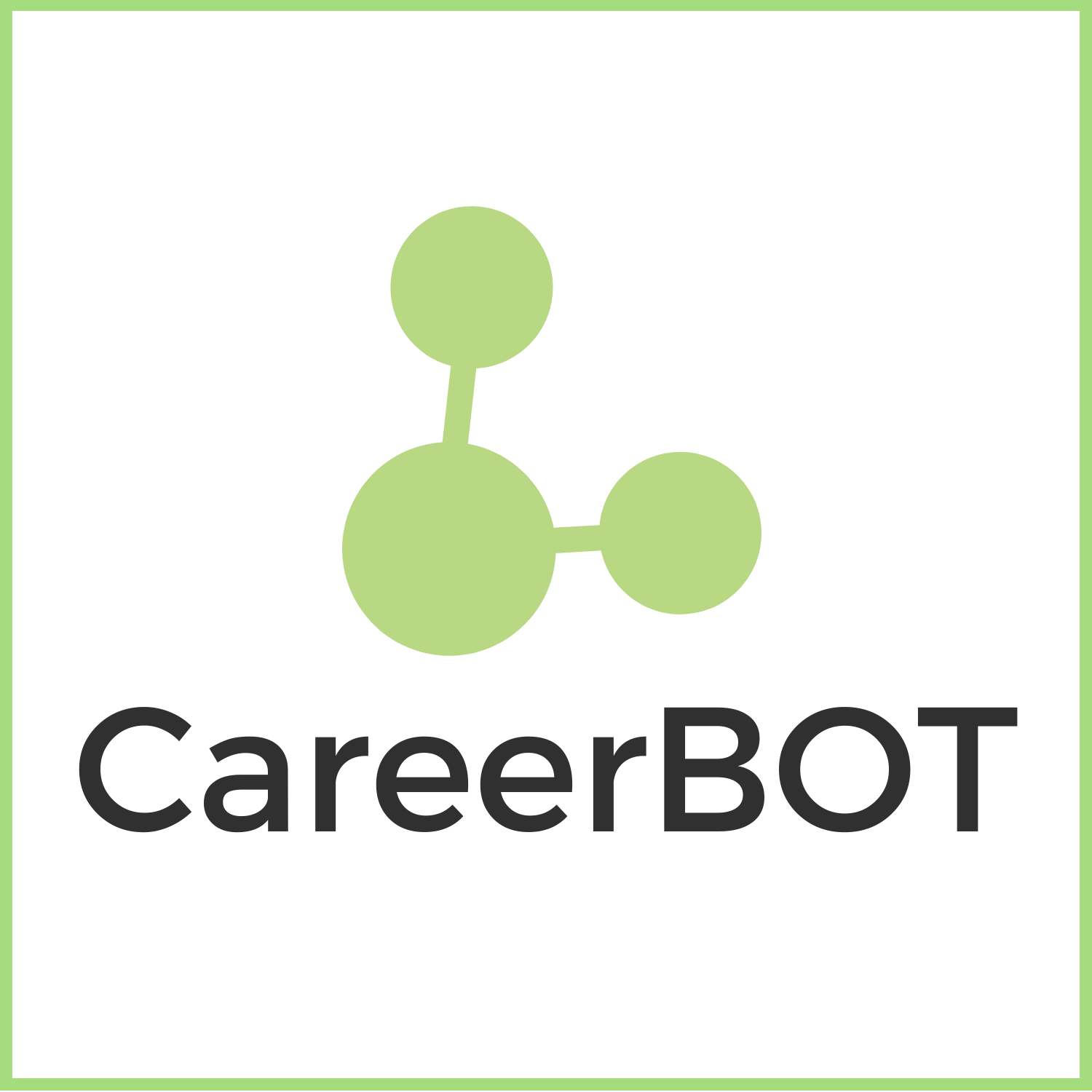 Αυτή η φιλόδοξη πρωτοβουλία επιδιώκει να καταστήσει την Ευρώπη την πρώτη κλιματικά ουδέτερη ήπειρο στον κόσμο έως το 2050. Η ψηφιοποίηση διαδραματίζει καθοριστικό ρόλο στην επίτευξη αυτού του στόχου, επιτρέποντας βιώσιμες πρακτικές σε διάφορους τομείς.
Κύρια στοιχεία της Ευρωπαϊκής Πράσινης Συμφωνίας:
Κλιματική ουδετερότητα μέχρι το 2050
Μείωση των εκπομπών αερίων του θερμοκηπίου κατά 55% έως το 2030
Κυκλική οικονομία
Επενδύσεις σε βιώσιμες τεχνολογίες
Δίκαιη μετάβαση
Ιστοσελίδα: https://commission.europa.eu/strategy-and-policy/priorities-2019-2024/european-green-deal_en 
YouTube: https://www.youtube.com/watch?v=mfjiOX3TtC8
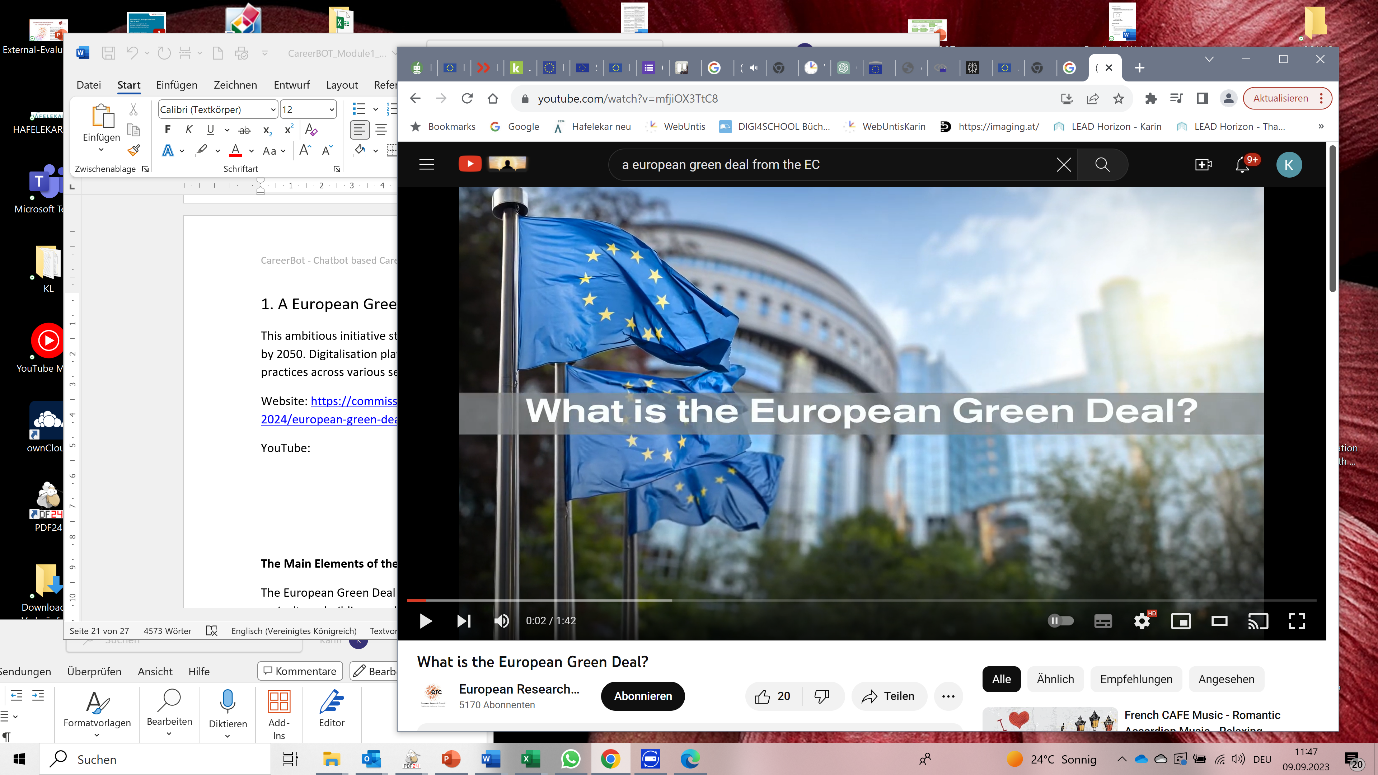 Χρηματοδοτείται από την Ευρωπαϊκή Ένωση. Ωστόσο, οι απόψεις και οι γνώμες που εκφράζονται είναι αποκλειστικά του/των συγγραφέα/ων και δεν αντικατοπτρίζουν κατ' ανάγκη εκείνες του/των της Ευρωπαϊκής Ένωσης ή της OeAD-GmbH. Ούτε η Ευρωπαϊκή Ένωση ούτε η χορηγούσα αρχή μπορούν να θεωρηθούν υπεύθυνοι γι' αυτές.
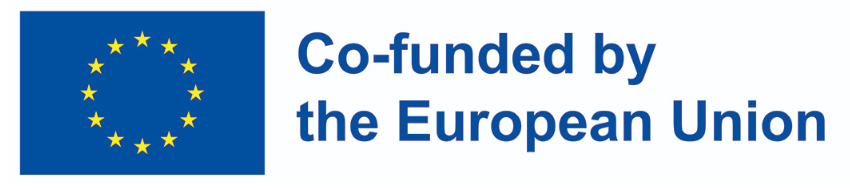 [Speaker Notes: The Main Elements of the European Green Deal

The European Green Deal covers all sectors of the economy, notably transport, energy, agriculture, buildings, and industries such as steel, cement, ICT, textiles, and chemicals. The main elements of the European Green Deal are:
Climate neutrality by 2050: The EU aims to achieve climate neutrality by 2050, which means that greenhouse gas emissions will be reduced to net-zero levels.
A 55% reduction in greenhouse gas emissions by 2030: The EU has set a target of reducing greenhouse gas emissions by at least 55% by 2030, compared to 1990 levels.
A circular economy: The EU aims to boost the efficient use of resources by moving to a clean, circular economy and stop climate change, revert biodiversity loss, and cut pollution.
Investments in sustainable technologies: The EU will invest in sustainable technologies, such as renewable energy, energy-efficient buildings, and sustainable transport.
A just transition: The EU aims to ensure that the transition to a sustainable economy is just and inclusive for all, leaving no person and no place behind.

Switchtogreen.eu. (2023). The EU Green Deal – a roadmap to sustainable economies. https://www.switchtogreen.eu/the-eu-green-deal-promoting-a-green-notable-circular-economy/ 
European Commission. (2023). A European Green Deal. https://commission.europa.eu/strategy-and-policy/priorities-2019-2024/european-green-deal_en 
Consilium.europa.eu. (n.d.). European Green Deal. https://www.consilium.europa.eu/en/policies/green-deal/]
ΜΕ2: Οφέλη της Πράσινης συμφωνίας
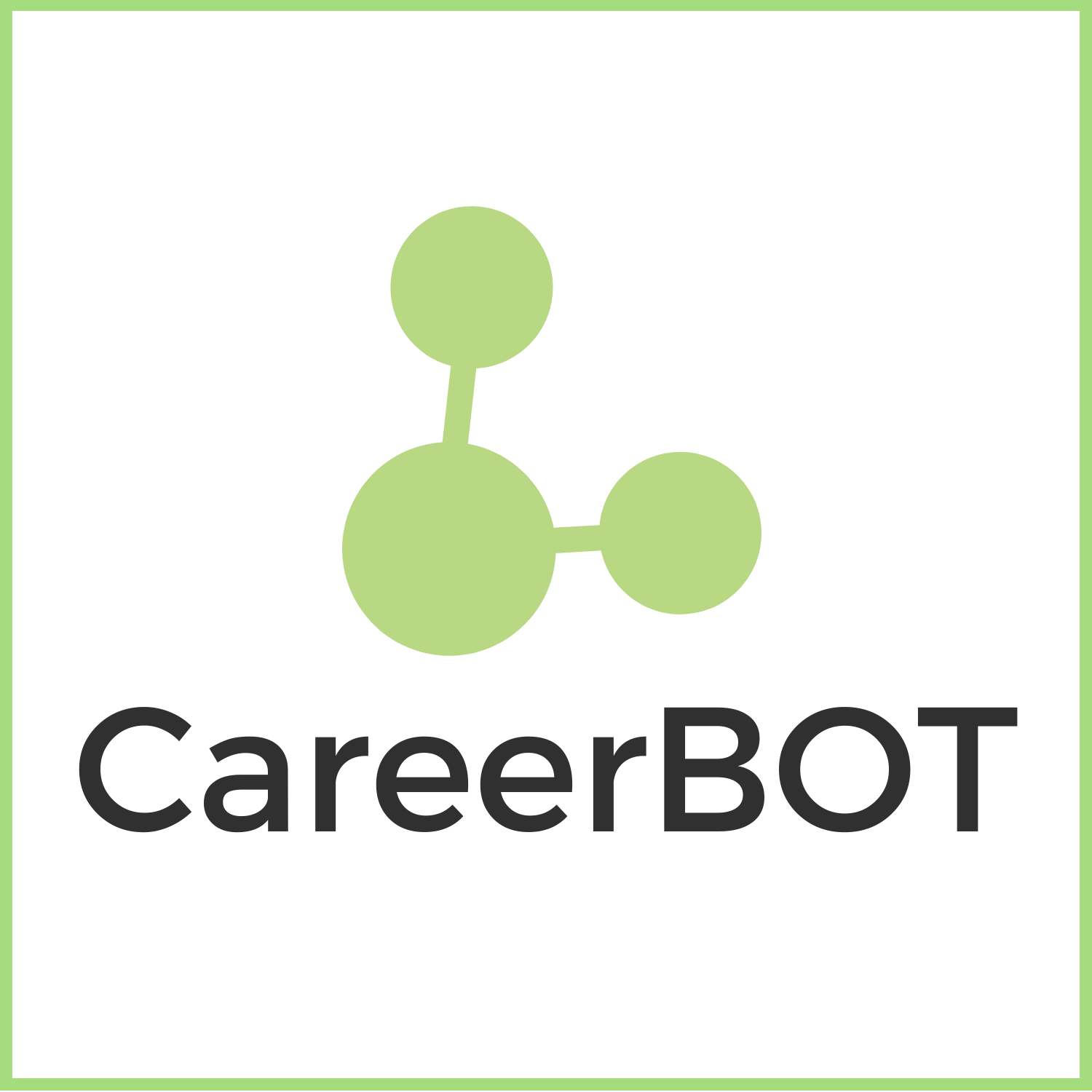 Συνοψίζονται από την Ευρωπαϊκή Επιτροπή ως εξής:
Καθαρός αέρας, καθαρό νερό, υγιές έδαφος και βιοποικιλότητα
Ανακαινισμένα, ενεργειακά αποδοτικά κτίρια
Υγιεινά και προσιτά τρόφιμα
Βιώσιμες συγκοινωνίες
Νέες θέσεις εργασίας και οικονομική ανάπτυξη
Ευρωπαϊκή Επιτροπή. (2023). Μια ευρωπαϊκή πράσινη συμφωνία.
https://commission.europa.eu/strategy-and-policy/priorities-2019-2024/european-green-deal_en
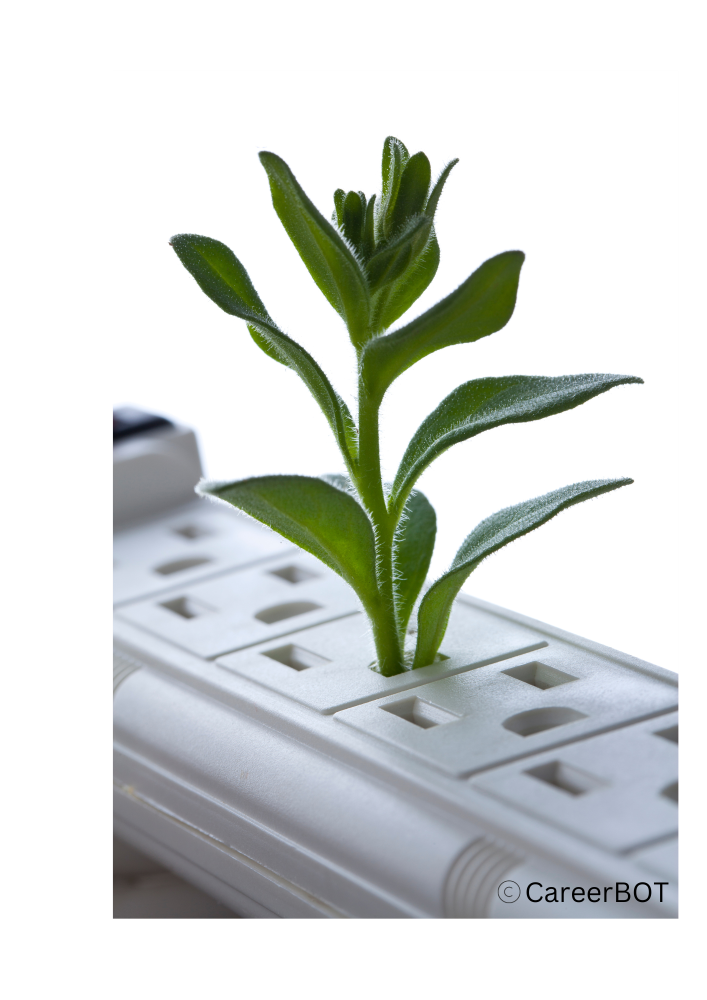 Χρηματοδοτείται από την Ευρωπαϊκή Ένωση. Ωστόσο, οι απόψεις και οι γνώμες που εκφράζονται είναι αποκλειστικά του/των συγγραφέα/ων και δεν αντικατοπτρίζουν κατ' ανάγκη εκείνες του/των της Ευρωπαϊκής Ένωσης ή της OeAD-GmbH. Ούτε η Ευρωπαϊκή Ένωση ούτε η χορηγούσα αρχή μπορούν να θεωρηθούν υπεύθυνοι γι' αυτές.
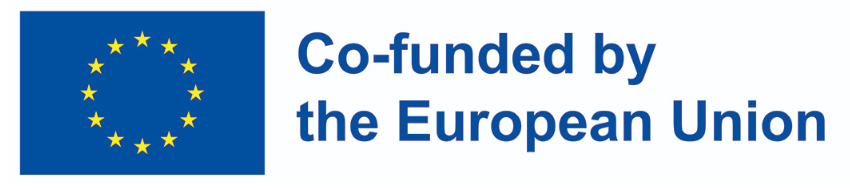 [Speaker Notes: Learning Unit 2: Green Jobs in Europe: New Demands and Opportunities

By achieving these learning outcomes, participants will acquire a first insight in the green economy, EU green initiatives, and the role of green jobs in Europe's sustainable future. They will also better understand the skill requirements and initiatives aimed at bridging the skills gap in the context of green employment.

Understanding the Green Economy: Gain an in-depth understanding of Europe's role in the green economy and key initiatives like the European Green Deal, Circular Economy Action Plan, and Sustainable Finance Action Plan.

EU's Green Initiatives: Explore EU initiatives driving the green economy, such as the European Green Deal's climate goals, circular economy targets, and investments in sustainable tech.

Benefits of the European Green Deal: Discover the advantages of the European Green Deal, including improved environment, energy-efficient buildings, sustainable transport, and job creation.

Green Jobs in the Green Economy: Explore the significance of green jobs in energy, resource efficiency, and environmental protection, and their role in sustainable growth.

Future Skill Needs for Green Jobs: Examine skill requirements for green jobs, including technical, soft, and digital skills needed in renewable energy, circular economy, and more.

Addressing the Skills Gap: Learn how Europe tackles green job skill gaps, with a focus on initiatives like the Green Jobs for Youth Pact and educational efforts for young people.]
ΜΕ2: Νέες Δουλειές στην πράσινη οικονομία
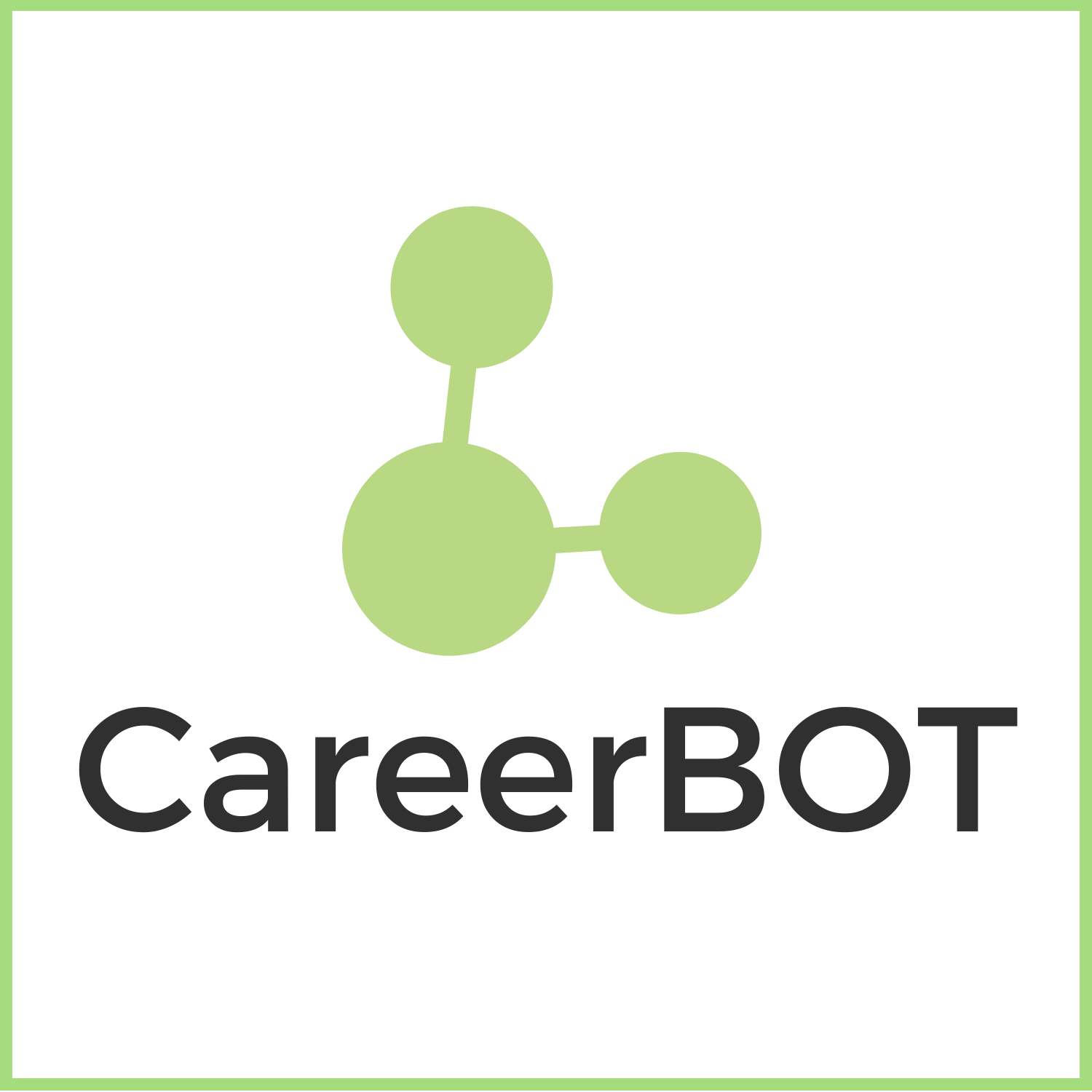 Οι δυνατότητες των πράσινων θέσεων εργασίας
Η μετάβαση σε μια πράσινη οικονομία έχει τη δυνατότητα να προσφέρει ευκαιρίες για τη δημιουργία θέσεων εργασίας και τη βιώσιμη οικονομική ανάπτυξη. Μια πιο πράσινη οικονομία θα μπορούσε να δημιουργήσει 24 εκατομμύρια νέες θέσεις εργασίας παγκοσμίως έως το 2030, εάν εφαρμοστούν οι κατάλληλες πολιτικές. (Διεθνής Οργάνωση Εργασίας (ΔΟΕ). 2023)
Οι νέες θέσεις εργασίας θα δημιουργηθούν από
την υιοθέτηση βιώσιμων πρακτικών στον τομέα της ενέργειας, τη χρήση ηλεκτρικών οχημάτων και την αύξηση της ενεργειακής απόδοσης σε υφιστάμενα και μελλοντικά κτίρια. 
Η κυκλική οικονομία, η οποία περιλαμβάνει την επαναχρησιμοποίηση, την επισκευή ή την ανακύκλωση, την αύξηση της βιώσιμης παραγωγής και κατανάλωσης, θα δημιουργήσει επίσης πράσινες θέσεις εργασίας.
Δες: Ηνωμένων Εθνών για τη βιώσιμη ανάπτυξη. (2019). Η πράσινη οικονομία θα μπορούσε να δημιουργήσει 24 εκατομμύρια νέες θέσεις εργασίας.  https://www.un.org/sustainabledevelopment/blog/2019/04/green-economy-could-create-24-million-new-jobs/ 
Δες: Iberdrola. (2020). Τι είναι οι πράσινες θέσεις εργασίας και ο αντίκτυπός τους στην οικονομία.  https://www.iberdrola.com/sustainability/what-are-green-jobs
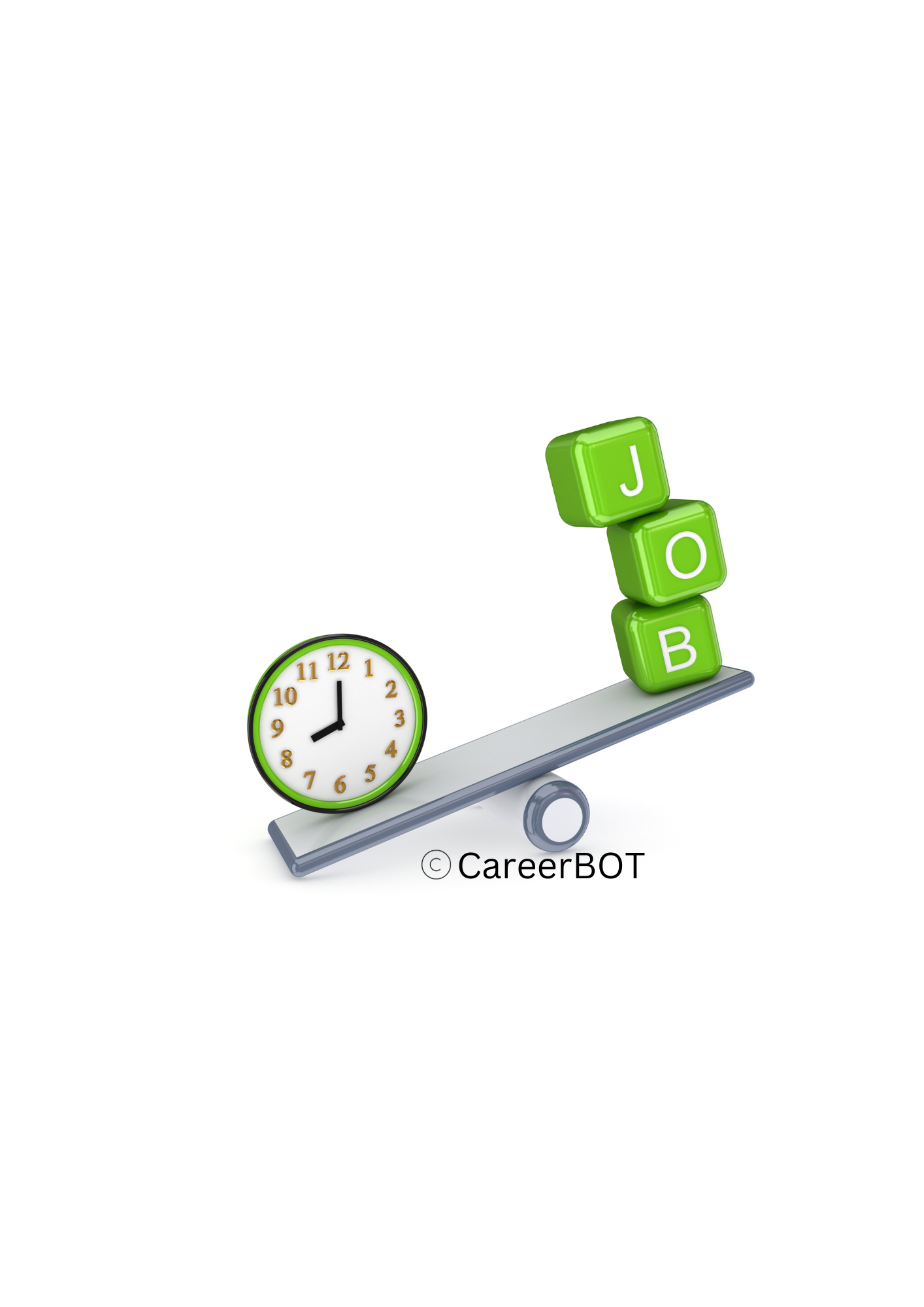 Χρηματοδοτείται από την Ευρωπαϊκή Ένωση. Ωστόσο, οι απόψεις και οι γνώμες που εκφράζονται είναι αποκλειστικά του/των συγγραφέα/ων και δεν αντικατοπτρίζουν κατ' ανάγκη εκείνες του/των της Ευρωπαϊκής Ένωσης ή της OeAD-GmbH. Ούτε η Ευρωπαϊκή Ένωση ούτε η χορηγούσα αρχή μπορούν να θεωρηθούν υπεύθυνοι γι' αυτές.
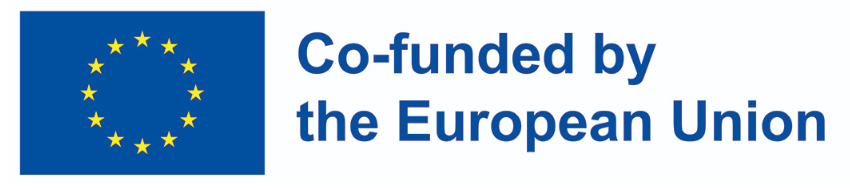 [Speaker Notes: Learning Unit 2: Green Jobs in Europe: New Demands and Opportunities

By achieving these learning outcomes, participants will acquire a first insight in the green economy, EU green initiatives, and the role of green jobs in Europe's sustainable future. They will also better understand the skill requirements and initiatives aimed at bridging the skills gap in the context of green employment.

Understanding the Green Economy: Gain an in-depth understanding of Europe's role in the green economy and key initiatives like the European Green Deal, Circular Economy Action Plan, and Sustainable Finance Action Plan.

EU's Green Initiatives: Explore EU initiatives driving the green economy, such as the European Green Deal's climate goals, circular economy targets, and investments in sustainable tech.

Benefits of the European Green Deal: Discover the advantages of the European Green Deal, including improved environment, energy-efficient buildings, sustainable transport, and job creation.

Green Jobs in the Green Economy: Explore the significance of green jobs in energy, resource efficiency, and environmental protection, and their role in sustainable growth.

Future Skill Needs for Green Jobs: Examine skill requirements for green jobs, including technical, soft, and digital skills needed in renewable energy, circular economy, and more.

Addressing the Skills Gap: Learn how Europe tackles green job skill gaps, with a focus on initiatives like the Green Jobs for Youth Pact and educational efforts for young people.]
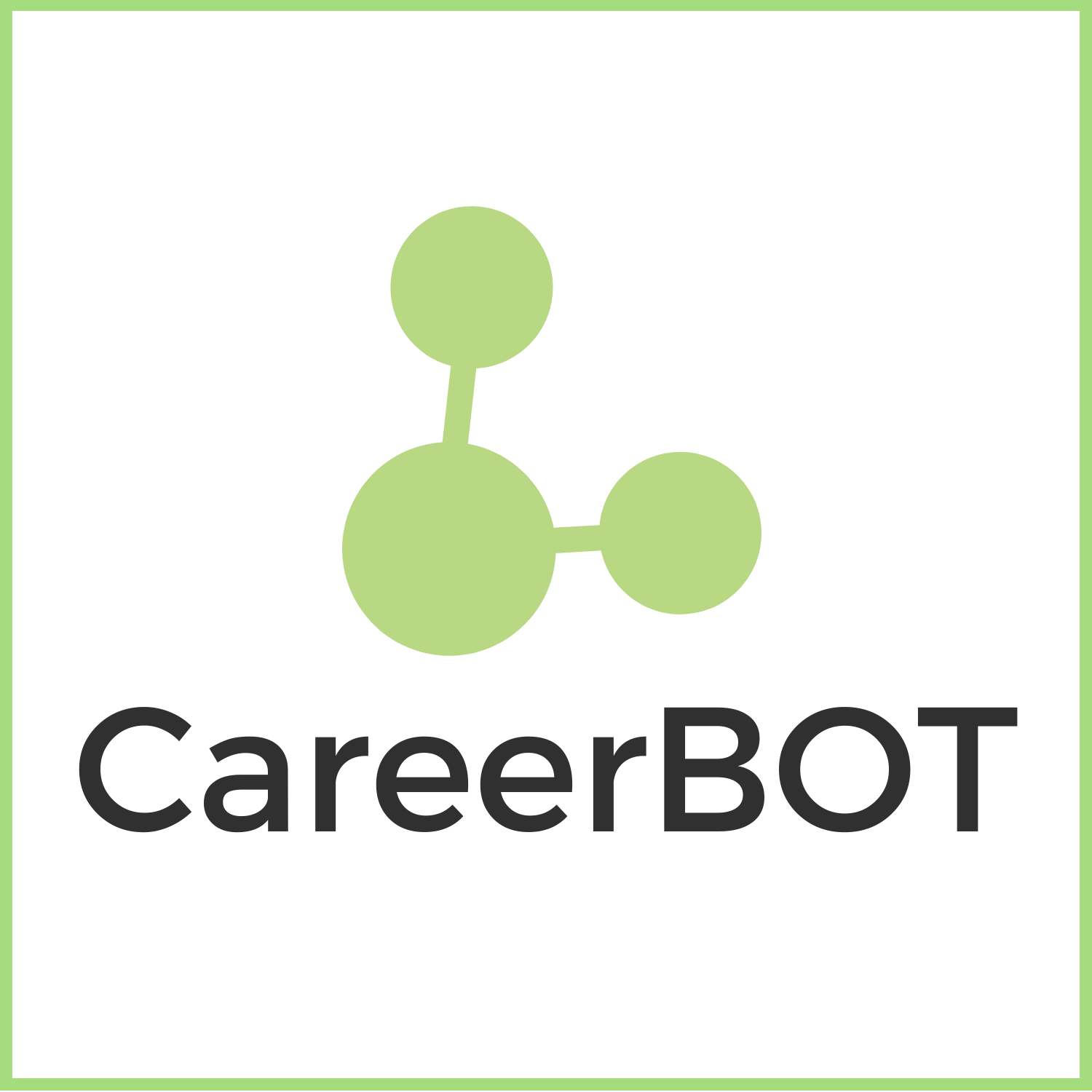 ΜΕ2: Μελλοντικές ανάγκες σε δεξιότητες για πράσινες θέσεις εργασίας
Η Ευρωπαϊκή Ατζέντα για τις δεξιότητες
στοχεύει να διασφαλίσει ότι οι άνθρωποι αναπτύσσουν τις δεξιότητες και τις ικανότητες που απαιτούνται για την πράσινη και την ψηφιακή μετάβαση. Το ευρωπαϊκό θεματολόγιο για τις δεξιότητες είναι ένα πενταετές σχέδιο που θα βοηθήσει τα άτομα και τις επιχειρήσεις να αναπτύξουν περισσότερες και καλύτερες δεξιότητες και να τις αξιοποιήσουν, μέσω:
- την ενίσχυση της βιώσιμης ανταγωνιστικότητας, όπως ορίζεται στην ευρωπαϊκή πράσινη συμφωνία Ευρωπαϊκή Πράσινη Συμφωνία 
- εξασφαλίζοντας κοινωνική δικαιοσύνη, εφαρμόζοντας στην πράξη την πρώτη αρχή του Ευρωπαϊκού πυλώνα κοινωνικών δικαιωμάτων : πρόσβαση στην εκπαίδευση, την κατάρτιση και τη δια βίου μάθηση για όλους, παντού στην ΕΕ
- οικοδόμηση ανθεκτικότητας για την αντιμετώπιση κρίσεων, με βάση τα διδάγματα που αντλήθηκαν κατά τη διάρκεια της πανδημίας COVID-19
Ιστοσελίδα: https://ec.europa.eu/social/main.jsp?catId=1223&langId=en
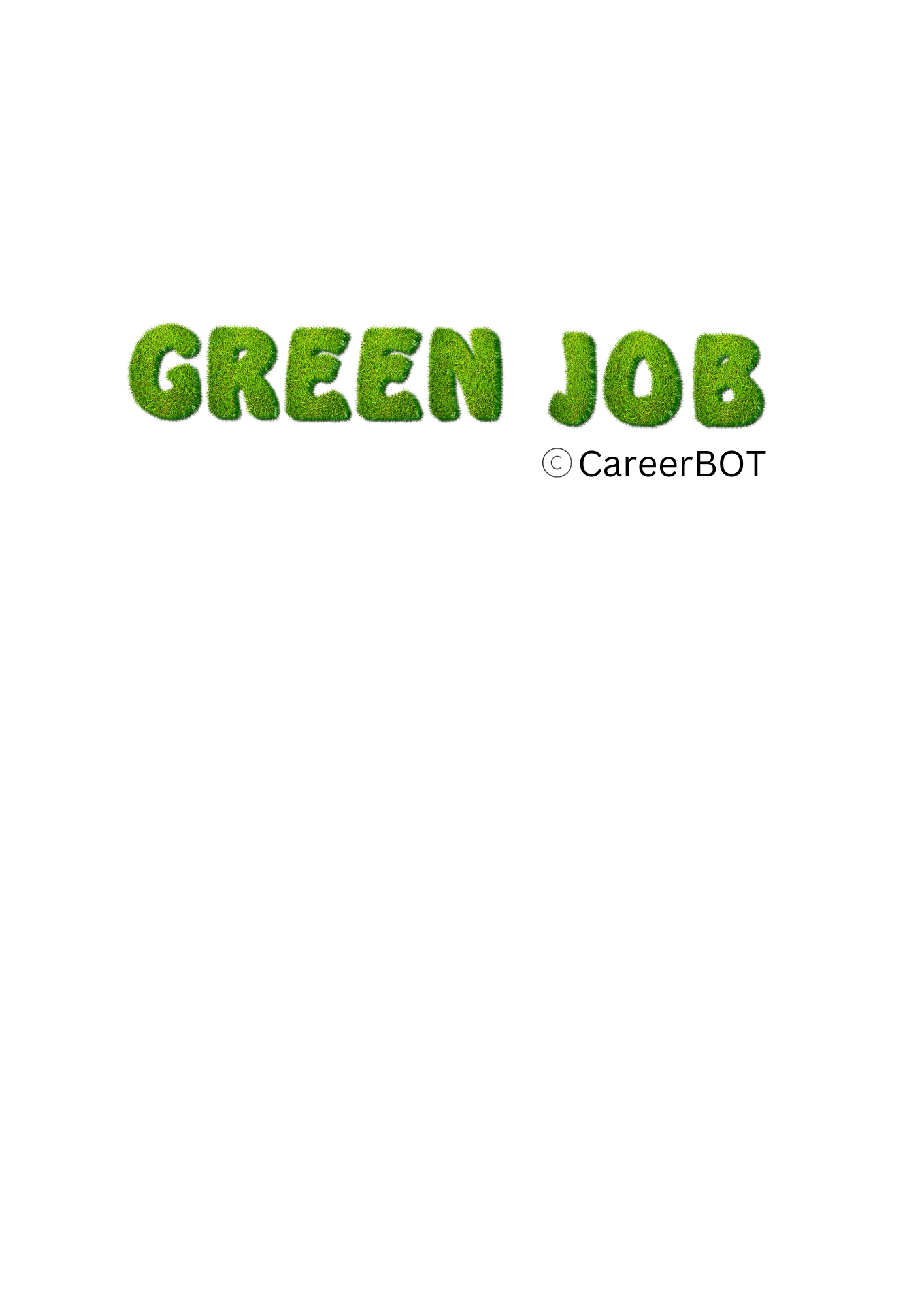 Χρηματοδοτείται από την Ευρωπαϊκή Ένωση. Ωστόσο, οι απόψεις και οι γνώμες που εκφράζονται είναι αποκλειστικά του/των συγγραφέα/ων και δεν αντικατοπτρίζουν κατ' ανάγκη εκείνες του/των της Ευρωπαϊκής Ένωσης ή της OeAD-GmbH. Ούτε η Ευρωπαϊκή Ένωση ούτε η χορηγούσα αρχή μπορούν να θεωρηθούν υπεύθυνοι γι' αυτές.
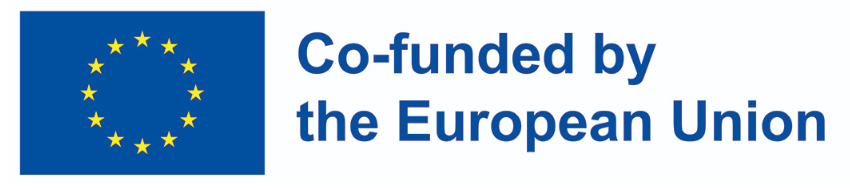 [Speaker Notes: Learning Unit 2: Green Jobs in Europe: New Demands and Opportunities

By achieving these learning outcomes, participants will acquire a first insight in the green economy, EU green initiatives, and the role of green jobs in Europe's sustainable future. They will also better understand the skill requirements and initiatives aimed at bridging the skills gap in the context of green employment.

Understanding the Green Economy: Gain an in-depth understanding of Europe's role in the green economy and key initiatives like the European Green Deal, Circular Economy Action Plan, and Sustainable Finance Action Plan.

EU's Green Initiatives: Explore EU initiatives driving the green economy, such as the European Green Deal's climate goals, circular economy targets, and investments in sustainable tech.

Benefits of the European Green Deal: Discover the advantages of the European Green Deal, including improved environment, energy-efficient buildings, sustainable transport, and job creation.

Green Jobs in the Green Economy: Explore the significance of green jobs in energy, resource efficiency, and environmental protection, and their role in sustainable growth.

Future Skill Needs for Green Jobs: Examine skill requirements for green jobs, including technical, soft, and digital skills needed in renewable energy, circular economy, and more.

Addressing the Skills Gap: Learn how Europe tackles green job skill gaps, with a focus on initiatives like the Green Jobs for Youth Pact and educational efforts for young people.]
ΜΕ2: Μελλοντικές ανάγκες για δεξιότητες για τις πράσινες θέσεις εργασίας
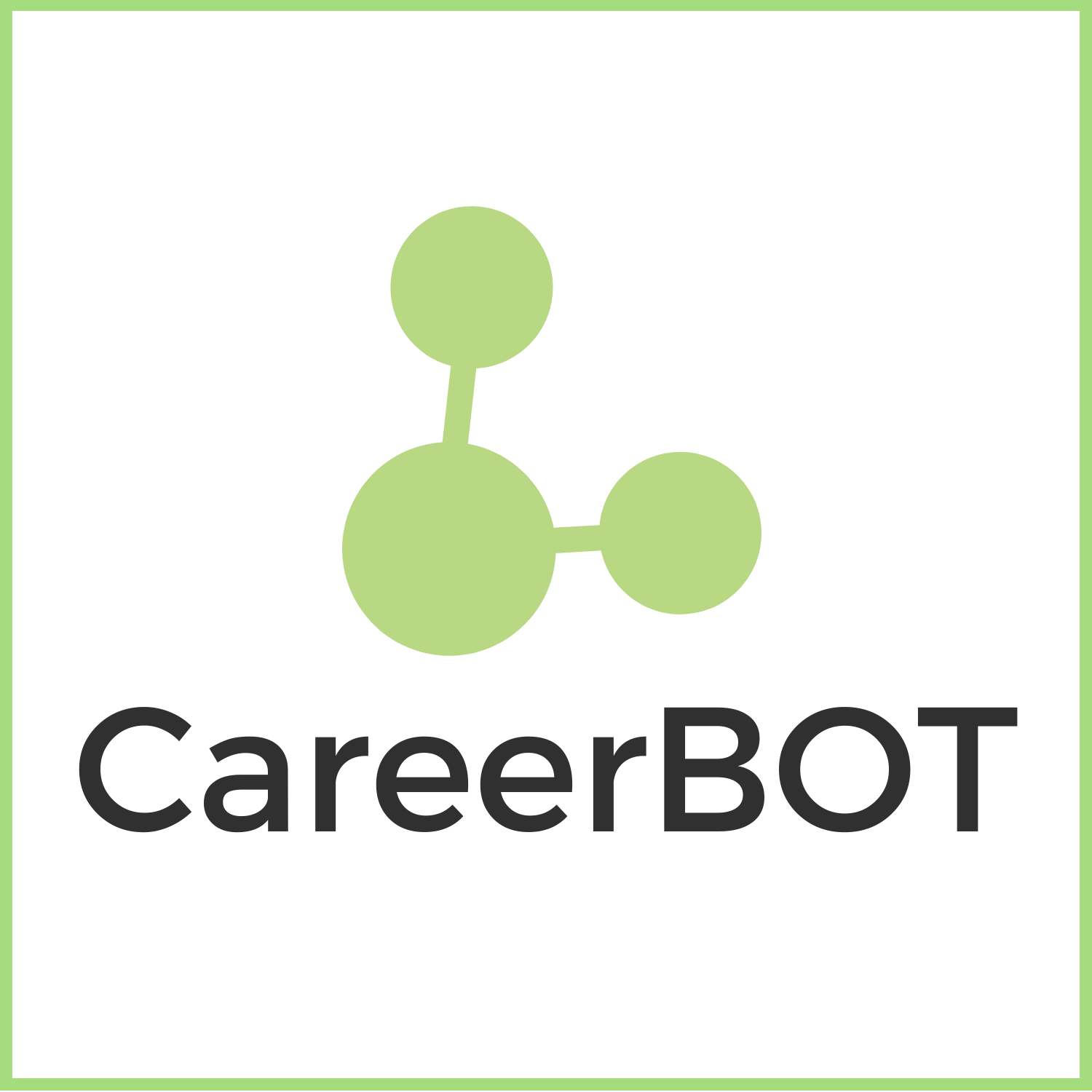 Στην ερευνητική εργασία "Πράσινες θέσεις εργασίας, ζητήματα ορισμού και η απασχόληση των νέων: Sulich (και άλλοι) αναφέρει ότι οι πράσινες θέσεις εργασίας μπορούν να αποτελέσουν λύση για τους νέους, άνεργους, όχι μόνο προσφέροντάς τους απασχόληση, αλλά και επιτρέποντάς τους να γίνουν μέρος της λύσης για την αντιμετώπιση της κλιματικής αλλαγής (ScienceDirect. 2020).
Η αυξανόμενη έμφαση στην οικοδόμηση της πράσινης οικονομίας παρέχει εξαιρετικές ευκαιρίες απασχόλησης για τους νέους που αναζητούν την πρώτη τους δουλειά.
Ωστόσο, οι νέοι με χαμηλό μορφωτικό επίπεδο ενδέχεται να αντιμετωπίσουν προκλήσεις στην πρόσβαση σε πράσινες θέσεις εργασίας. 
Οι προσπάθειες για τον προσδιορισμό των αναγκών σε δεξιότητες για θέσεις εργασίας σε μια οικονομία χαμηλών εκπομπών διοξειδίου του άνθρακα έχουν αναληφθεί κυρίως από τις περιφέρειες.
Η ευρωπαϊκή πρωτοβουλία για τις δεξιότητες της Πράσινης Συμφωνίας αποσκοπεί στην προώθηση της κοινωνικής δικαιοσύνης και της κοινωνικής ένταξης, διασφαλίζοντας ότι όλοι οι εργαζόμενοι έχουν πρόσβαση στην κατάρτιση και την εκπαίδευση που χρειάζονται για να συμμετάσχουν στην πράσινη οικονομία. Η πρακτική ευθύνη για την εφαρμογή εναπόκειται πλέον στις κυβερνήσεις των κρατών μελών της ΕΕ.
Χρηματοδοτείται από την Ευρωπαϊκή Ένωση. Ωστόσο, οι απόψεις και οι γνώμες που εκφράζονται είναι αποκλειστικά του/των συγγραφέα/ων και δεν αντικατοπτρίζουν κατ' ανάγκη εκείνες του/των της Ευρωπαϊκής Ένωσης ή της OeAD-GmbH. Ούτε η Ευρωπαϊκή Ένωση ούτε η χορηγούσα αρχή μπορούν να θεωρηθούν υπεύθυνοι γι' αυτές.
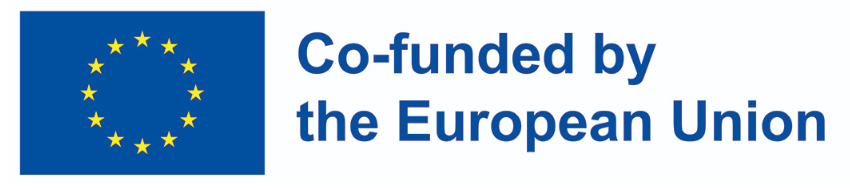 [Speaker Notes: Learning Unit 2: Green Jobs in Europe: New Demands and Opportunities

By achieving these learning outcomes, participants will acquire a first insight in the green economy, EU green initiatives, and the role of green jobs in Europe's sustainable future. They will also better understand the skill requirements and initiatives aimed at bridging the skills gap in the context of green employment.

Understanding the Green Economy: Gain an in-depth understanding of Europe's role in the green economy and key initiatives like the European Green Deal, Circular Economy Action Plan, and Sustainable Finance Action Plan.

EU's Green Initiatives: Explore EU initiatives driving the green economy, such as the European Green Deal's climate goals, circular economy targets, and investments in sustainable tech.

Benefits of the European Green Deal: Discover the advantages of the European Green Deal, including improved environment, energy-efficient buildings, sustainable transport, and job creation.

Green Jobs in the Green Economy: Explore the significance of green jobs in energy, resource efficiency, and environmental protection, and their role in sustainable growth.

Future Skill Needs for Green Jobs: Examine skill requirements for green jobs, including technical, soft, and digital skills needed in renewable energy, circular economy, and more.

Addressing the Skills Gap: Learn how Europe tackles green job skill gaps, with a focus on initiatives like the Green Jobs for Youth Pact and educational efforts for young people.]
ΜΕ2: Αντιμετώπιση του χάσματος δεξιοτήτων
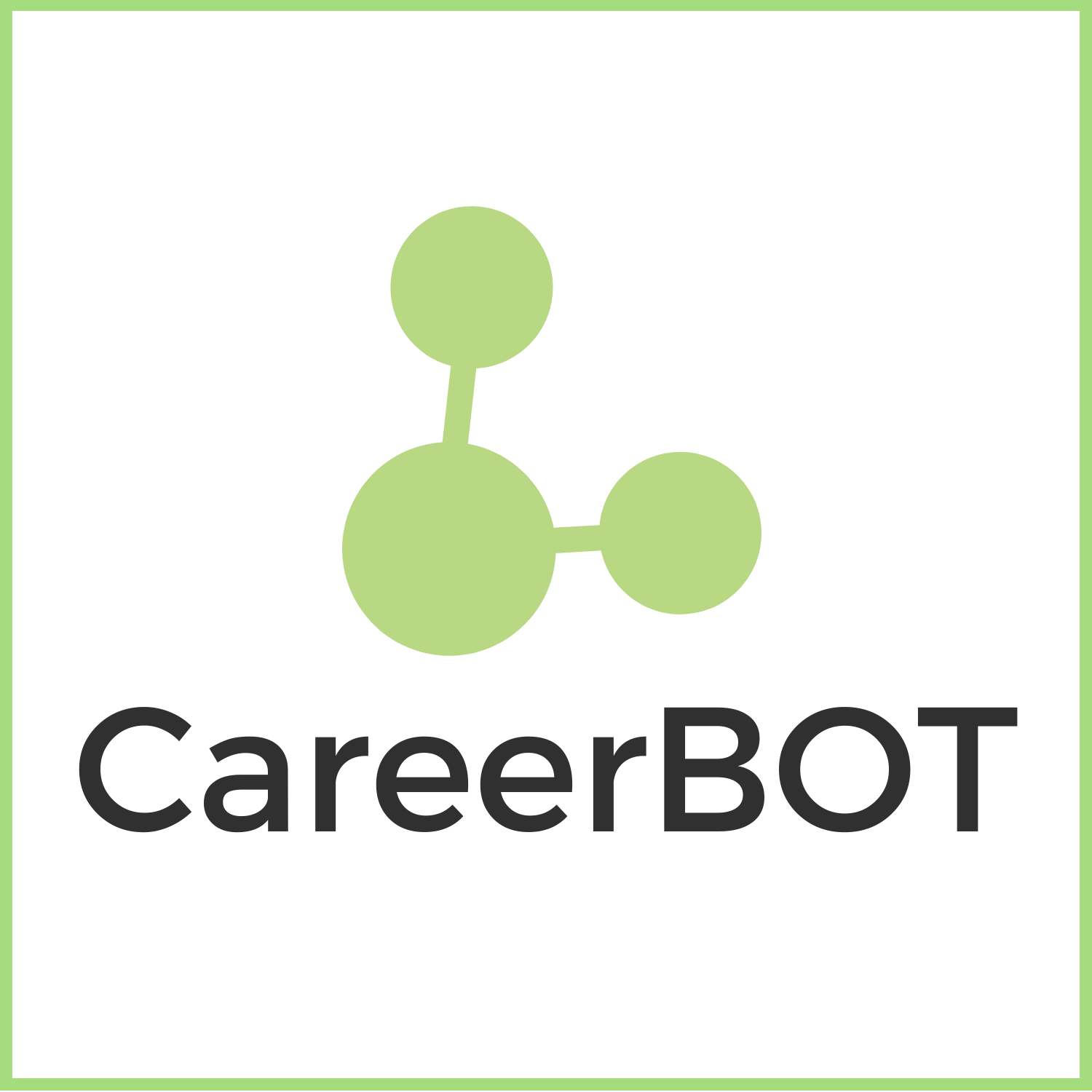 Οι ευρωπαϊκές χώρες αντιμετωπίζουν με διάφορους τρόπους το έλλειμμα δεξιοτήτων για πράσινες θέσεις εργασίας μεταξύ των νέων με χαμηλή εκπαίδευση. Ακολουθούν ορισμένα παραδείγματα:
Ανάληψη πρωτοβουλιών για την αντιμετώπιση του ελλείμματος δεξιοτήτων: Το Σύμφωνο για πράσινες θέσεις εργασίας για τη νεολαία, που δρομολογήθηκε στην COP27, αποσκοπεί στην αντιμετώπιση του ελλείμματος δεξιοτήτων για πράσινες θέσεις εργασίας μεταξύ των νέων. Κλιματική δράση για την απασχόληση. (2022). Έναρξη του συμφώνου για τις πράσινες θέσεις εργασίας για τη νεολαία στην COP27. https://www.climateaction4jobs.org/launching-the-green-jobs-for-youth-pact-at-cop27/ 
Η ευρωπαϊκή πρωτοβουλία για τις δεξιότητες της Πράσινης Συμφωνίας είναι μια άλλη πρωτοβουλία που δρομολογήθηκε από την ΕΕ για την παροχή ευκαιριών αναβάθμισης και επανεκπαίδευσης των εργαζομένων σε τομείς που επηρεάζονται από την πράσινη μετάβαση. Cedefop. (2015). Μελλοντικές ανάγκες σε δεξιότητες για την πράσινη οικονομία. https://www.cedefop.europa.eu/files/5501_en.pdf 
Παροχή εκπαίδευσης και κατάρτισης: Παρά το γεγονός ότι οι νέοι επιθυμούν θέσεις εργασίας για την καταπολέμηση της κλιματικής αλλαγής, δεν κατανοούν αρκετά τις πράσινες δεξιότητες.
Αύξηση της ευαισθητοποίησης: Η έλλειψη ευαισθητοποίησης αποτελεί άλλο ένα εμπόδιο για την πρόσβαση σε πράσινες θέσεις εργασίας μεταξύ των νέων με χαμηλή εκπαίδευση. Μια παγκόσμια έρευνα της Plan International διαπίστωσε ότι μόνο ένας στους τρεις νέους αισθάνεται ικανός για τις δεξιότητες που πιστεύει ότι απαιτούνται για να κάνει δουλειές που αντιμετωπίζουν την κλιματική αλλαγή. Cedefop. (2015). Μελλοντικές ανάγκες σε δεξιότητες για την πράσινη οικονομία. https://www.cedefop.europa.eu/files/5501_en.pdf 
Τονίζοντας το δυναμικό των πράσινων θέσεων εργασίας: όχι μόνο προσφέροντάς τους απασχόληση, αλλά και επιτρέποντάς τους να γίνουν μέρος της λύσης για την κλιματική αλλαγή. ScienceDirect. (2020). Πράσινες θέσεις εργασίας, ζητήματα ορισμού και η απασχόληση των νέων: Μια ανάλυση τριών χωρών της Ευρωπαϊκής Ένωσης. https://www.sciencedirect.com/science/article/abs/pii/S0301479720302498 
Η αυξανόμενη έμφαση στην οικοδόμηση της πράσινης οικονομίας παρέχει εξαιρετικές ευκαιρίες απασχόλησης για τους νέους που αναζητούν την πρώτη τους δουλειά. Βλέπε: Transition Europe. (2019). Πράσινες θέσεις εργασίας στην Ευρώπη και η αυξανόμενη ζήτηση για τεχνικές δεξιότητες. https://www.transition-europe.eu/fr/publication/green-jobs-europe-and-increasing-demand-technical-skills
Χρηματοδοτείται από την Ευρωπαϊκή Ένωση. Ωστόσο, οι απόψεις και οι γνώμες που εκφράζονται είναι αποκλειστικά του/των συγγραφέα/ων και δεν αντικατοπτρίζουν κατ' ανάγκη εκείνες του/των της Ευρωπαϊκής Ένωσης ή της OeAD-GmbH. Ούτε η Ευρωπαϊκή Ένωση ούτε η χορηγούσα αρχή μπορούν να θεωρηθούν υπεύθυνοι γι' αυτές.
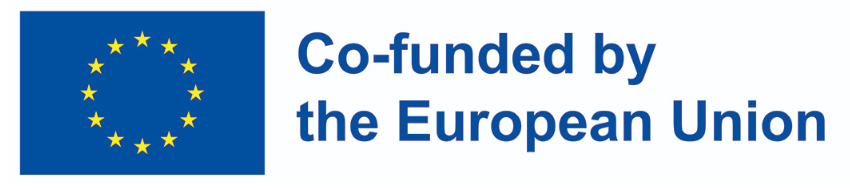 [Speaker Notes: Learning Unit 2: Green Jobs in Europe: New Demands and Opportunities

By achieving these learning outcomes, participants will acquire a first insight in the green economy, EU green initiatives, and the role of green jobs in Europe's sustainable future. They will also better understand the skill requirements and initiatives aimed at bridging the skills gap in the context of green employment.

Understanding the Green Economy: Gain an in-depth understanding of Europe's role in the green economy and key initiatives like the European Green Deal, Circular Economy Action Plan, and Sustainable Finance Action Plan.

EU's Green Initiatives: Explore EU initiatives driving the green economy, such as the European Green Deal's climate goals, circular economy targets, and investments in sustainable tech.

Benefits of the European Green Deal: Discover the advantages of the European Green Deal, including improved environment, energy-efficient buildings, sustainable transport, and job creation.

Green Jobs in the Green Economy: Explore the significance of green jobs in energy, resource efficiency, and environmental protection, and their role in sustainable growth.

Future Skill Needs for Green Jobs: Examine skill requirements for green jobs, including technical, soft, and digital skills needed in renewable energy, circular economy, and more.

Addressing the Skills Gap: Learn how Europe tackles green job skill gaps, with a focus on initiatives like the Green Jobs for Youth Pact and educational efforts for young people.]
ΜΕ2 Άσκηση: Πράσινες θέσεις εργασίας στην χώρα σου
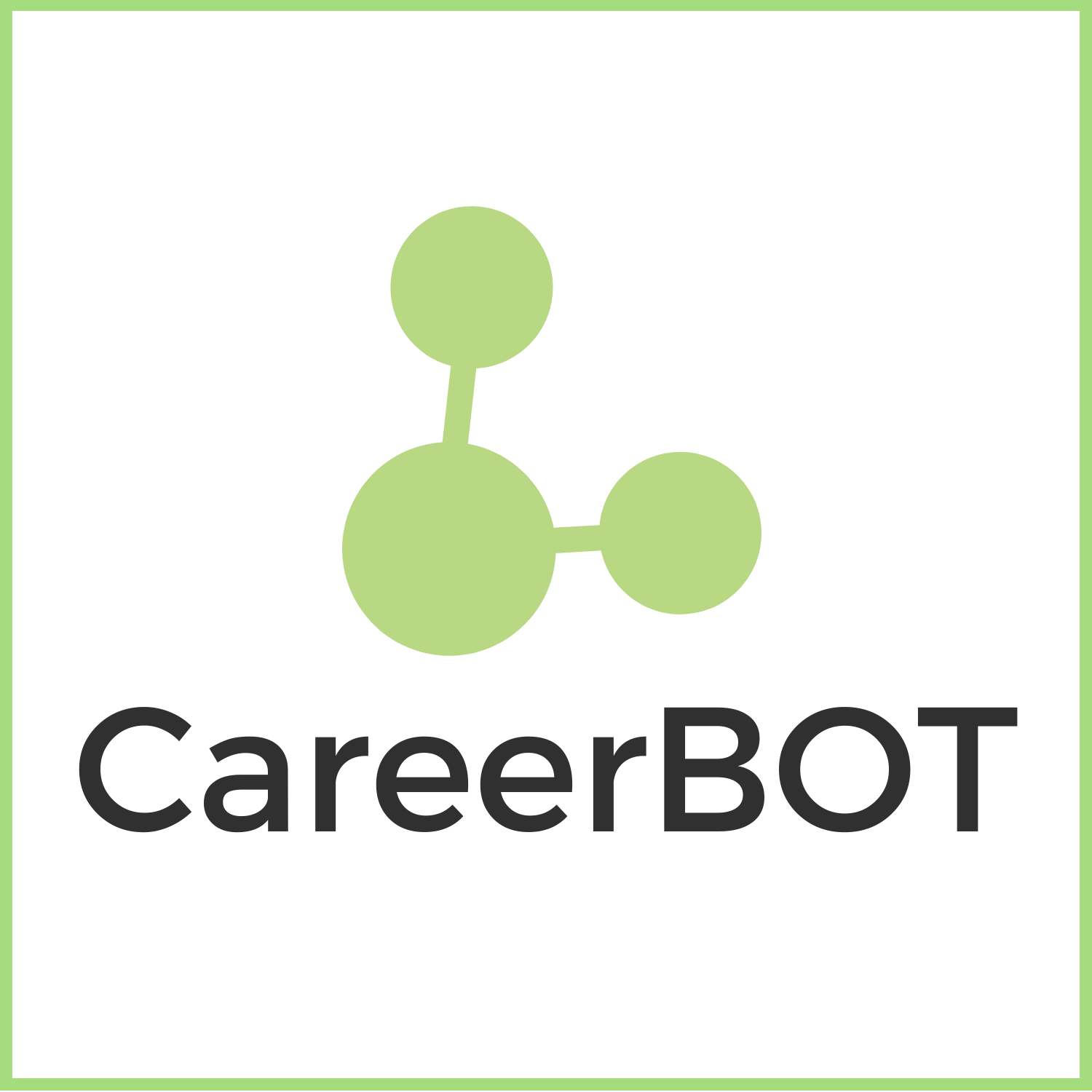 Στόχος: Σε αυτή τη μαθησιακή ενότητα έχετε μάθει για τις βασικές πρωτοβουλίες σε ευρωπαϊκό επίπεδο σε αυτή τη μαθησιακή ενότητα με θέμα τις πράσινες θέσεις εργασίας στην Ευρώπη. Τώρα, είναι η σειρά σας να βρείτε πρωτοβουλίες στη χώρα σας:
Ελέγξτε για να δείτε ποιες πρωτοβουλίες υλοποιούνται ή έχουν ήδη υλοποιηθεί στη χώρα σας. 
Σημειώστε αυτά που σας φαίνονται πιο χρήσιμα για τη συνεργασία με τους πελάτες (επωφελούμενους)  σας και, αν μπορείτε, συγκεντρώστε ένα παράδειγμα καλής πρακτικής. 
Προσθέστε τις σημειώσεις σας στον Αναστοχασμό Μάθησης κατά τη διάρκεια του μαθήματος κατάρτισης.
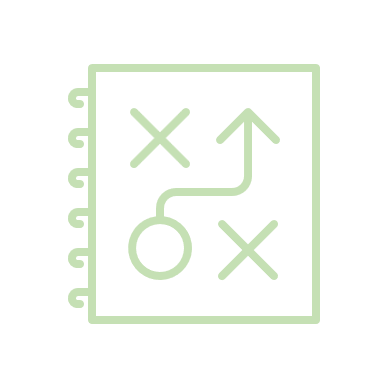 Χρηματοδοτείται από την Ευρωπαϊκή Ένωση. Ωστόσο, οι απόψεις και οι γνώμες που εκφράζονται είναι αποκλειστικά του/των συγγραφέα/ων και δεν αντικατοπτρίζουν κατ' ανάγκη εκείνες του/των της Ευρωπαϊκής Ένωσης ή της OeAD-GmbH. Ούτε η Ευρωπαϊκή Ένωση ούτε η χορηγούσα αρχή μπορούν να θεωρηθούν υπεύθυνοι γι' αυτές.
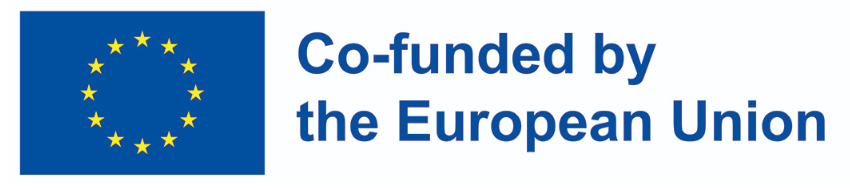 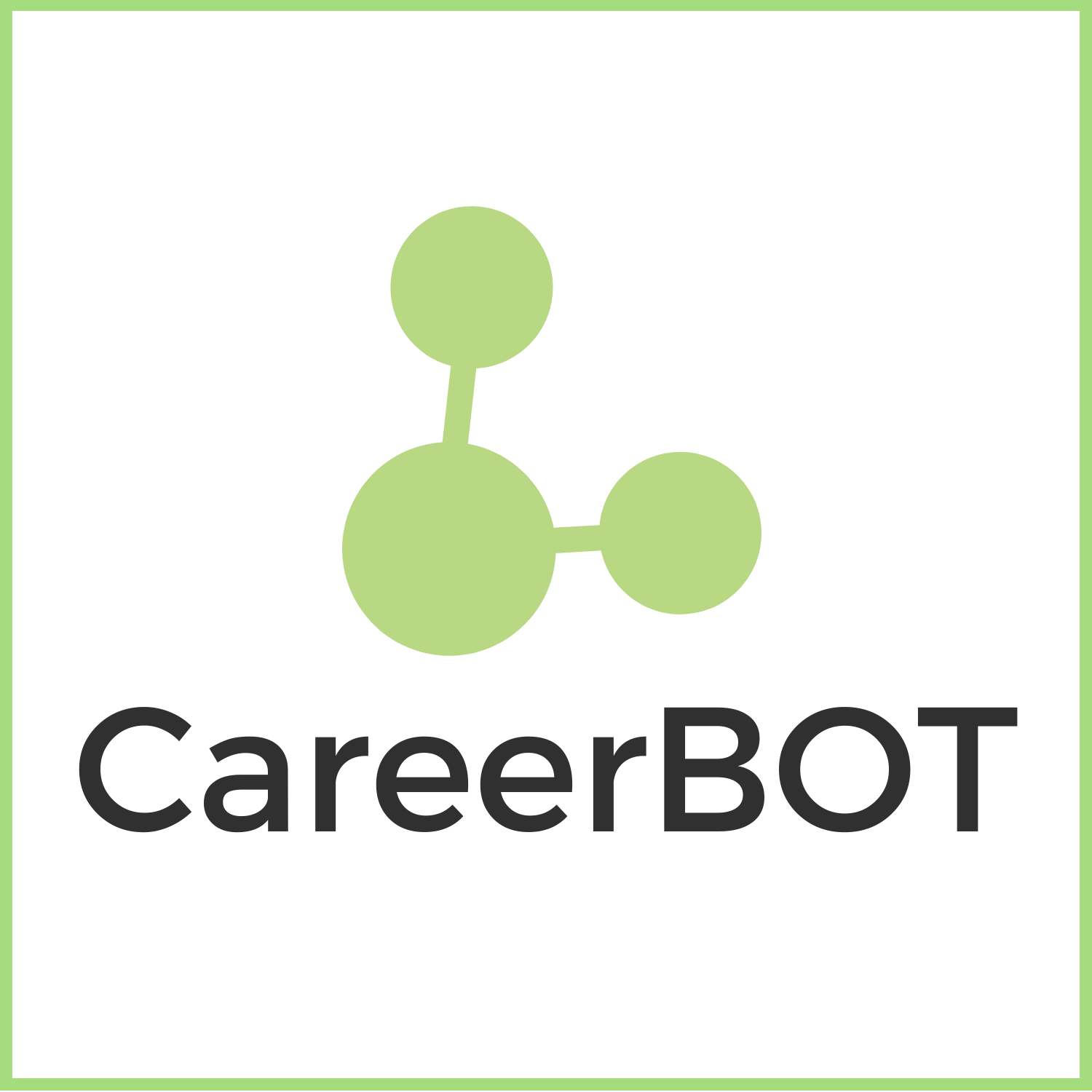 Λίστα αναφοράς: ΚΟΥΙΖ σχετικά με τις πράσινες θέσεις εργασίας στην Ευρώπη
Ανατρέξτε στο αρχείο word για την ενότητα 1 – μαθησιακή ενότητα 2
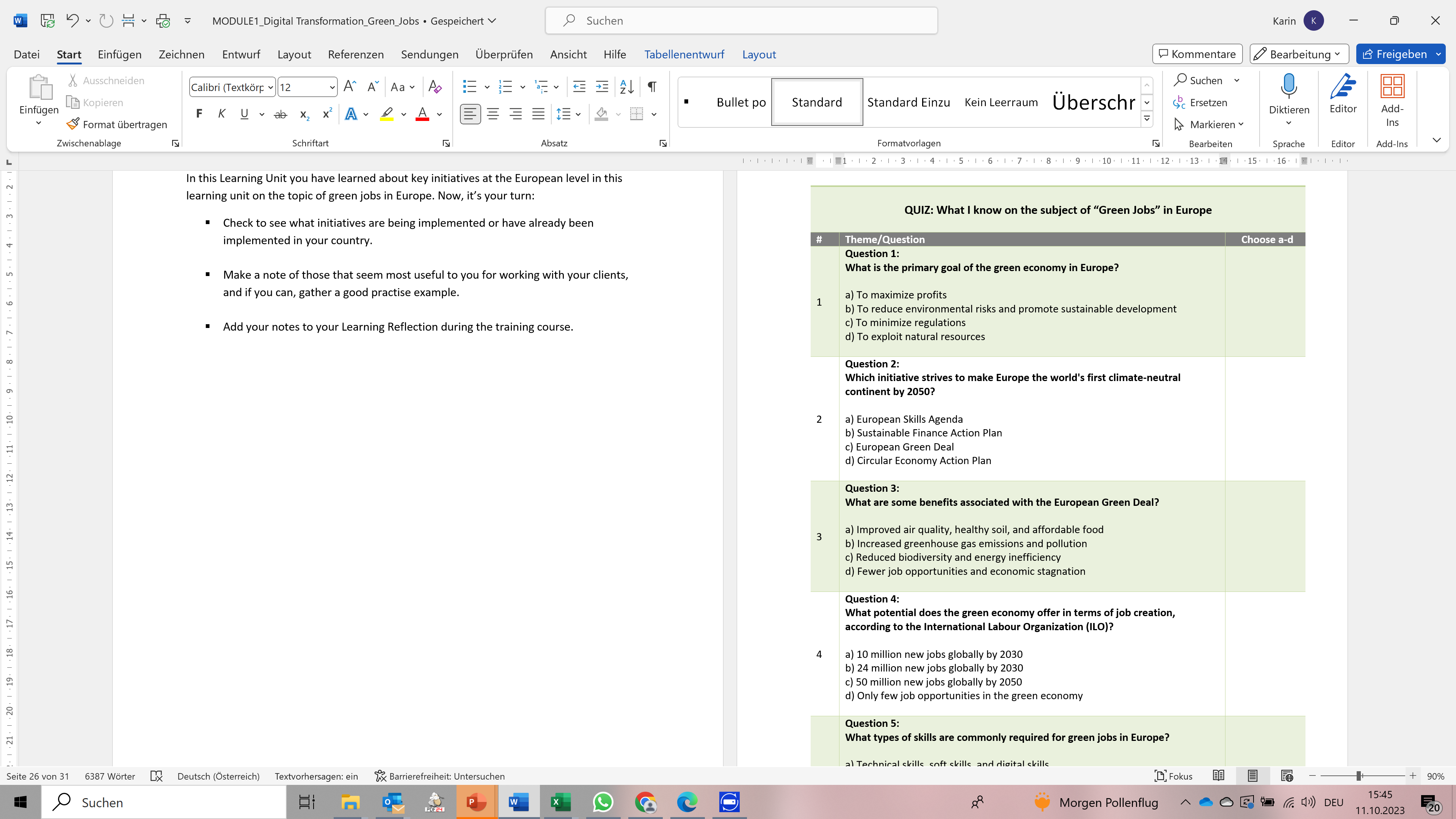 Ανακαλύψτε τι μάθατε σε αυτή την Ενότητα και ενημερώστε μας για το τι πρέπει να βελτιώσουμε.
Χρηματοδοτείται από την Ευρωπαϊκή Ένωση. Ωστόσο, οι απόψεις και οι γνώμες που εκφράζονται είναι αποκλειστικά του/των συγγραφέα/ων και δεν αντικατοπτρίζουν κατ' ανάγκη εκείνες του/των της Ευρωπαϊκής Ένωσης ή της OeAD-GmbH. Ούτε η Ευρωπαϊκή Ένωση ούτε η χορηγούσα αρχή μπορούν να θεωρηθούν υπεύθυνοι γι' αυτές.
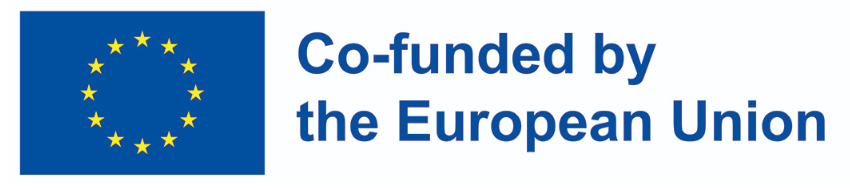 Πηγές για την Ενότητα 1-ΜΕ2:
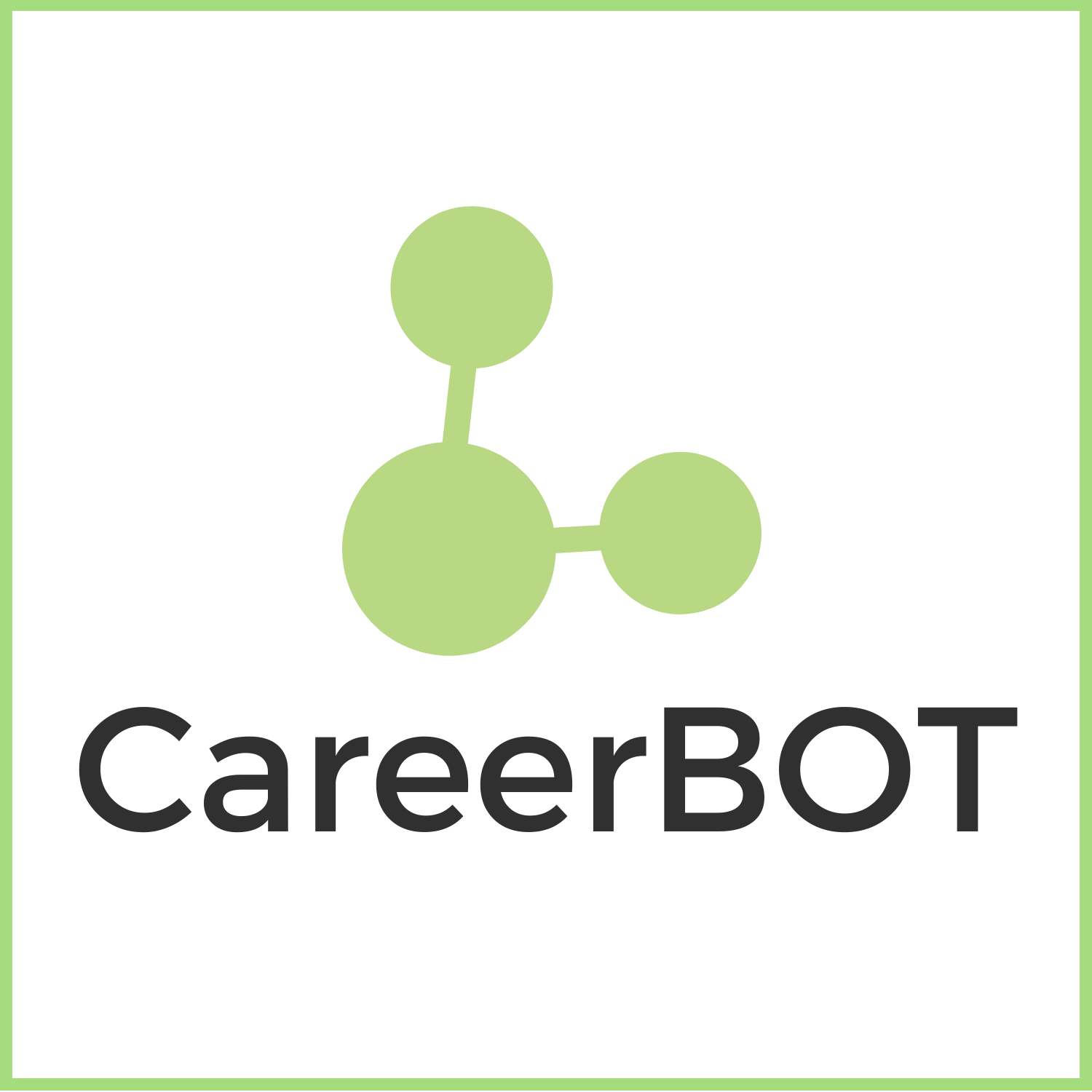 Το παρακάτω εκπαιδευτικό υλικό παρέχεται:
Ενότητα 1 – Μαθησιακή ενότητα 2-01 – Power point Παρουσίαση

Ενότητα 1 – Μαθησιακή ενότητα 2 -02 – Περιλαμβάνονται στο έγγραφο Word:
Συλλογή συνδέσμων
Βίντεο και
Βιβλιογραφία 
Άσκηση: Πράσινες θέσεις εργασίας στην χώρα σου
Λίστα ελέγχου: ΚΟΥΙΖ σχετικά με τις πράσινες θέσεις εργασίας στην Ευρώπη
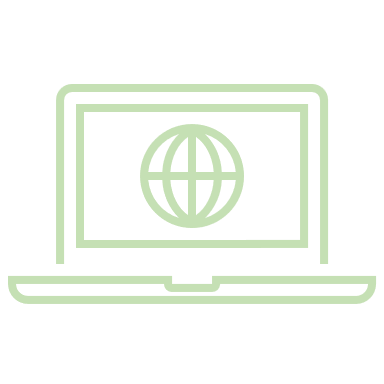 Χρηματοδοτείται από την Ευρωπαϊκή Ένωση. Ωστόσο, οι απόψεις και οι γνώμες που εκφράζονται είναι αποκλειστικά του/των συγγραφέα/ων και δεν αντικατοπτρίζουν κατ' ανάγκη εκείνες του/των της Ευρωπαϊκής Ένωσης ή της OeAD-GmbH. Ούτε η Ευρωπαϊκή Ένωση ούτε η χορηγούσα αρχή μπορούν να θεωρηθούν υπεύθυνοι γι' αυτές.
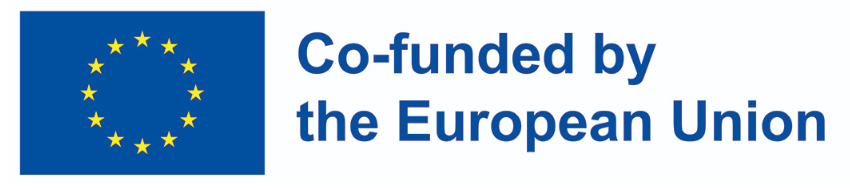 CareerBot
Chatbot based Career Guidance

Επικεφαλής και συντονιστής του έργου
Hafelekar

Διάρκεια προγράμματος
November 2021 to August 2024

ΠΡΌΓΡΑΜΜΑ
Erasmus+ Strategic Partnership

ΙΣΤΟΣΕΛΙΔΑ
https://careerbot.eu

ΕΠΙΚΟΙΝΩΝΙΑ
info@hafelekar.at

ΣΥΝΕΤΑΙΡΟΙ
Hafelekar Unternehmensberatung, AT
Tiroler Soziale Dienste GmbH, AT
Synergasia Enegon Politon, GR
Pontydysgu SL, ES
Consultoría de Innovación Social, ES
Ballymun Job Centre Co-operative Society Limited, IE
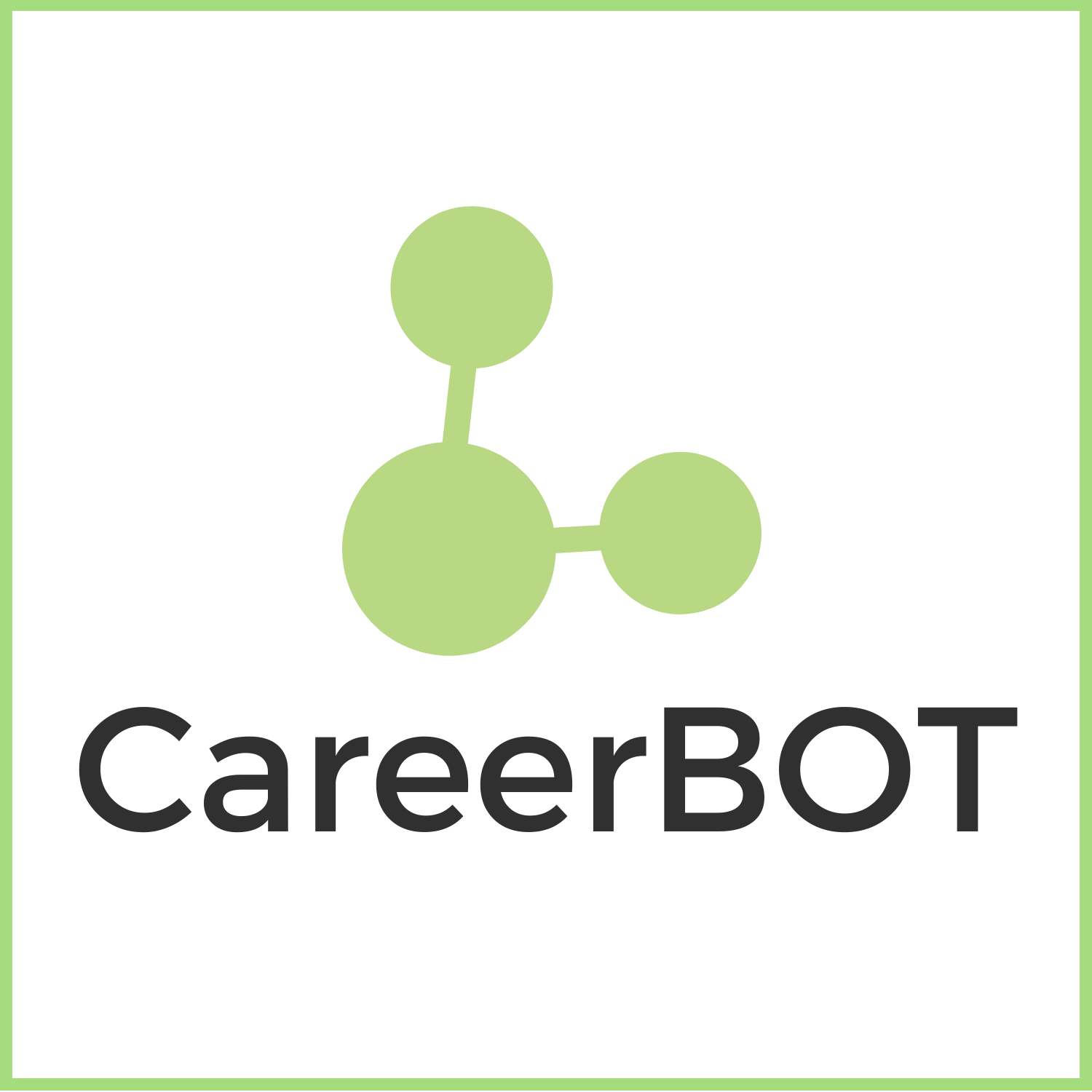 Ας παραμείνουμε συνδεδεμένοι!
Ιστοσελίδα:          	https://careerbot.eu   
Βίντεο: 	   	https://www.youtube.com/@career-bot 
LinkedIn:   	www.linkedin.com/company/eucareerbot
Εκπαίδευση μέσω διαδικτύου:	https://careerbot.eu/training
CC BY-NC-ND
Αυτό το έγγραφο διατίθεται με άδεια CC BY-NC-ND. Δες: https://creativecommons.org/licenses/by-nc-nd/4.0/
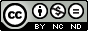 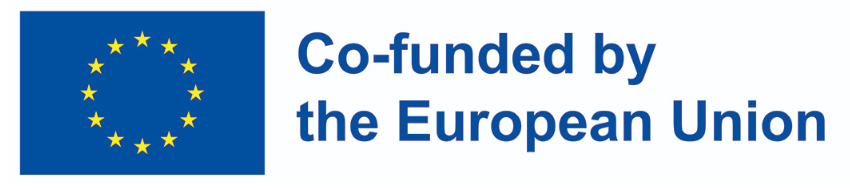 Funded by the European Union. Views and opinions expressed are however those of the author(s) only and do not necessarily reflect those of the European Union or OeAD-GmbH. Neither the European Union nor the granting authority can be held responsible for them.